Saying what I and others have
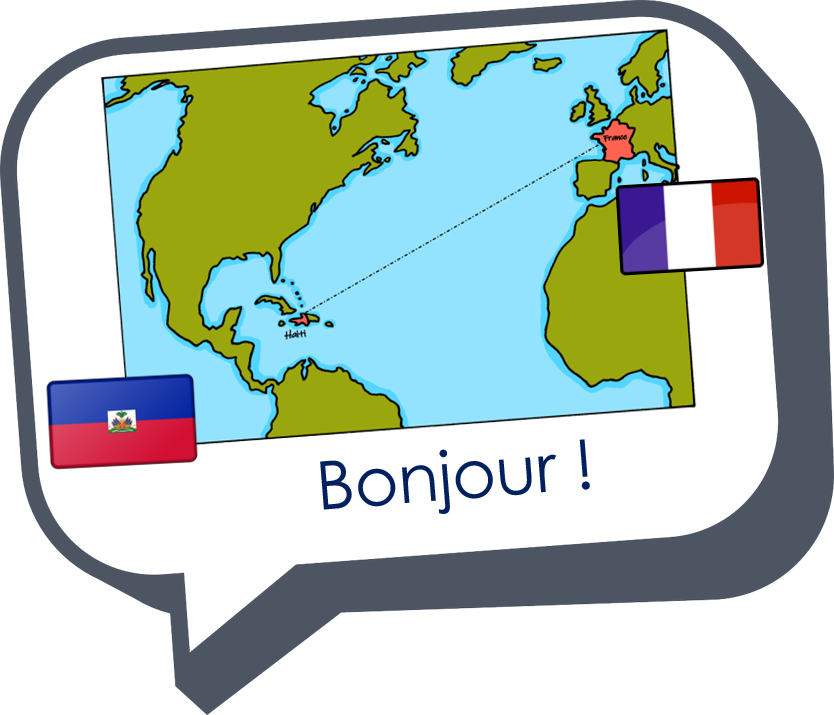 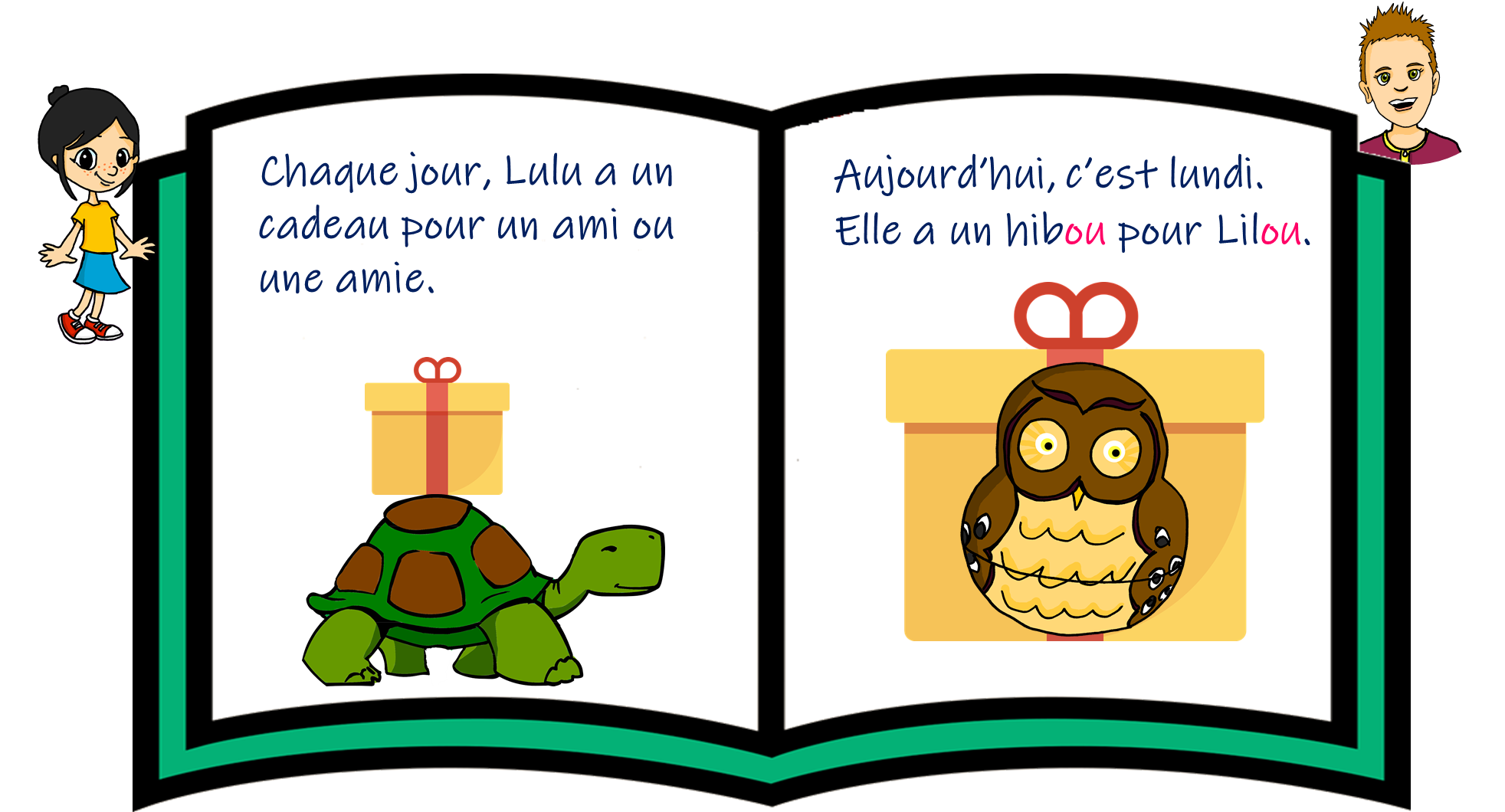 Une histoire pour Eugénie
rouge
« Avoir » : j’ai, il/elle a
c’est quoi ? intonation + wh-word questions
SSC [u] [ou]
Term 1 Week 12
[Speaker Notes: Artwork by Steve Clarke. Pronoun pictures from NCELP (www.ncelp.org). All additional pictures selected from Pixabay and are
available under a Creative Commons license, no attribution required.
The AUDIO version of the lesson material includes additional audio for the new language presented (phonics, vocabulary) and audio for the instructions
on the slide.
In addition, it includes VIDEO clips of the phonics and the phonics’ source words.  Pupils can be encouraged to look at the shape of the mouth/lips on
slides where these appear, and try to copy it/them.

Phonics: revisit [u] introduce [ou] tu [112] salut! [2205] amusant [4695] utiliser [345] nous [31] bonjour! [1972] douze [1664] jouer [219] jour [78]

Vocabulary (new words in bold):  jour [78] chaque [151] revisit days of the weekRevisit 1: avoir [8] j’ai, il a, elle a, quoi [297] animal [1002] chien [1744] chat [3138]  photo [1412] ou [33] 
Revisit 2: Ça va ? [54/53] bien [47] mal [277] Oui [284] Non [75] Au revoir [4/1274]

Londsale, D., & Le Bras, Y.  (2009). A Frequency Dictionary of French: Core vocabulary for learners London: Routledge.

The frequency rankings for words that occur in this PowerPoint which have been previously introduced in these resources are given in the SOW and in the resources that first introduced and formally re-visited those words.  For any other words that occur incidentally in this PowerPoint, frequency rankings will be provided in the notes field wherever possible.]
[u]
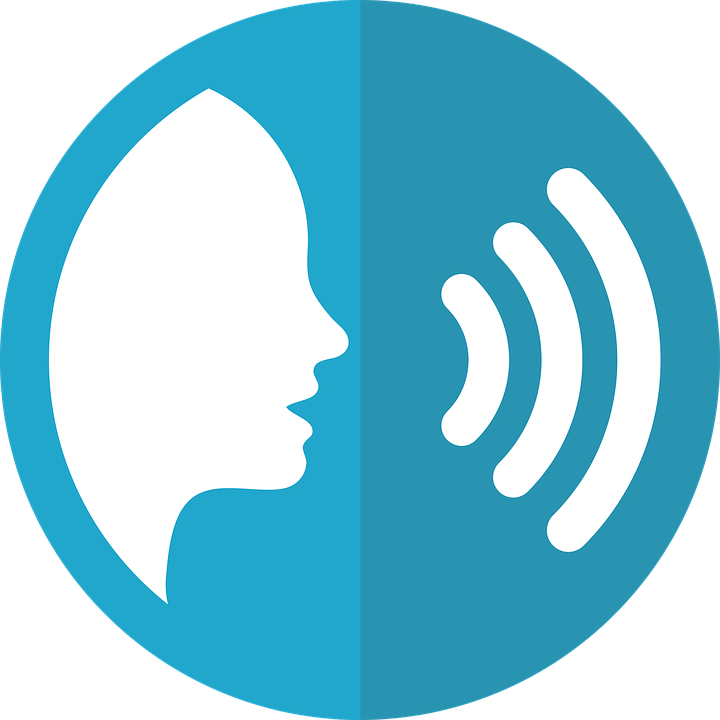 prononcer
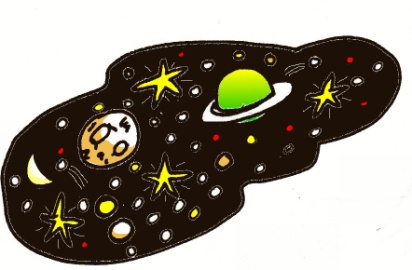 tu
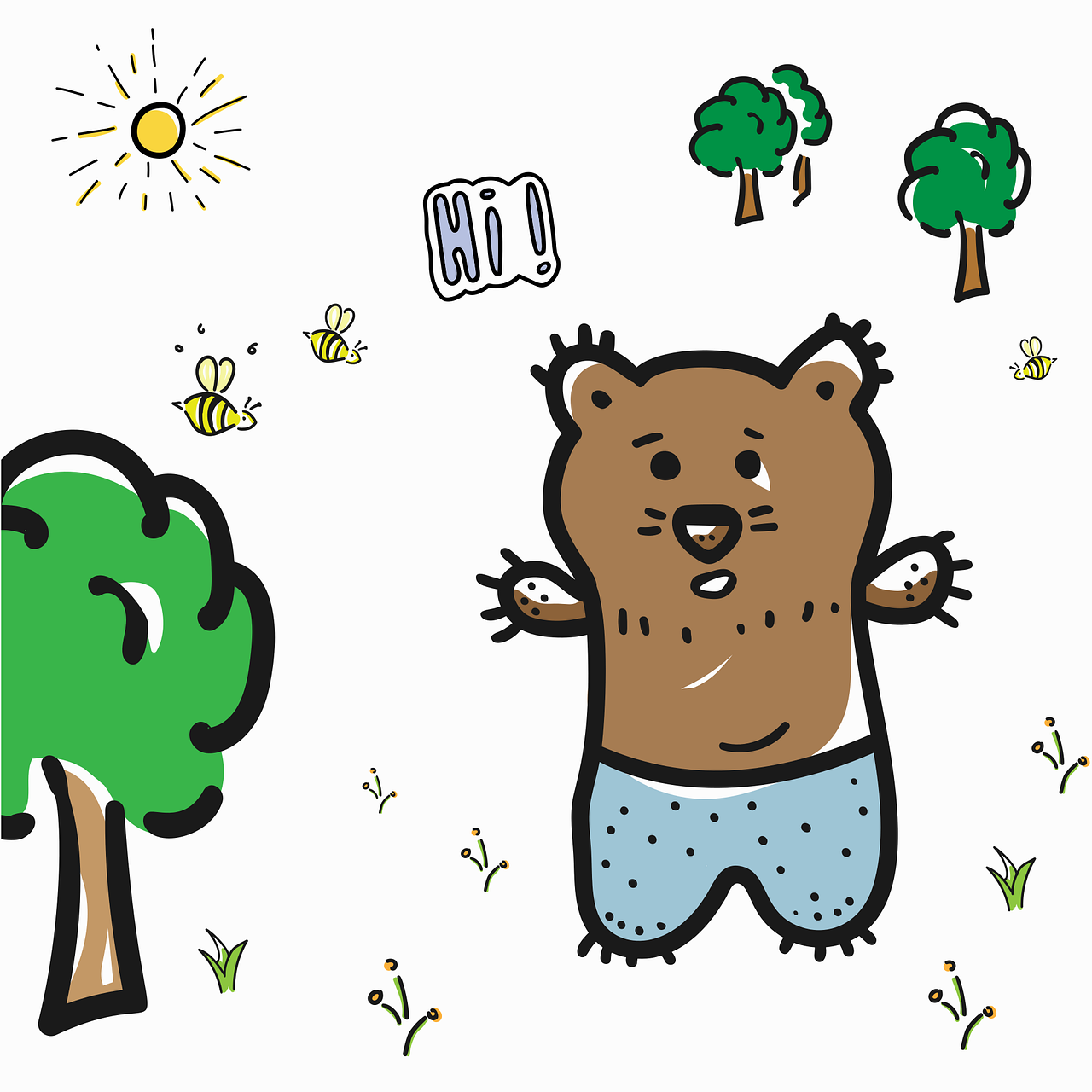 univers
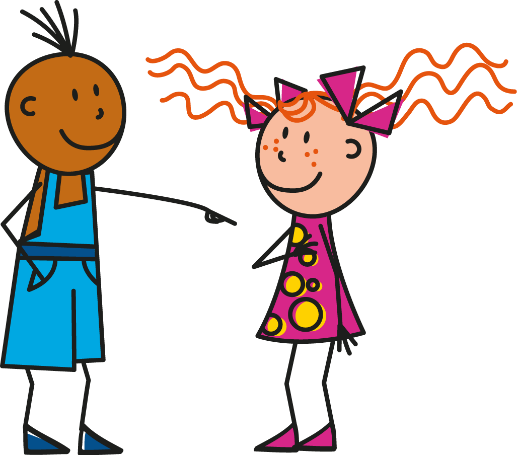 Salut !
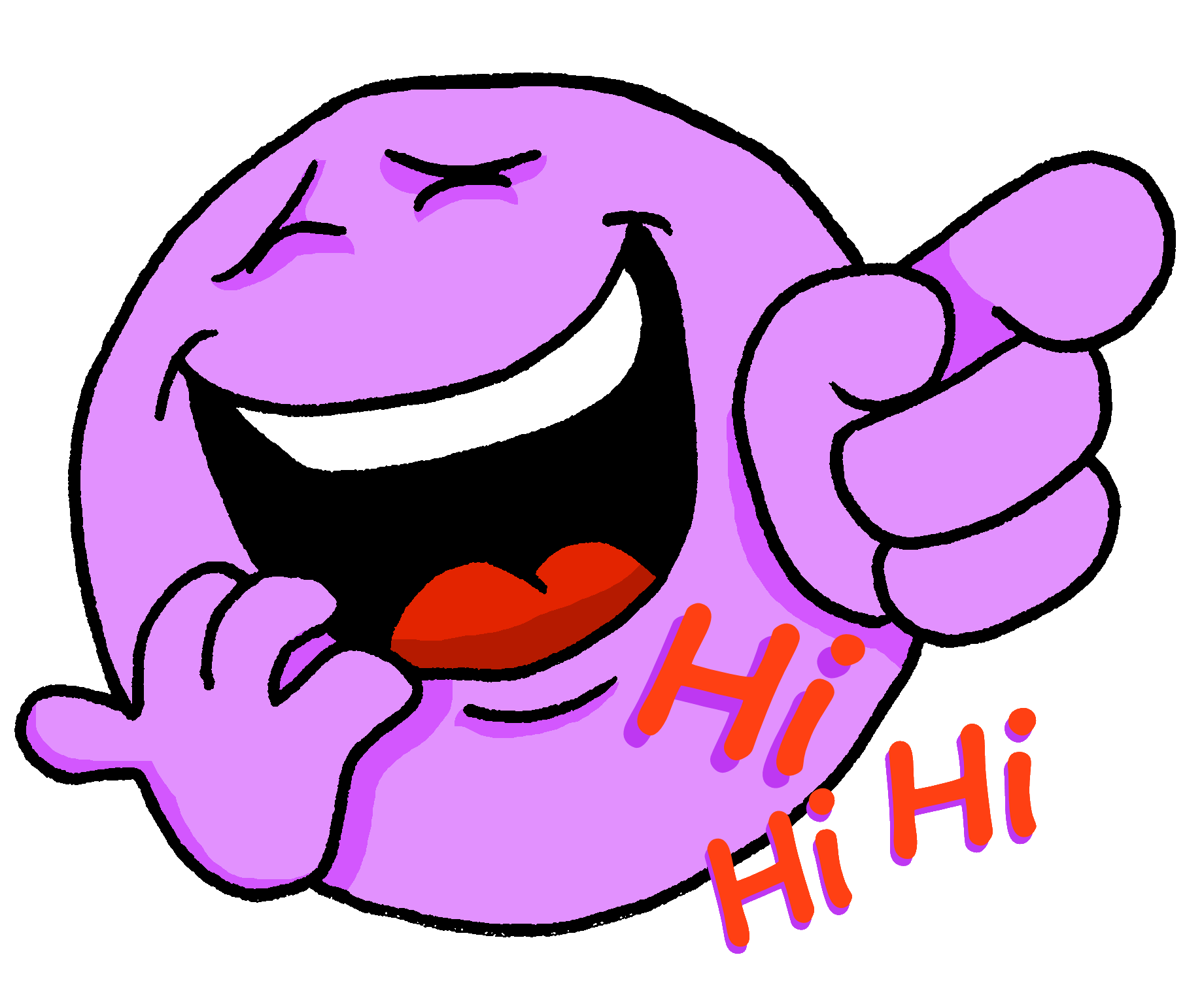 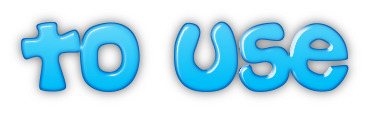 amusant
utiliser
[Speaker Notes: Timing: 3 minutes (three slides)

Aim: to recap SSC [u] and present [ou]
Note: [u] was previously introduced with other vowel sounds.  It is recapped here to provide a contrast with SSC [ou] which is introduced for the first time.

Procedure:
Introduce and elicit the pronunciation of the individual SSC [u] then the source words ‘tu’.
Click to bring on the picture and get pupils to repeat (with gesture, if using).
Present and practise the cluster words. Note that pupils now already know all of these except ‘utiliser’.

Gesture: gesture for tu – pointing away to an imaginary person in front of you.]
[ou]
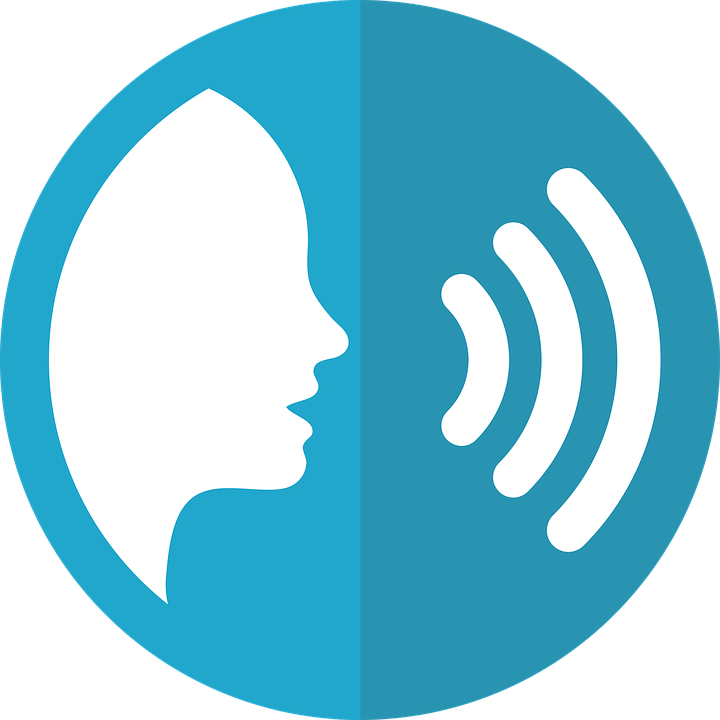 prononcer
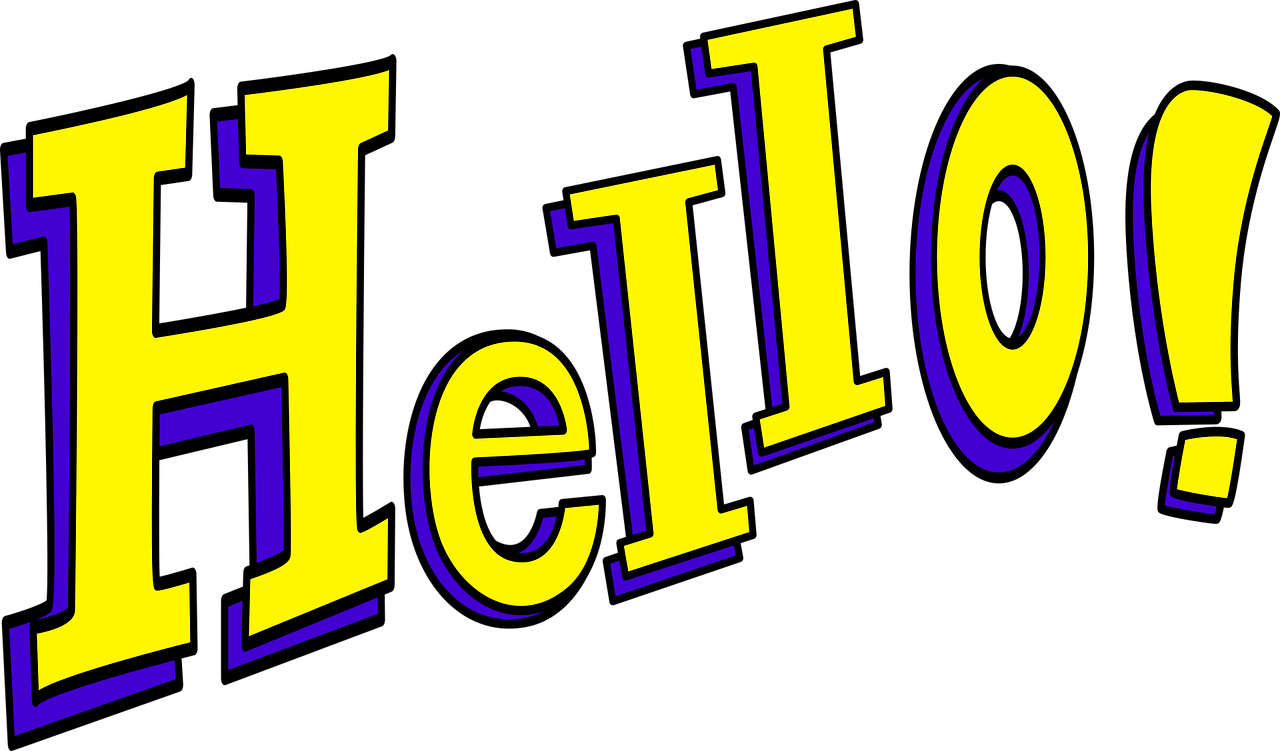 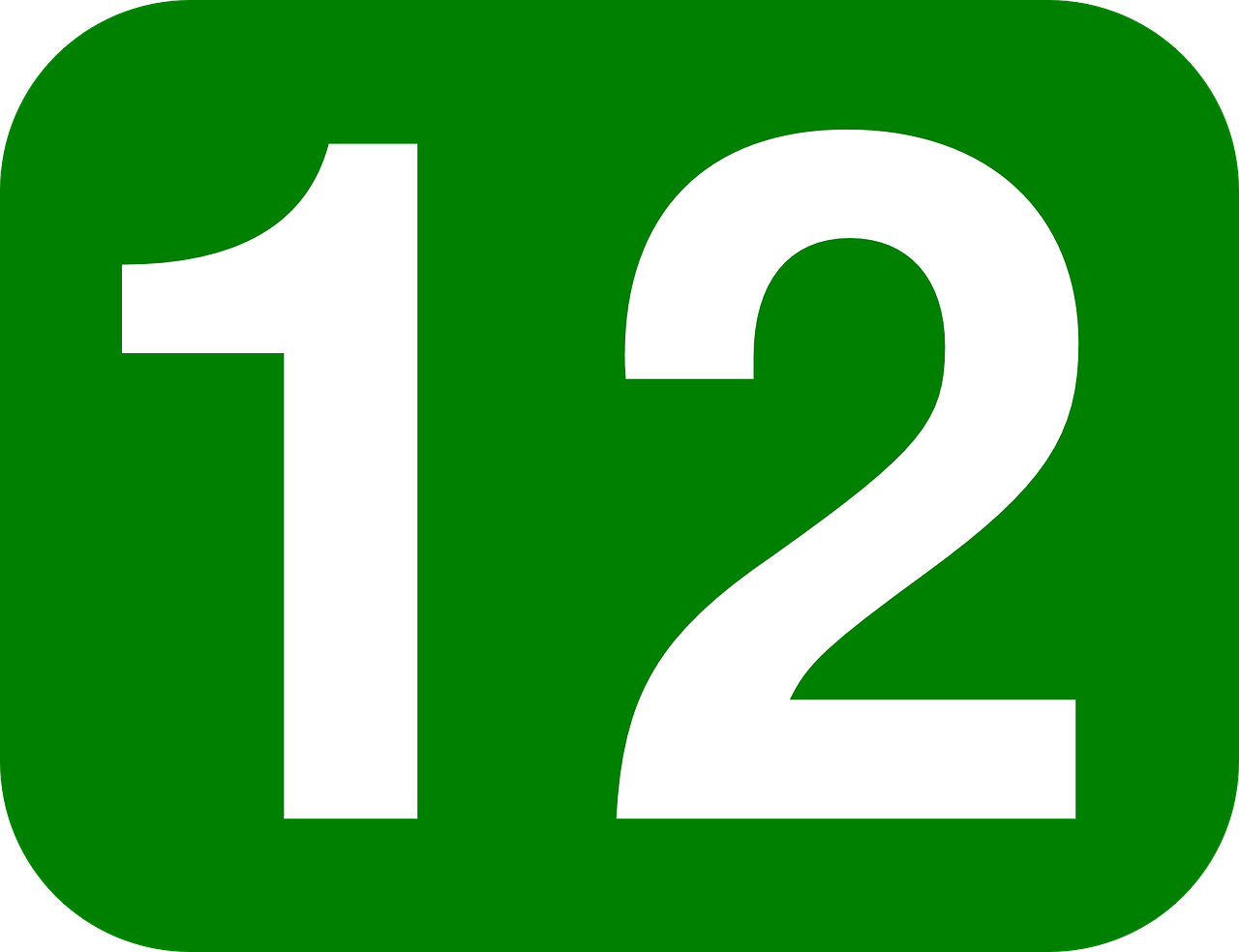 nous
Bonjour !
douze
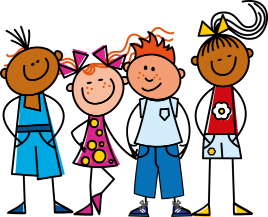 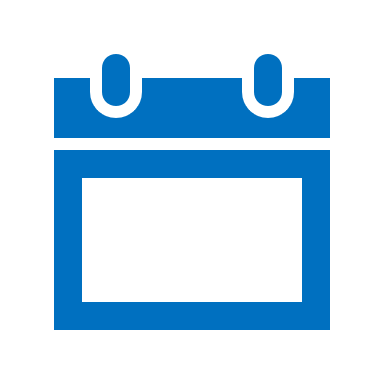 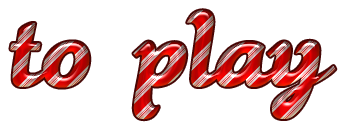 Mon
jour
jouer
[Speaker Notes: Procedure:
Introduce and elicit the pronunciation of the individual SSC [ou] and then the source word ‘nous’(with gesture, if using).
Click to bring on the picture and get pupils to repeat (with gesture, if using).
Present and elicit the pronunciation of the four cluster words.  Note that pupils already know Bonjour !, jour is a new word for this week.  Douze and jouer will be learnt as vocabulary next term.

Gesture: gesture for nous – spreading arms out in front palms down, do a sweeping motion (similar to a breastroke in swimming), motioning inclusivity ‘we’.]
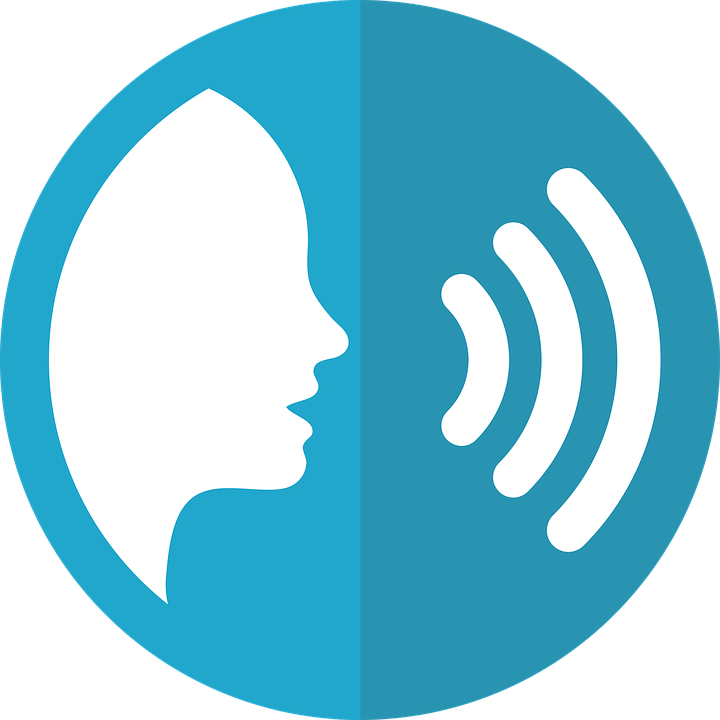 [u]
[ou]
prononcer
tu
nous
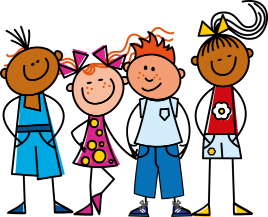 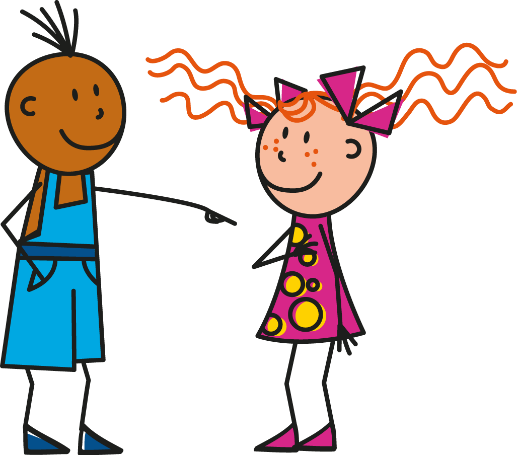 [Speaker Notes: Aim: to recap SSC [u] and [ou]

Procedure:
Remind pupils of these two source words.
Practise the difference in sound and mouth shape between the two.

Note: i) gesture for tu – pointing away to an imaginary person in front of you.
ii) gesture for nous – spreading arms out in front palms down, do a sweeping motion (similar to a breastroke in swimming), motioning inclusivity ‘we’.]
Une route compliquée
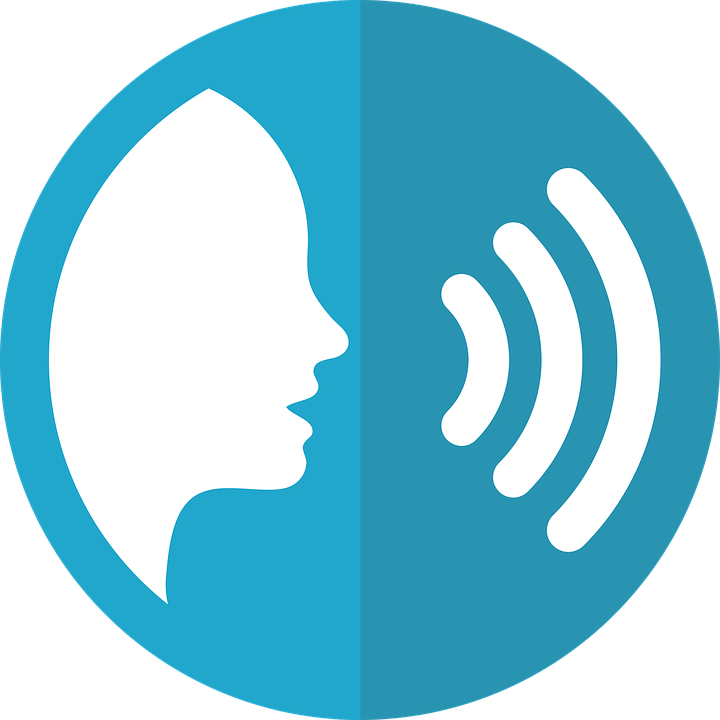 prononcer
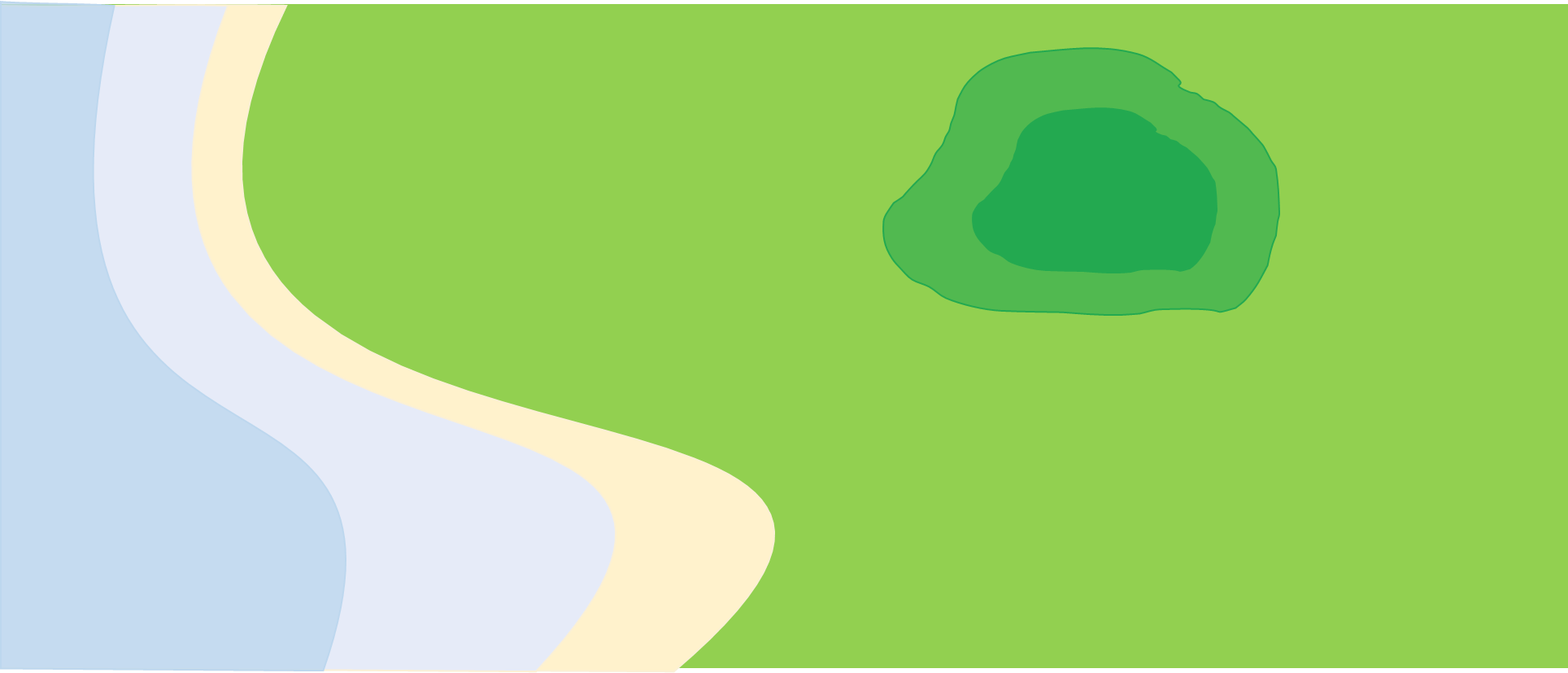 courage
pur
douze
public
mouvement
double
courage
tour
juste
public
refuser
univers
route
nature
jour
pur
tour
stupide
super
groupe
[Speaker Notes: [1/2]Timing: 5 minutes

Aim: To practise the pronunciation of French and English cognate words with the SSC [u] and [ou].

Procedure:
Pupils work in pairs to practise pronunciation.
Click to circle the start and finish points.
Pupil A says the word in English, Pupil B repeats it in French.
Click to bring up arrow to next word. 
Repeat steps 3-4 for 10 words.
Click on the words to hear their French pronunciation by a native speaker.
Repeat on next slide with Pupils taking opposite roles.]
Une route compliquée
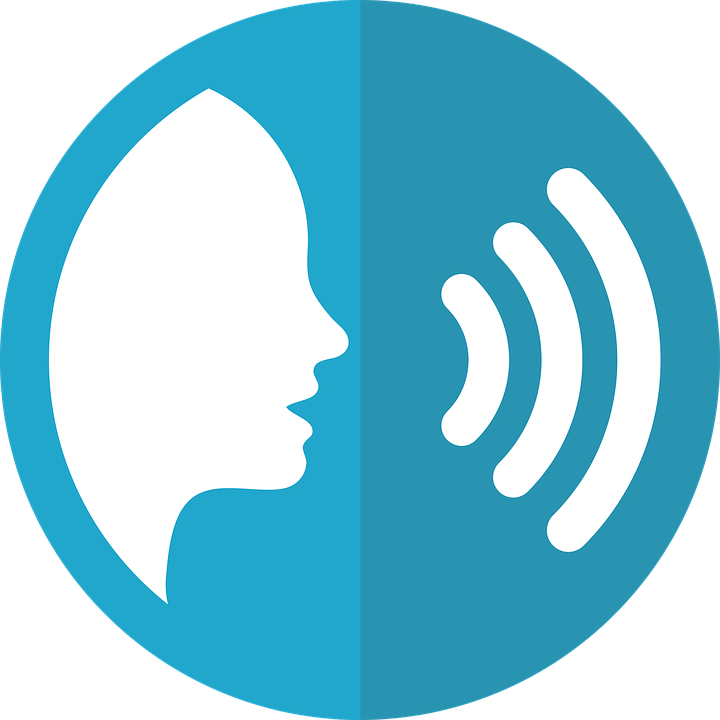 prononcer
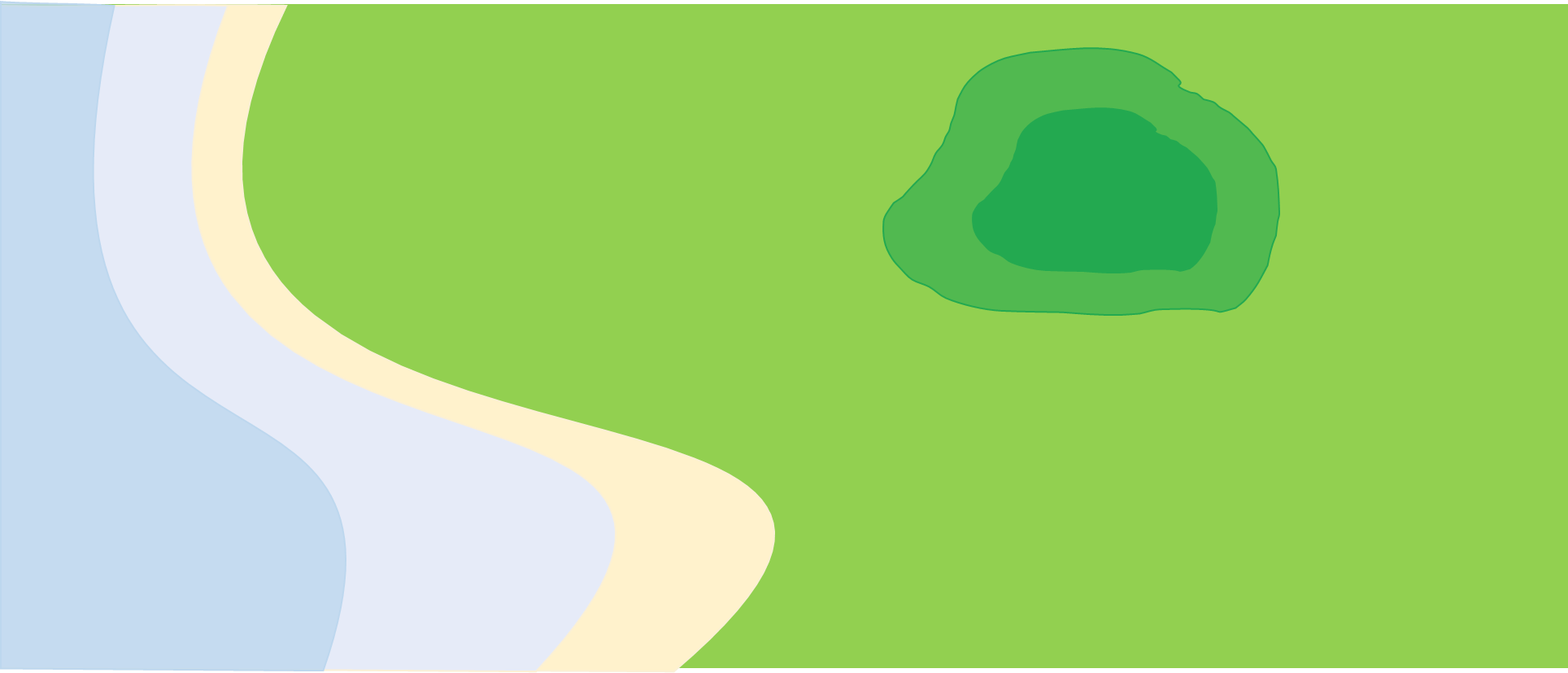 courage
pur
douze
public
mouvement
double
courage
tour
juste
public
refuser
univers
route
nature
jour
pur
tour
super
stupide
groupe
[Speaker Notes: [2/2] 

Aim: To practise the pronunciation of French and English cognate words with the SSC [u] and [ou].

Procedure:
Pupils work in pairs to practise pronunciation.
Click to circle the start and finish points.
Pupil A says the word in English, Pupil B repeats it in French.
Click to bring up arrow to next word. 
Repeat steps 3-4 for 10 words.
Click on the words to hear their French pronunciation by a native speaker.
Repeat on next slide with pupils taking opposite roles.]
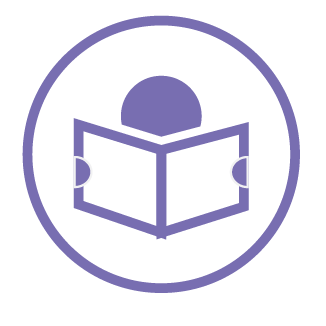 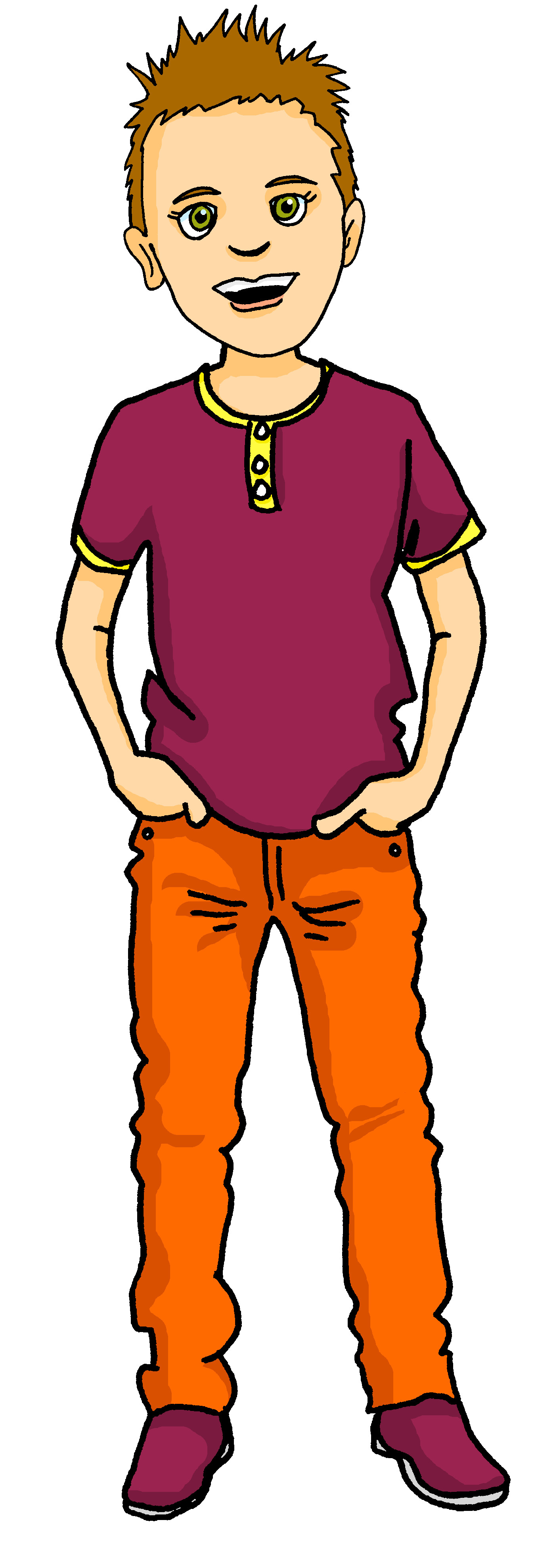 Pierre écrit une histoire pour Eugénie.
His dream is the inspiration for the story.
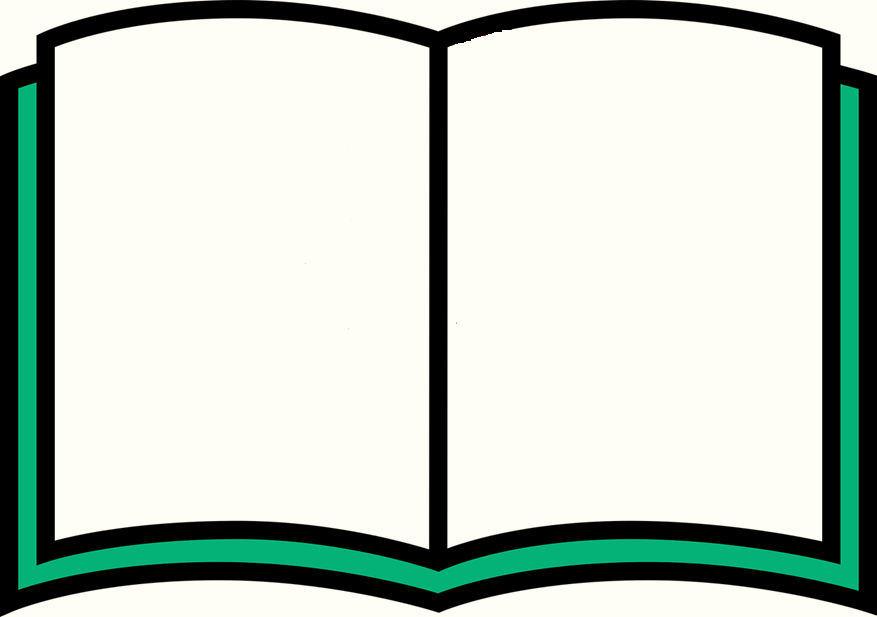 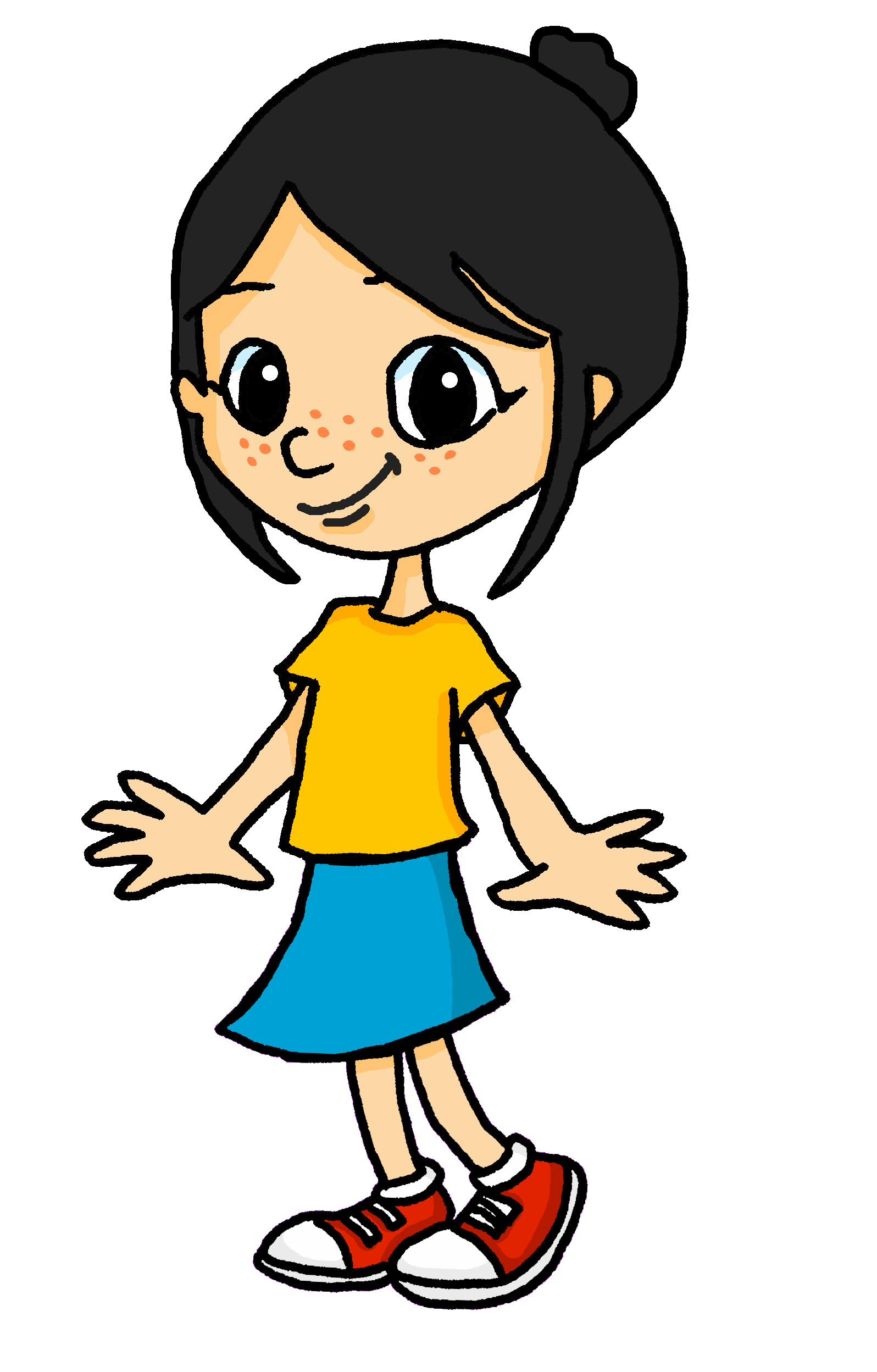 lire
Chaque jour, Lulu a un cadeau pour un ami ou une amie.
Aujourd’hui, c’est lundi.
Elle a un hibou pour Lilou.
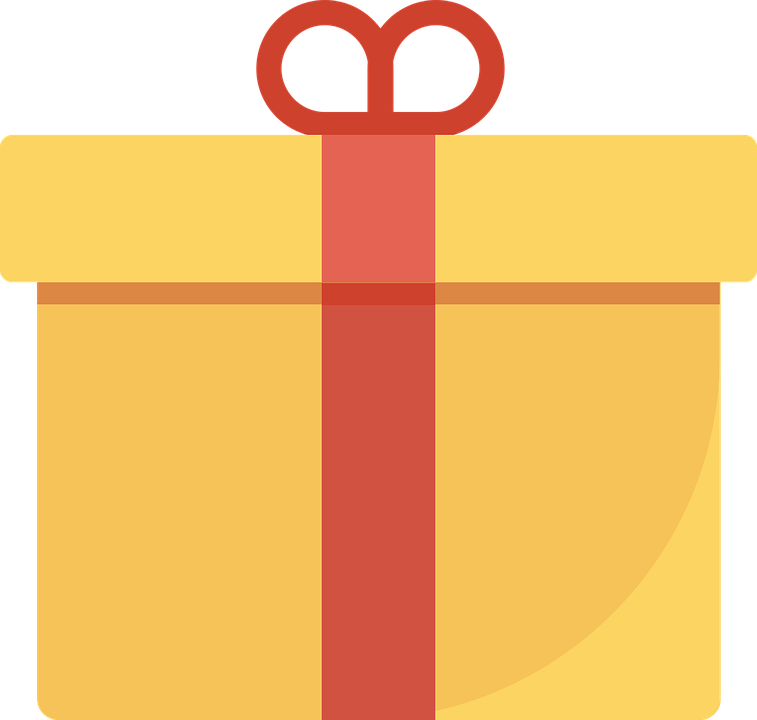 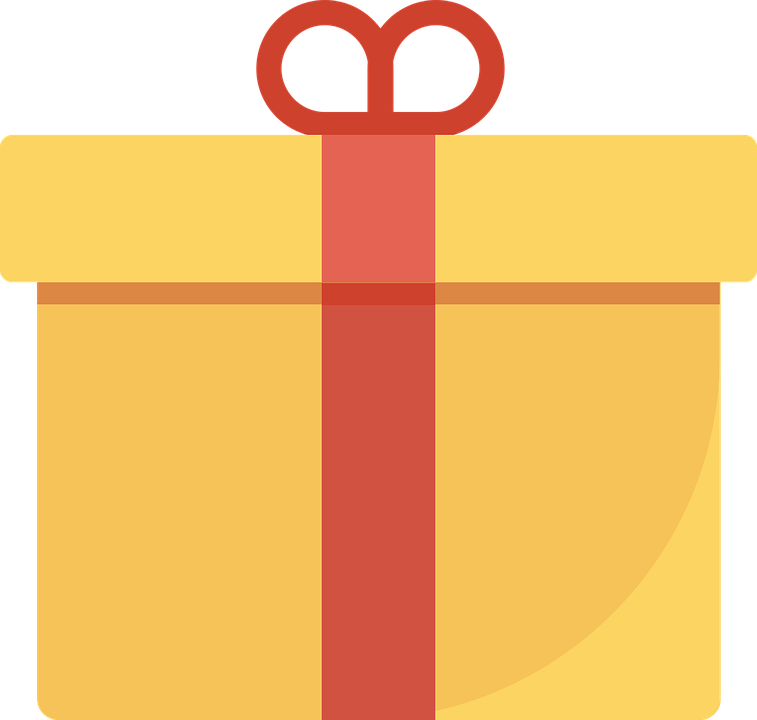 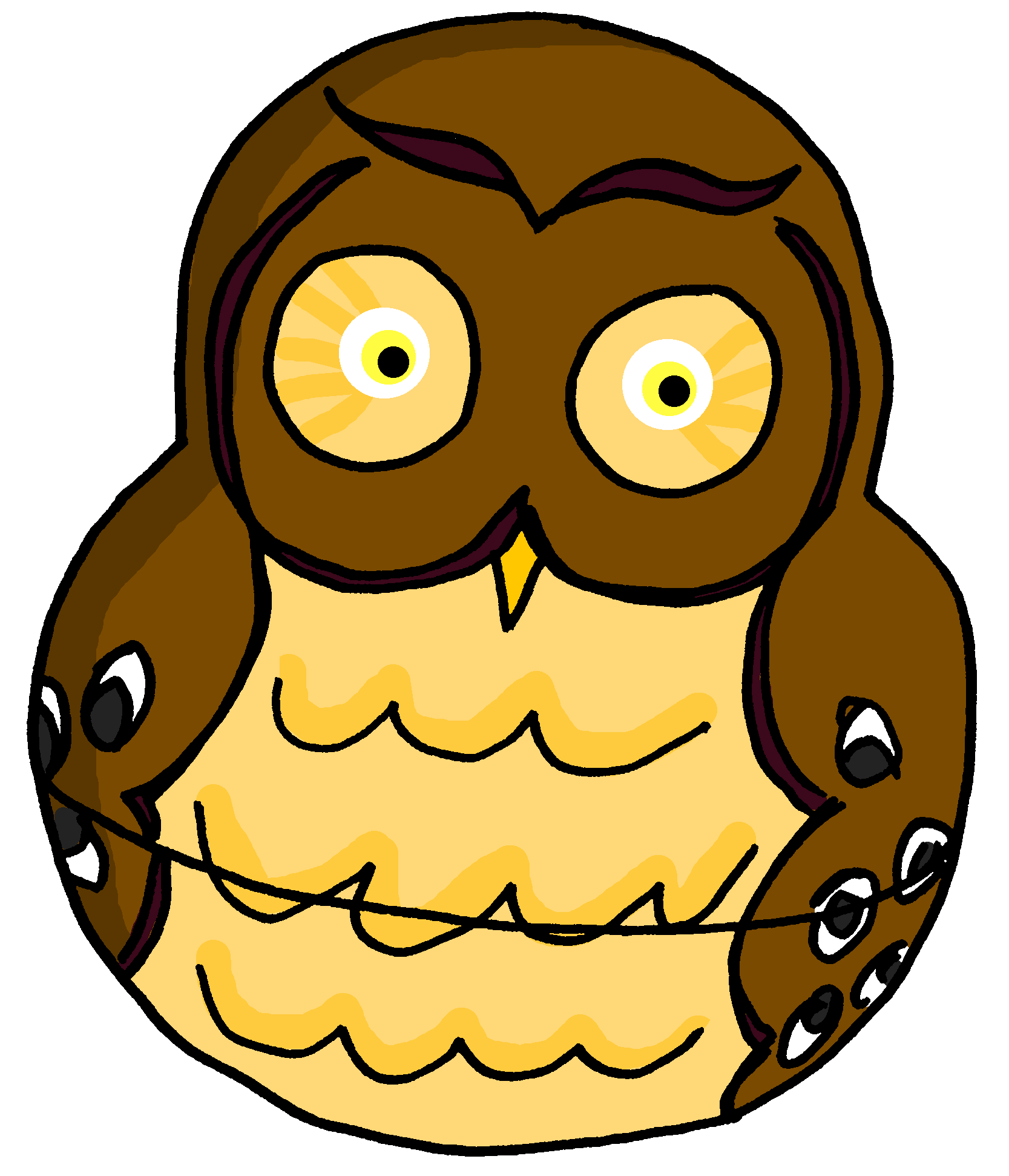 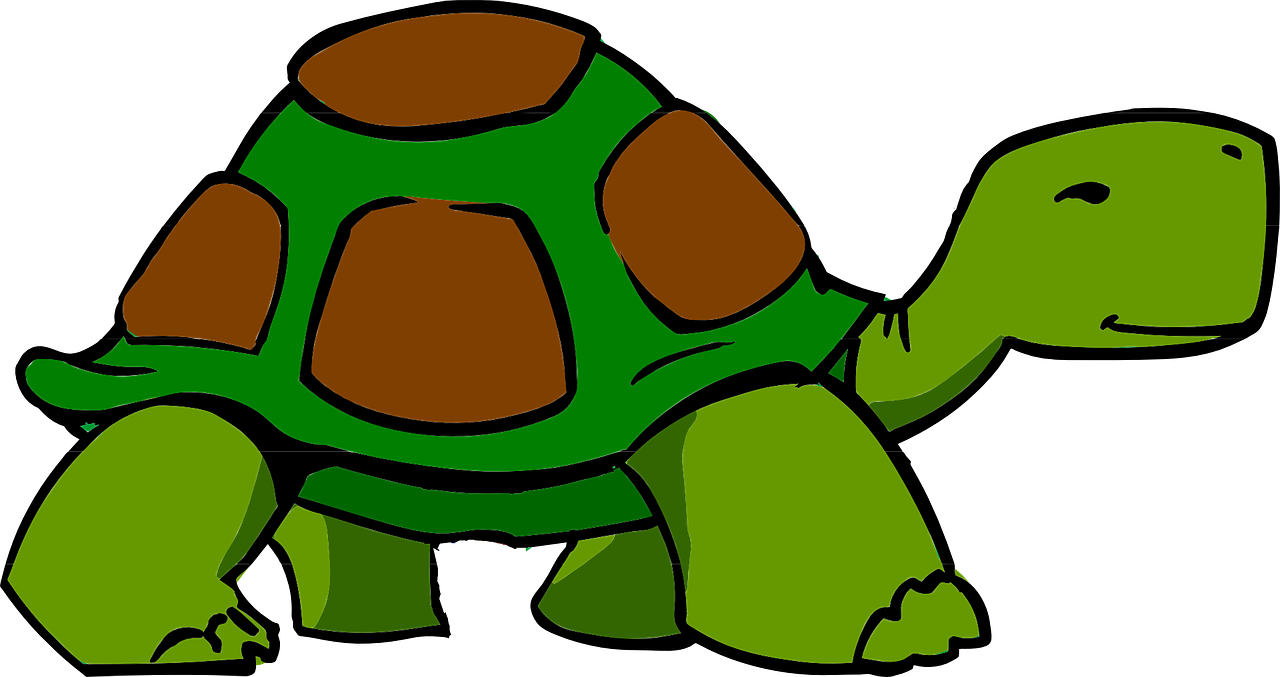 [Speaker Notes: Timing: 7 minutes

Aim: to revisit days of the week and practise the SSC [u], [ou], [au], [ch], [ien] and SFC in a story.

Procedure:
Ensure that the context is clear.  Pierre has decided to write a story for Eugénie (Lea’s sister) using his dream as inspiration.
Pupils read the story aloud, line by line, as per the animations.
Click on each text box to hear each line pronounced by a native speaker.]
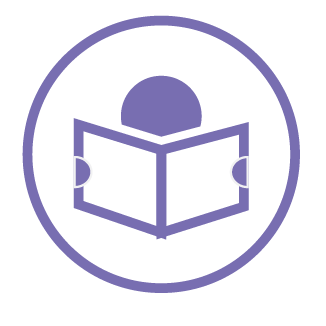 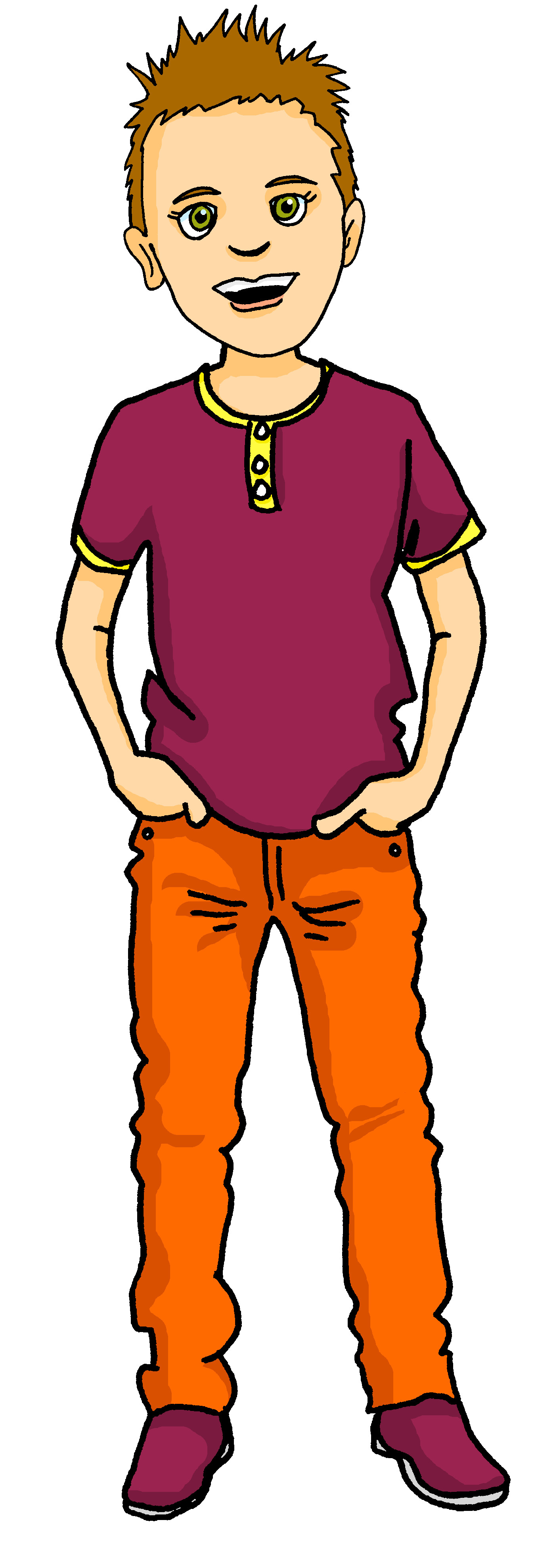 Pierre écrit une histoire pour Eugénie.
His dream is the inspiration for the story.
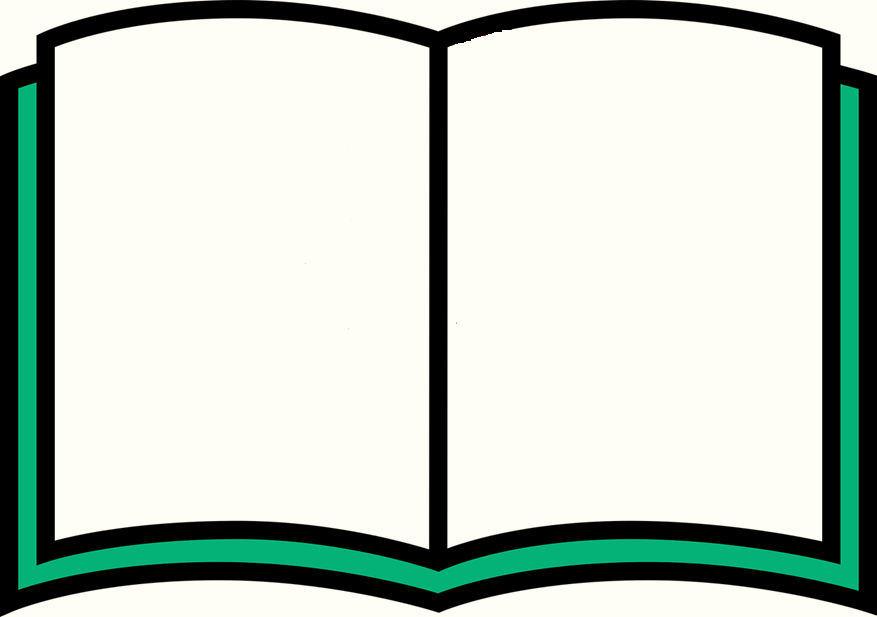 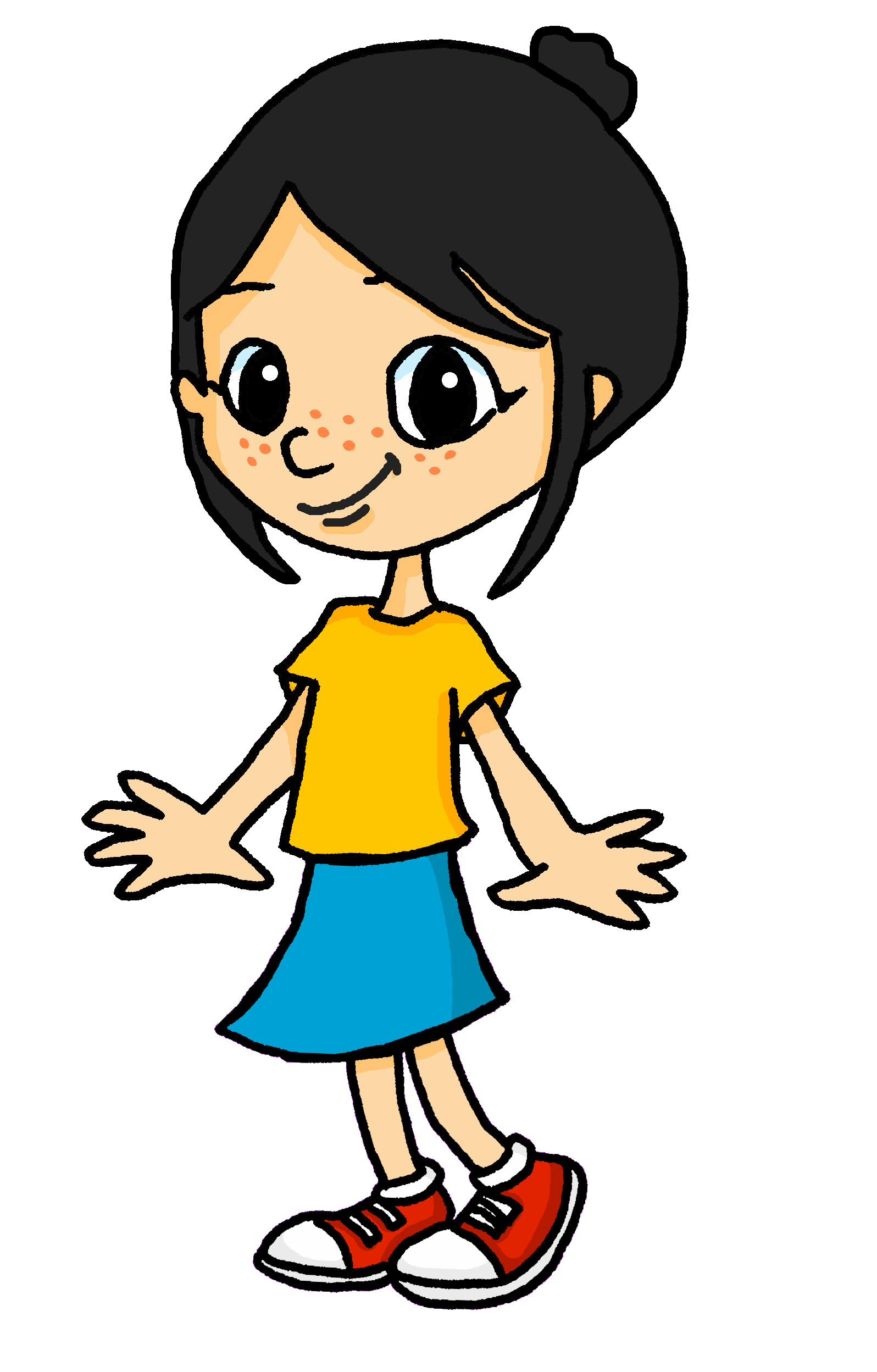 lire
Aujourd’hui c’est mardi.
Aujourd’hui, c’est mercredi.
Elle a un véhicule pour Hercule.
Elle a un piano pour Margot.
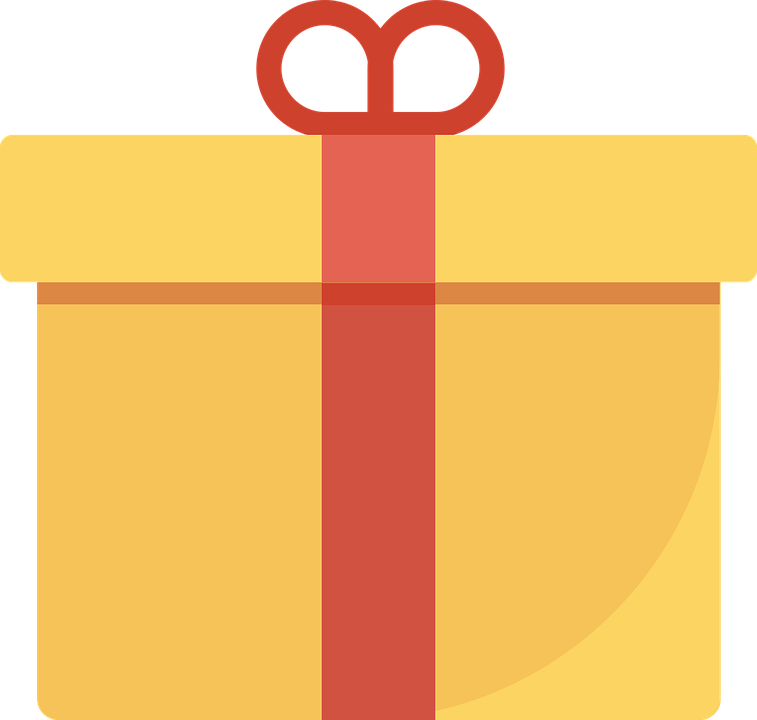 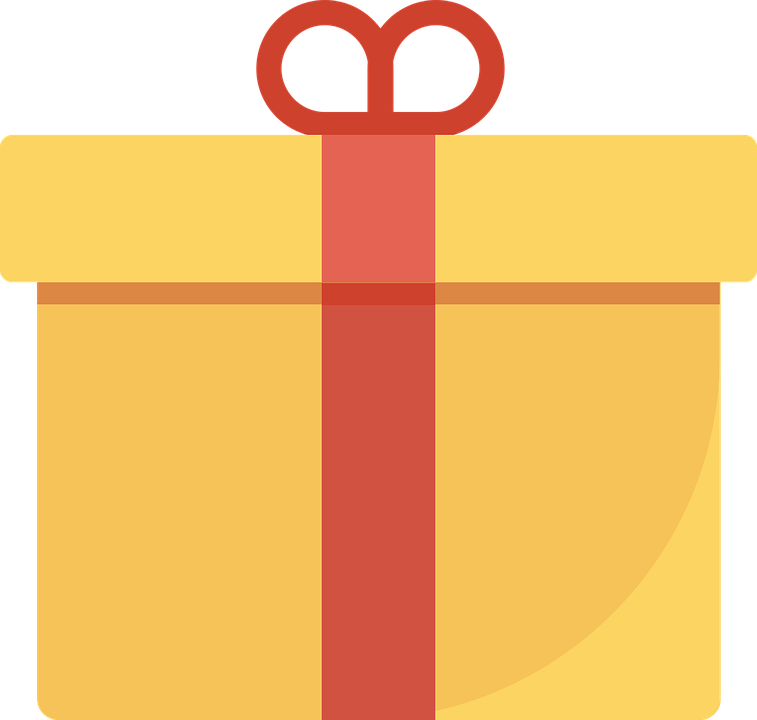 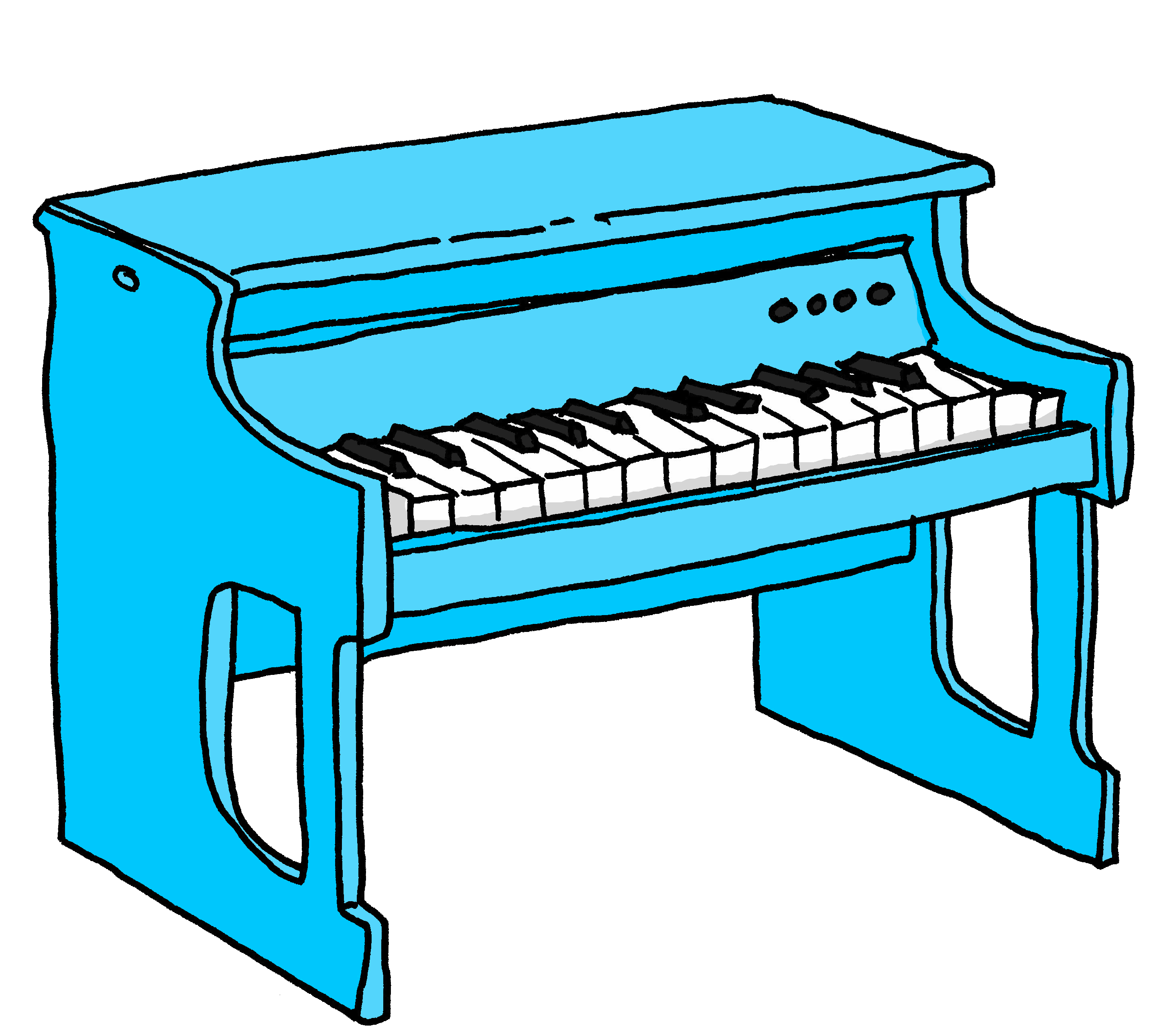 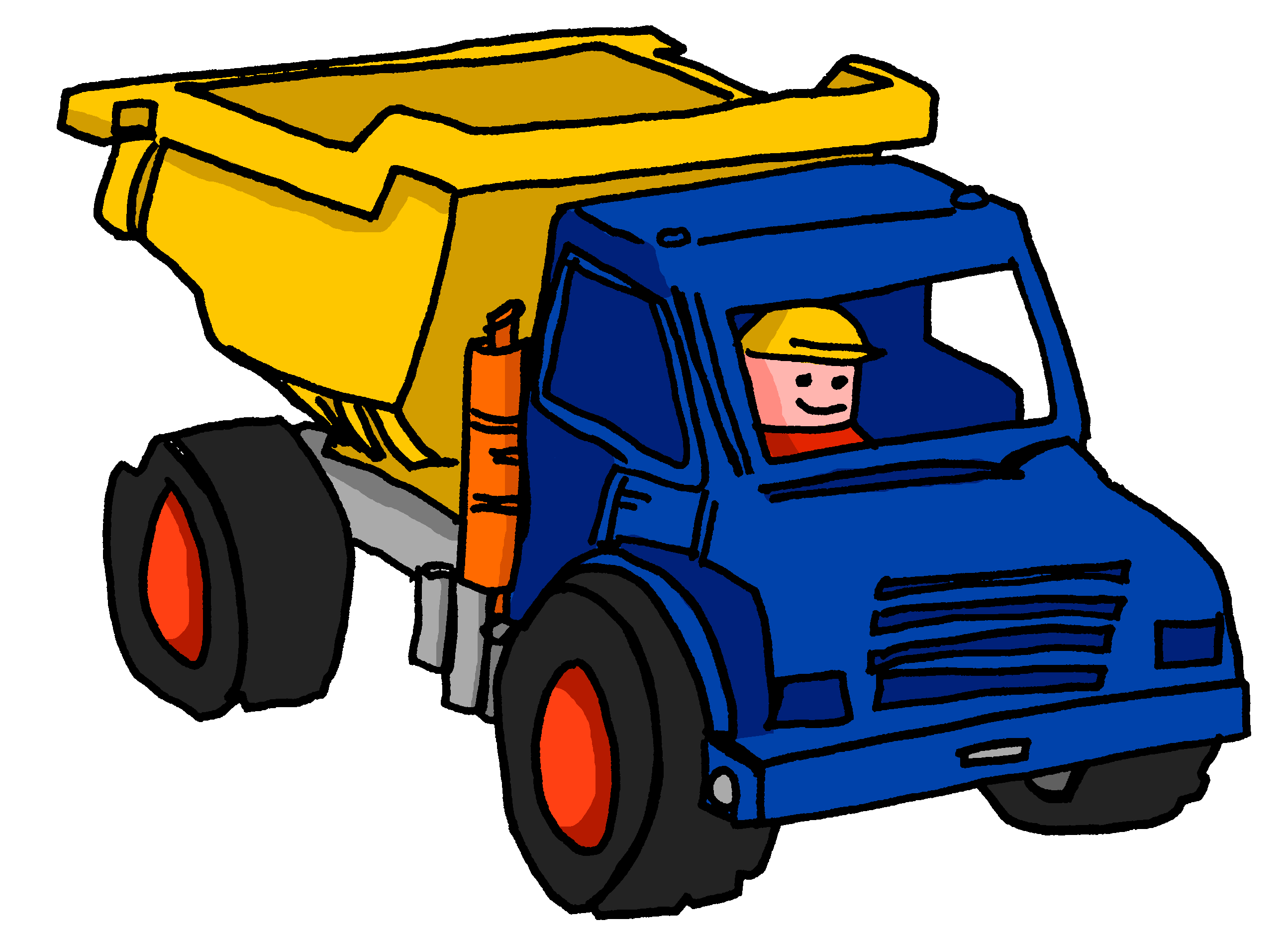 [Speaker Notes: [2/4]]
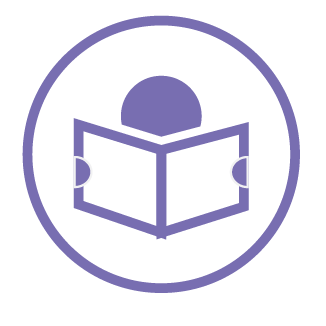 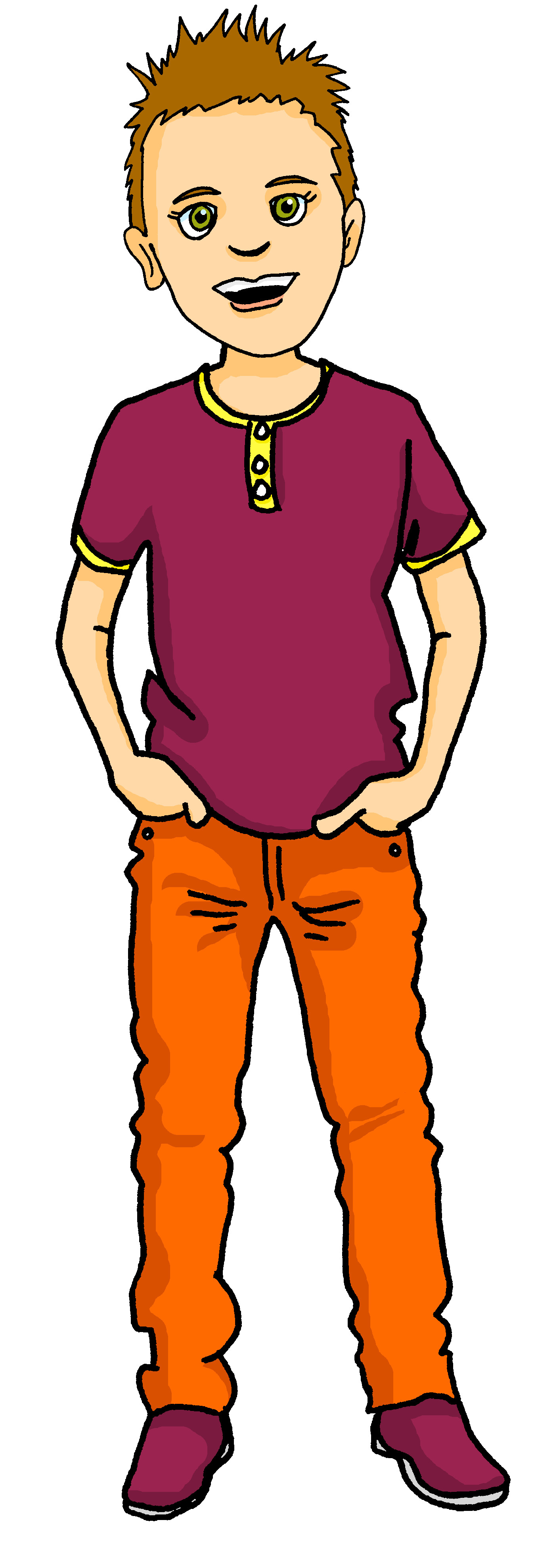 Pierre écrit une histoire pour Eugénie.
His dream is the inspiration for the story.
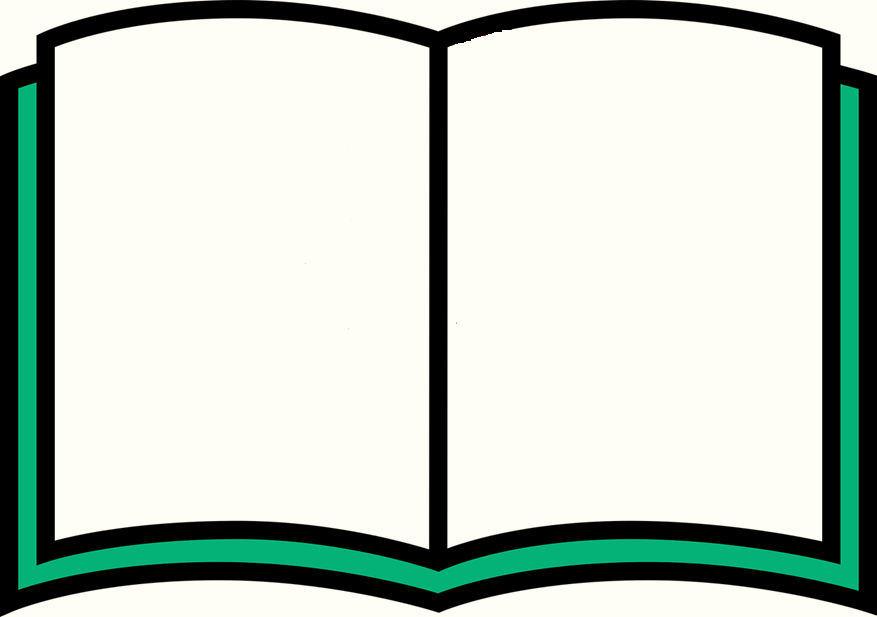 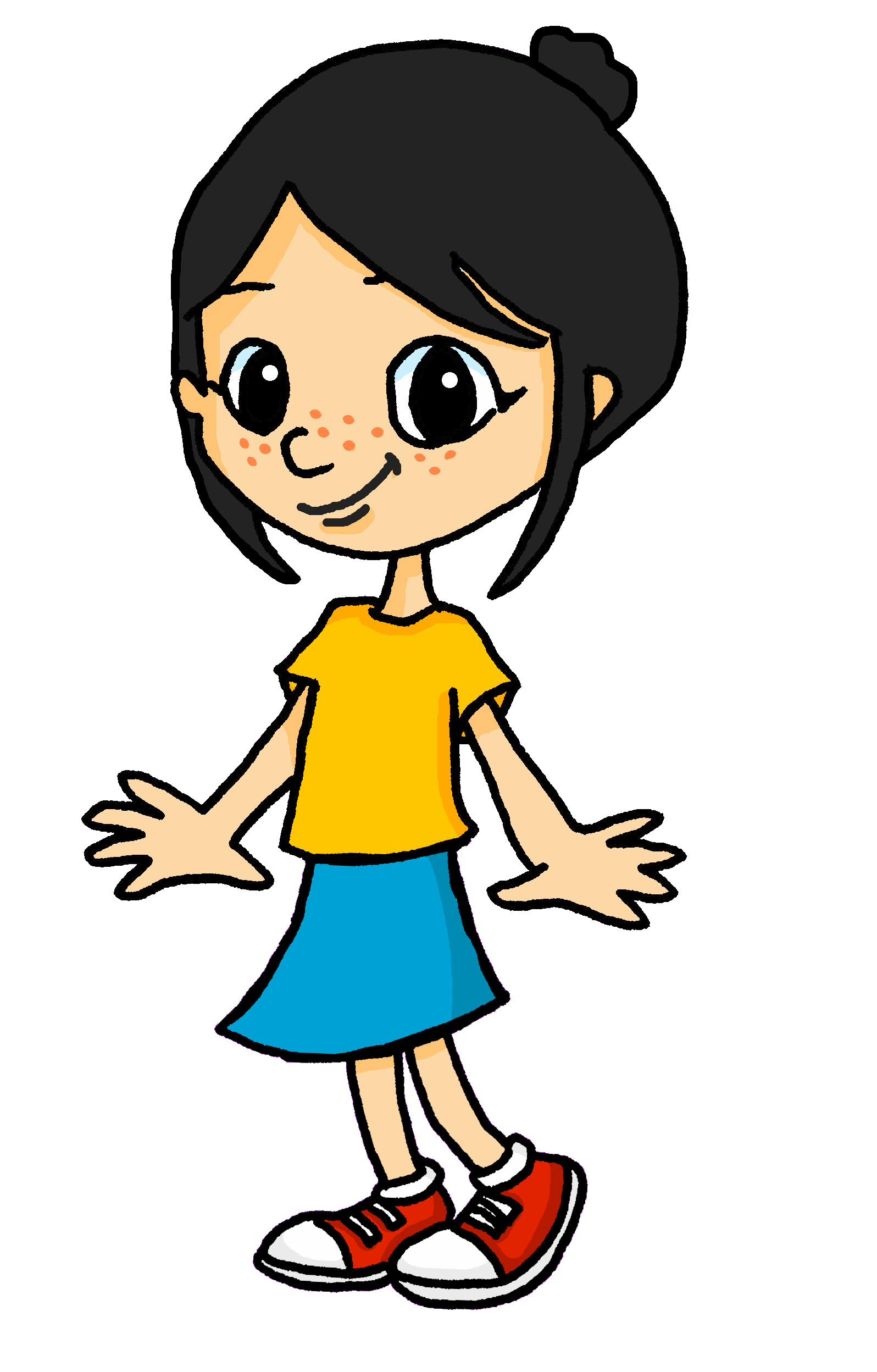 lire
Aujourd’hui c’est jeudi.
Aujourd’hui, c’est vendredi.
Elle a une cloche pour Gavroche.
Elle a chien pour Julien.
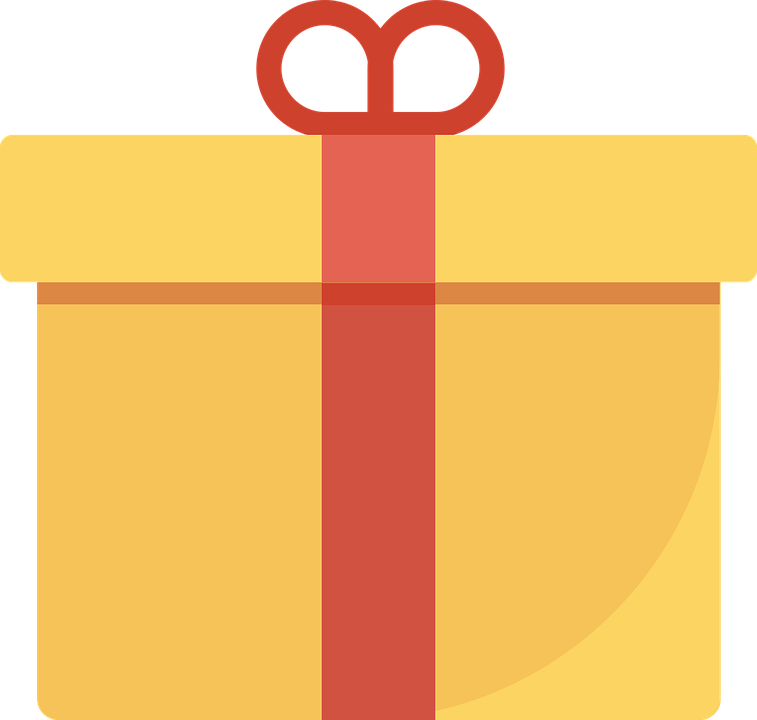 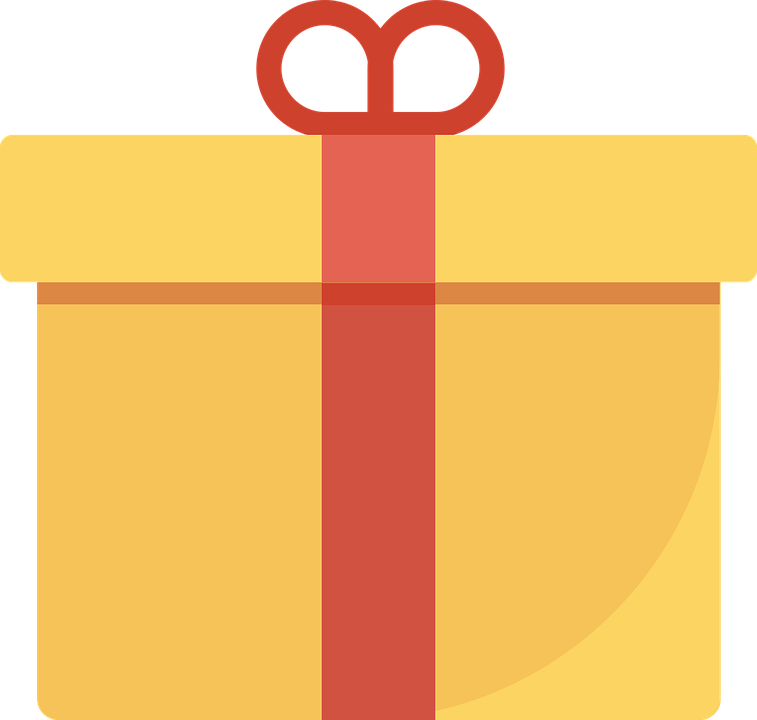 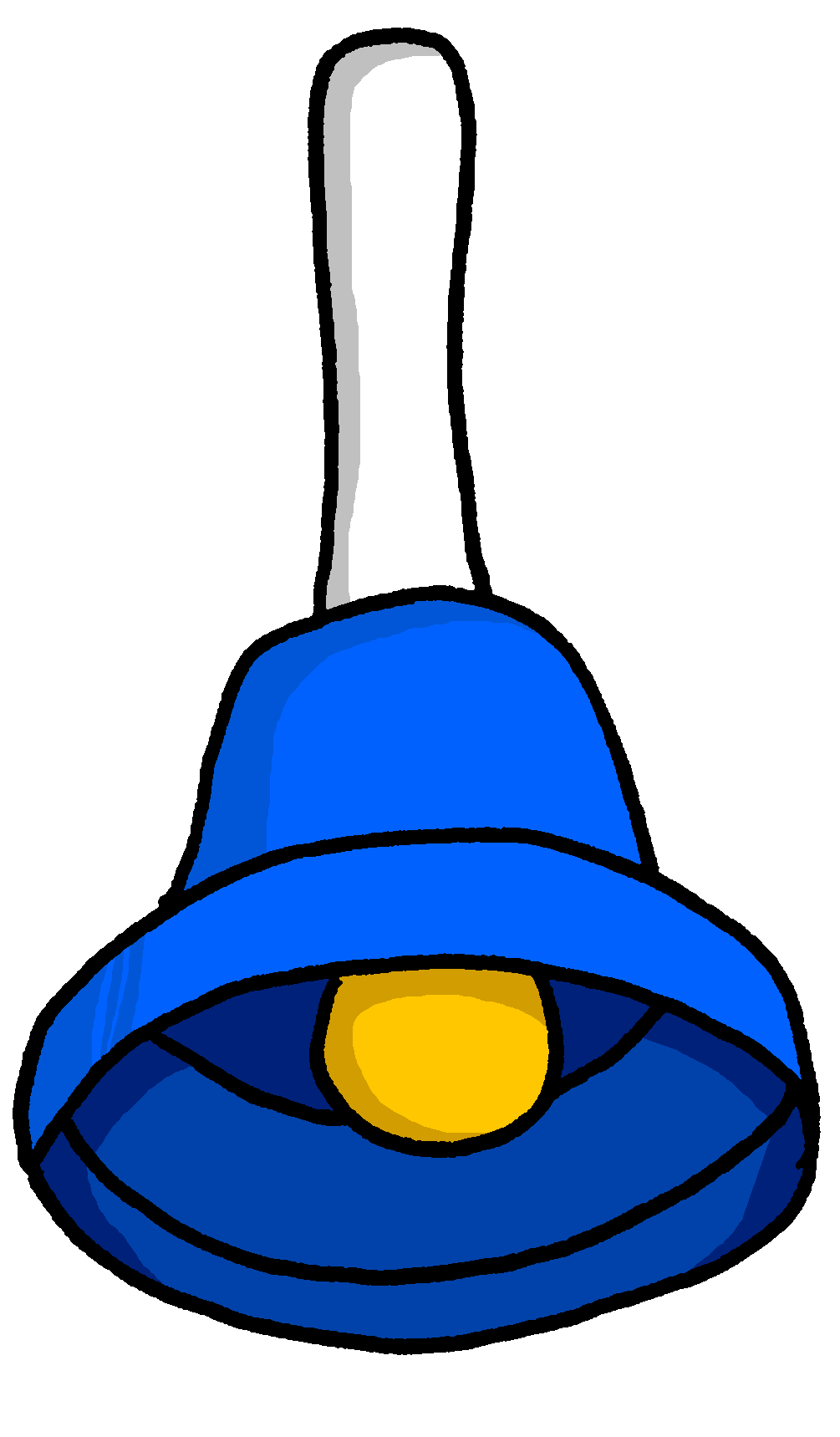 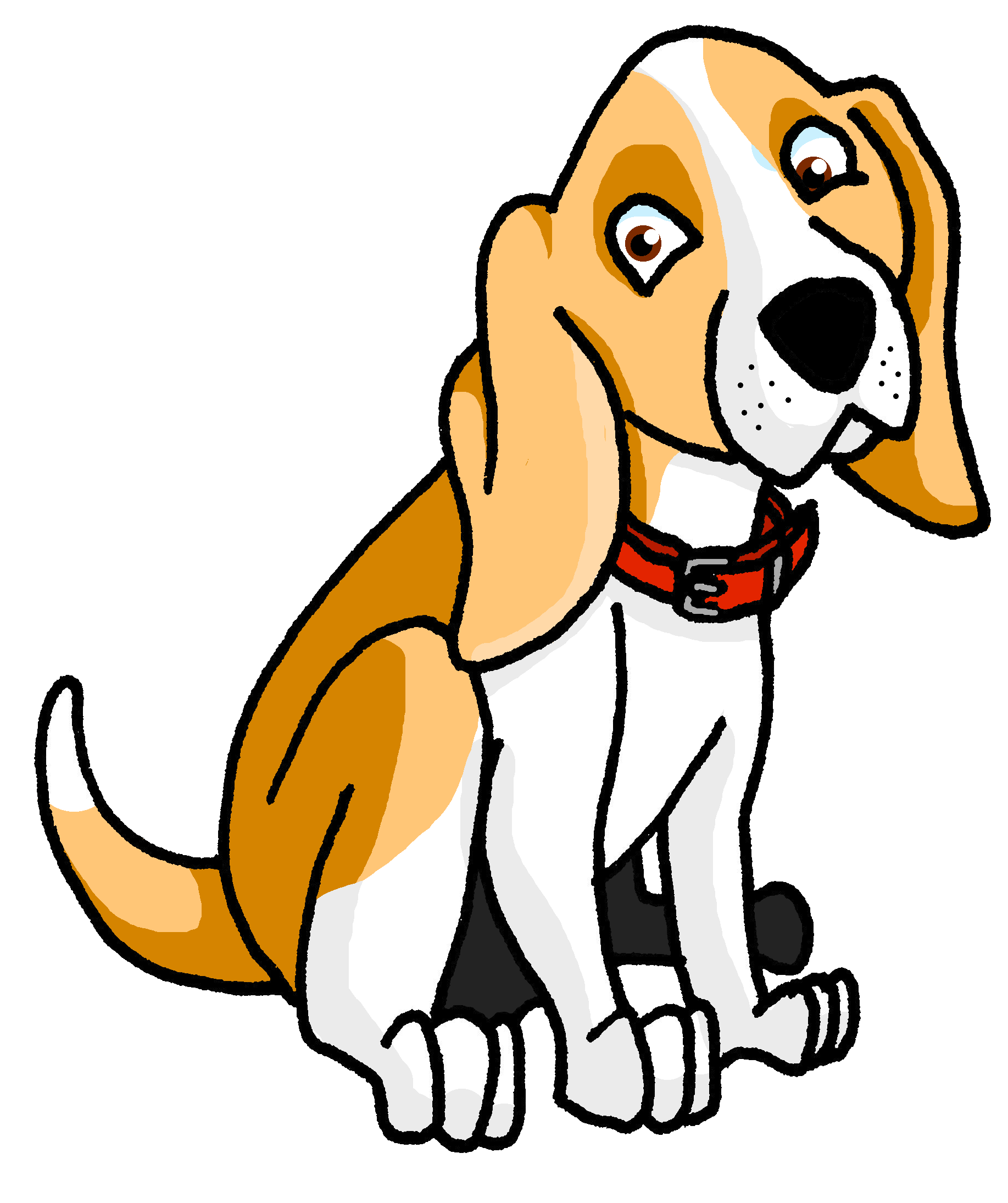 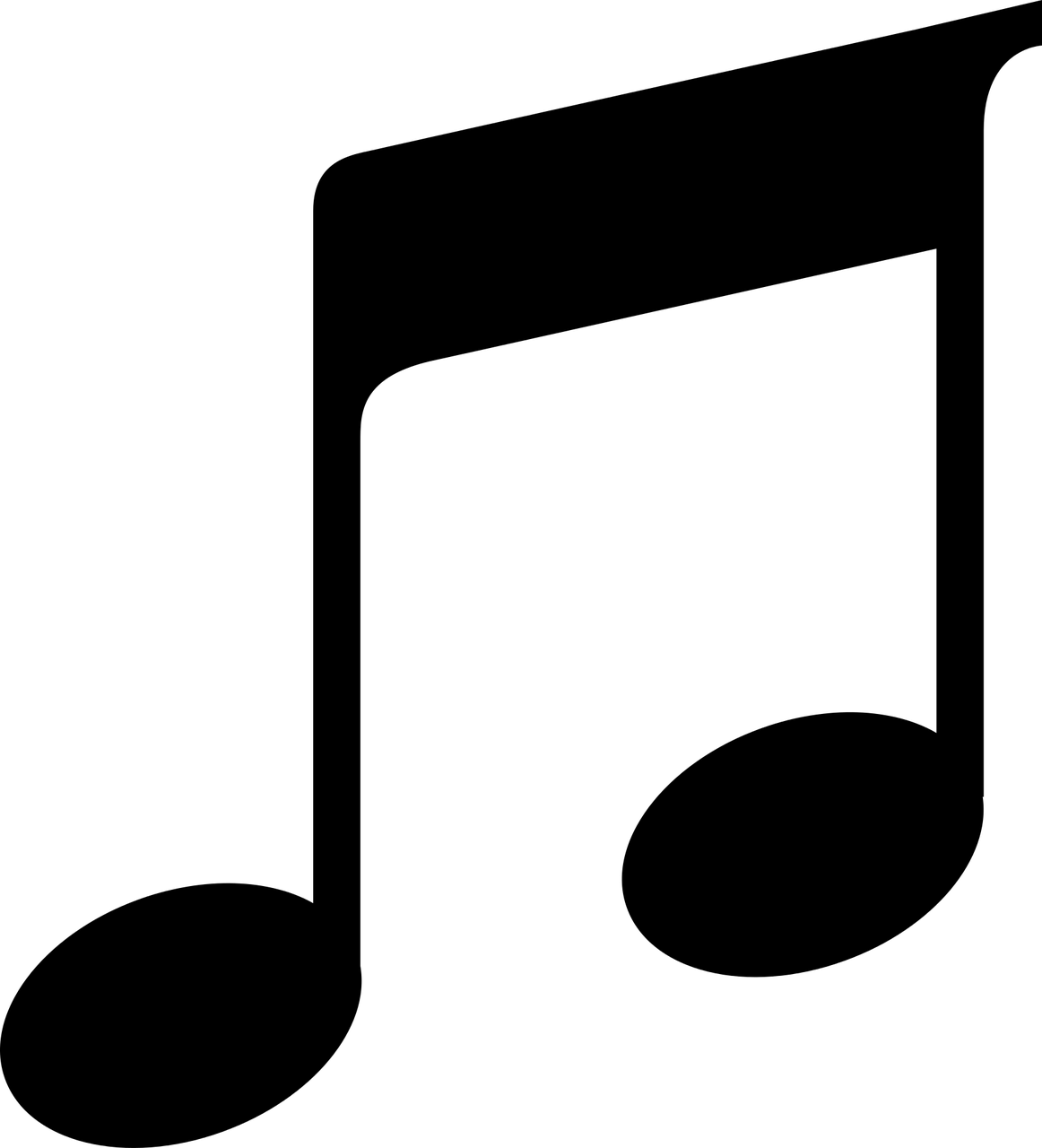 [Speaker Notes: [3/4]]
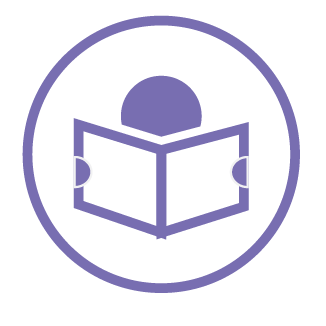 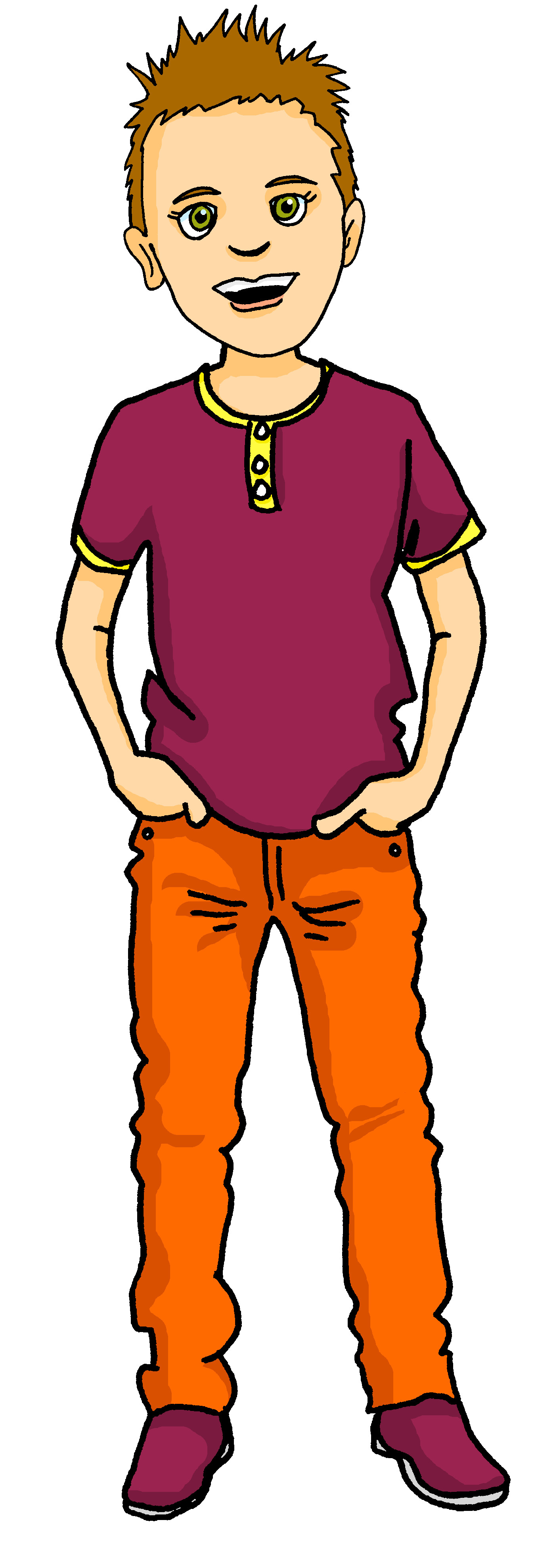 Pierre écrit une histoire pour Eugénie.
His dream is the inspiration for the story.
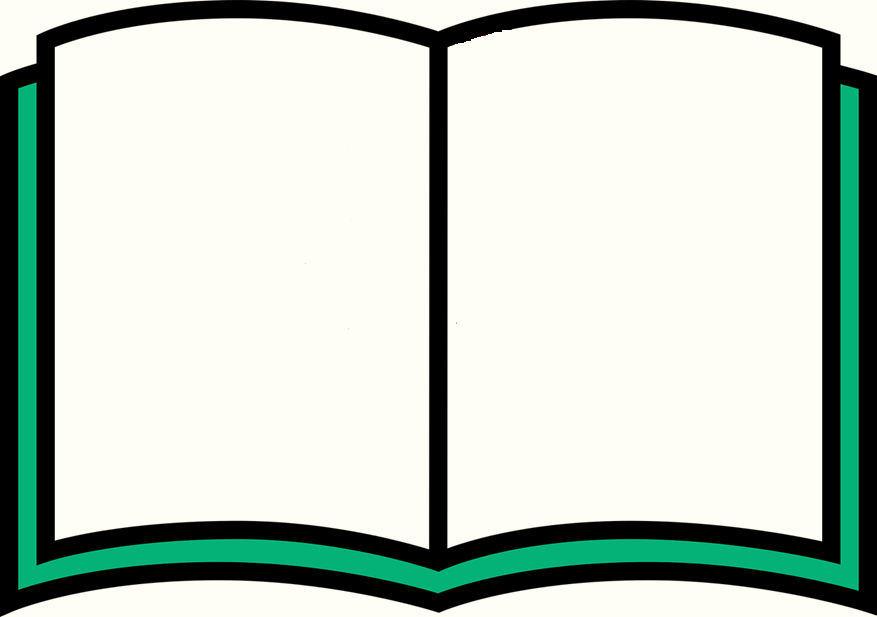 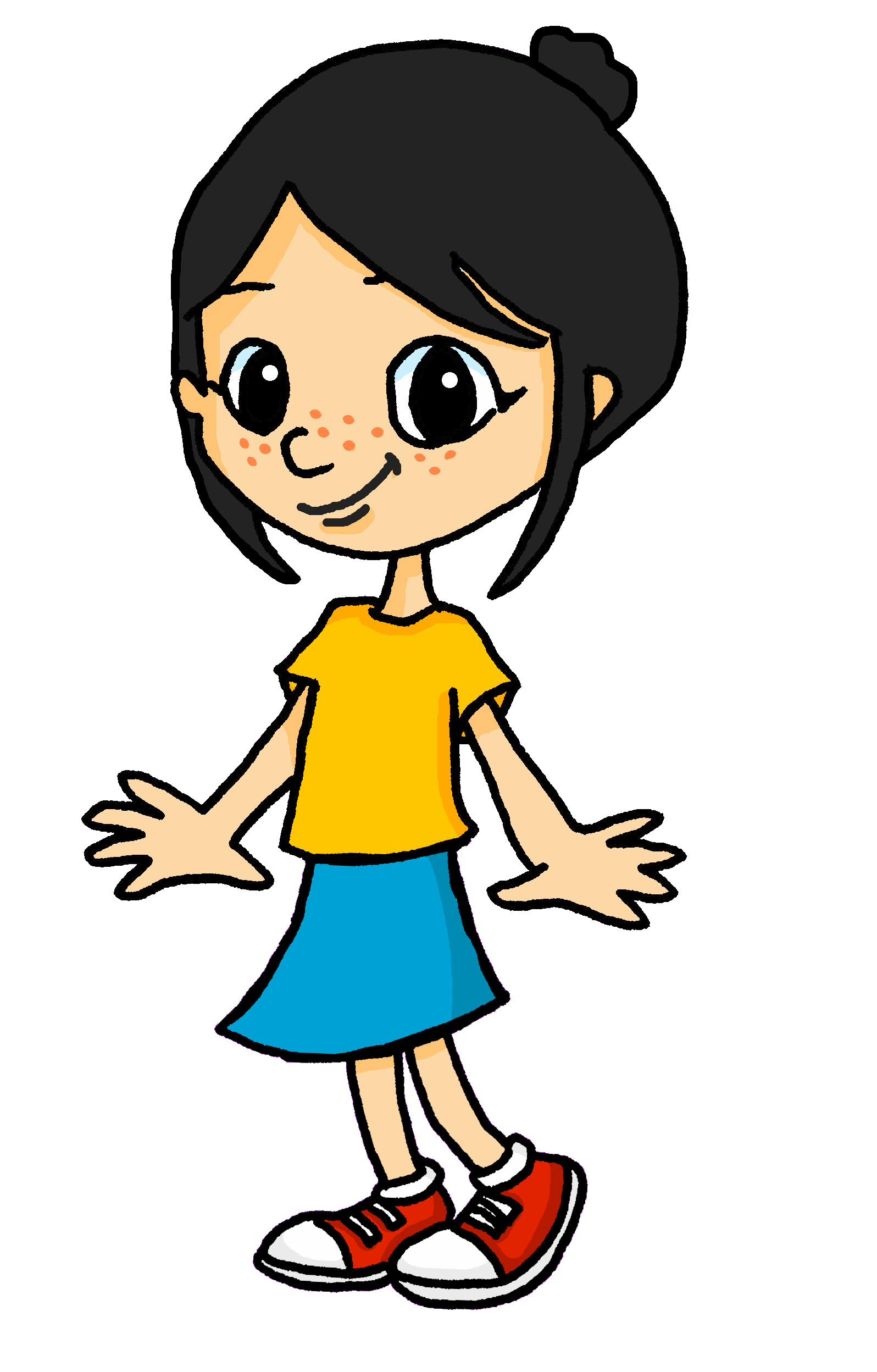 lire
Aujourd’hui c’est samedi.
Aujourd’hui, c’est dimanche.
Elle a deux chats pour Thomas.
Elle a une bougie pour Amélie.
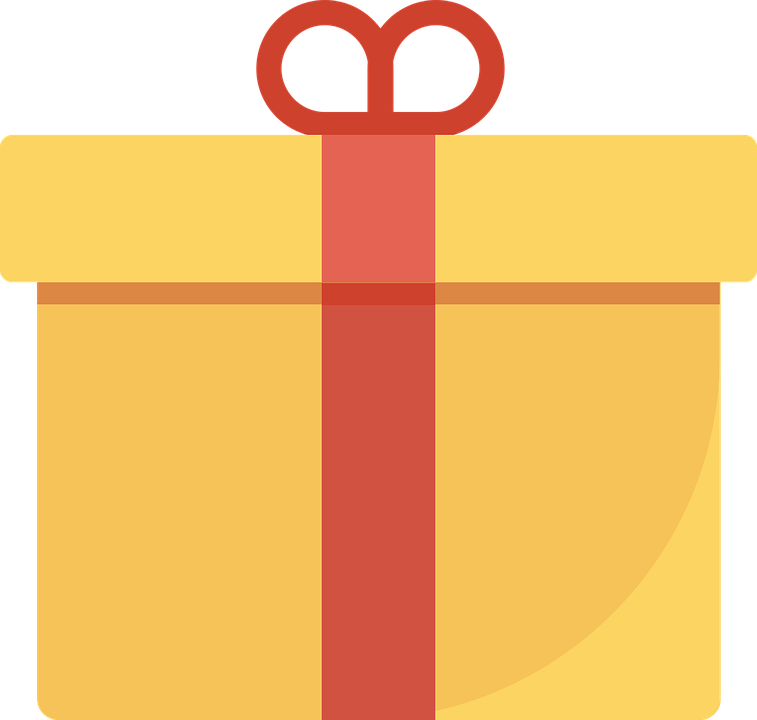 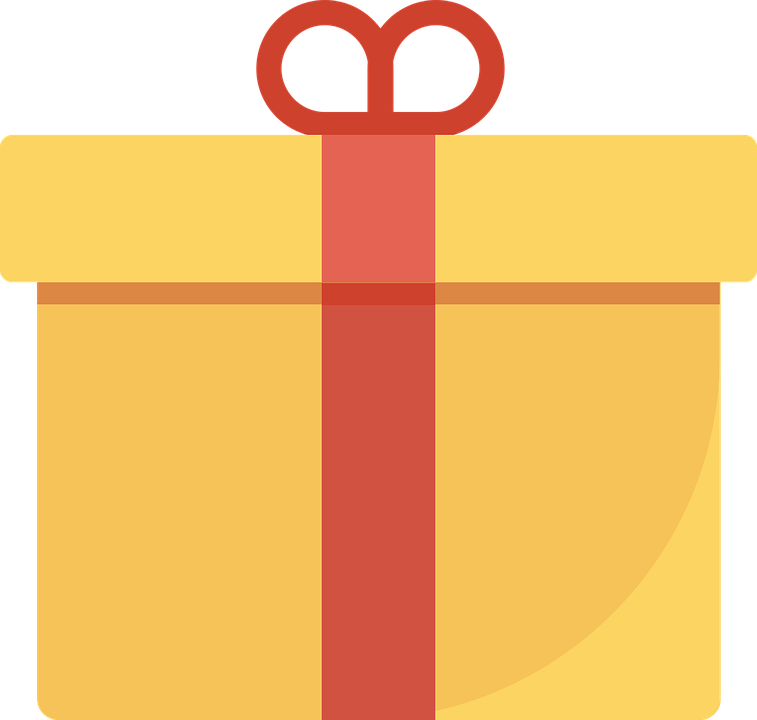 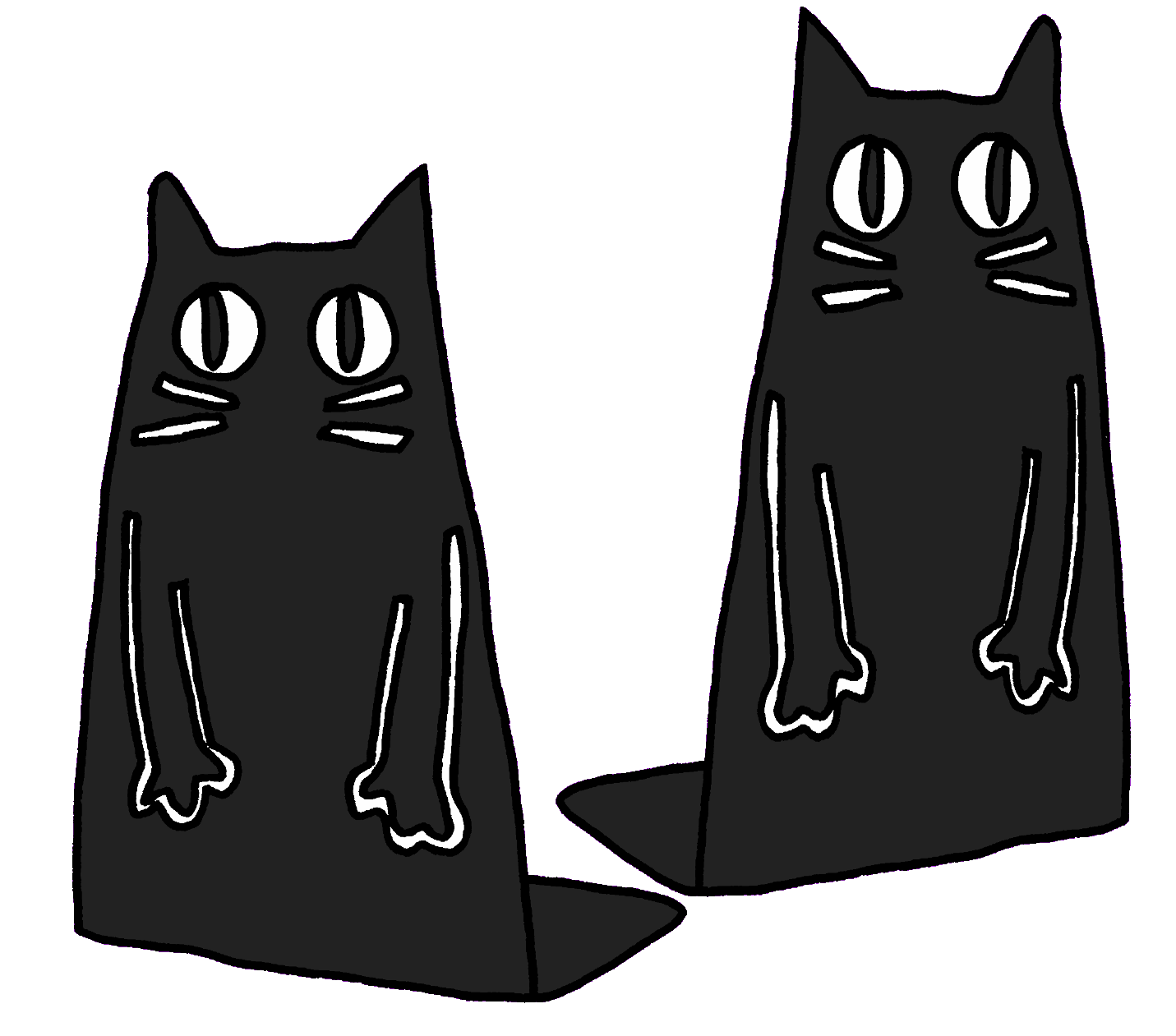 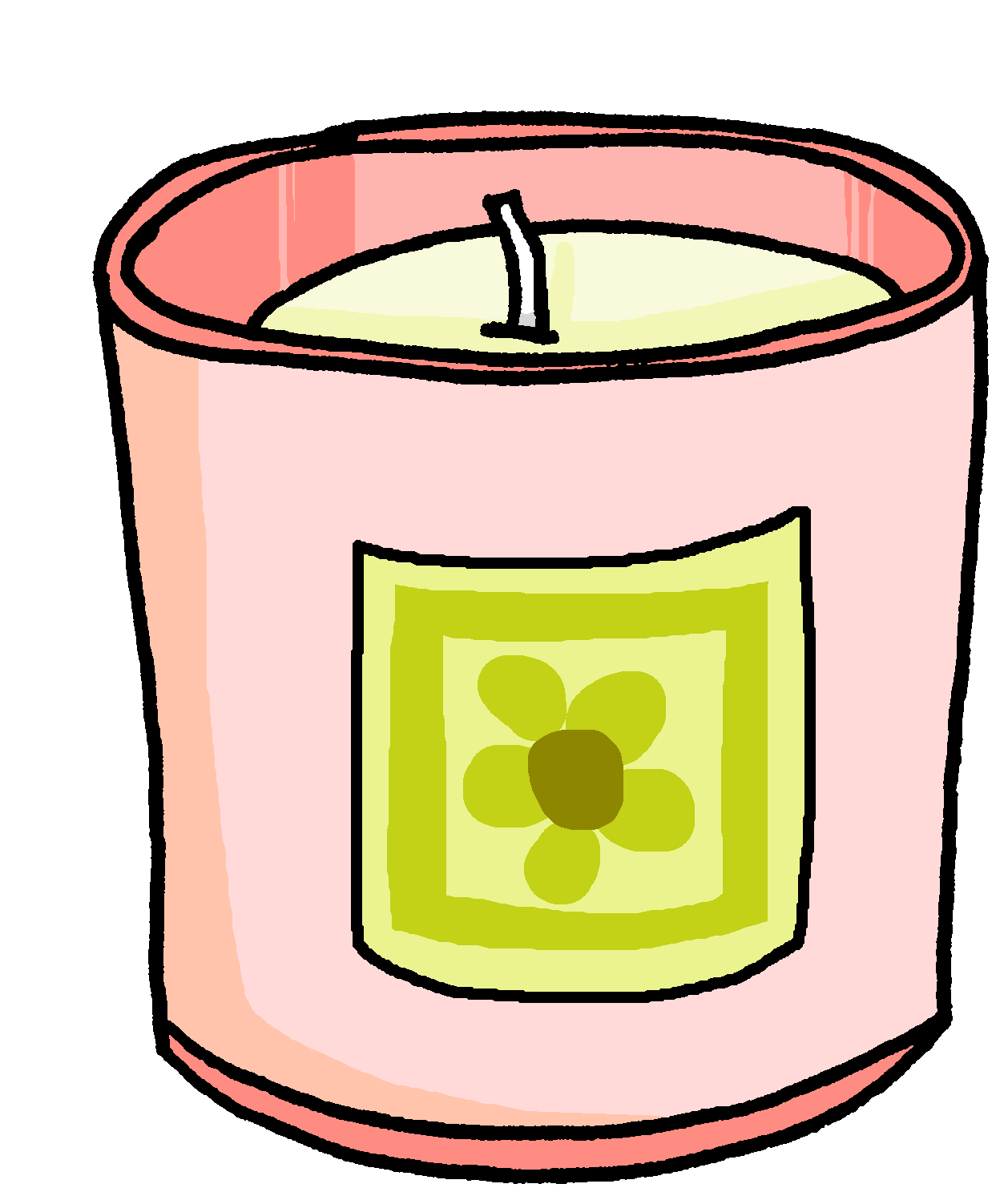 [Speaker Notes: [4/4]]
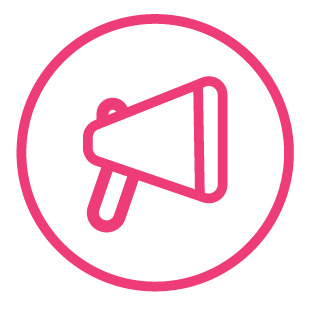 C’est quel jour ?
Today it’s Monday!
Aujourd’hui, c’est lundi !
parler
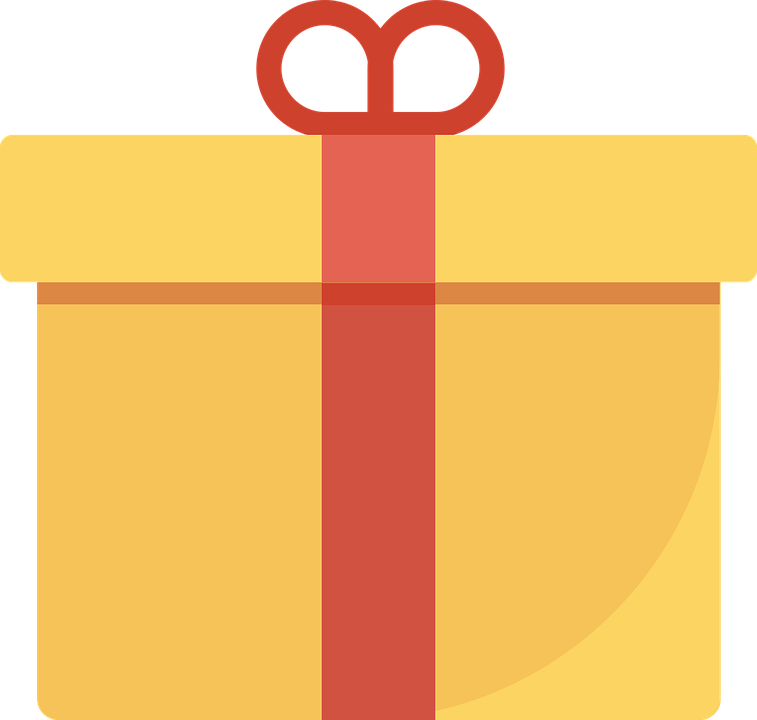 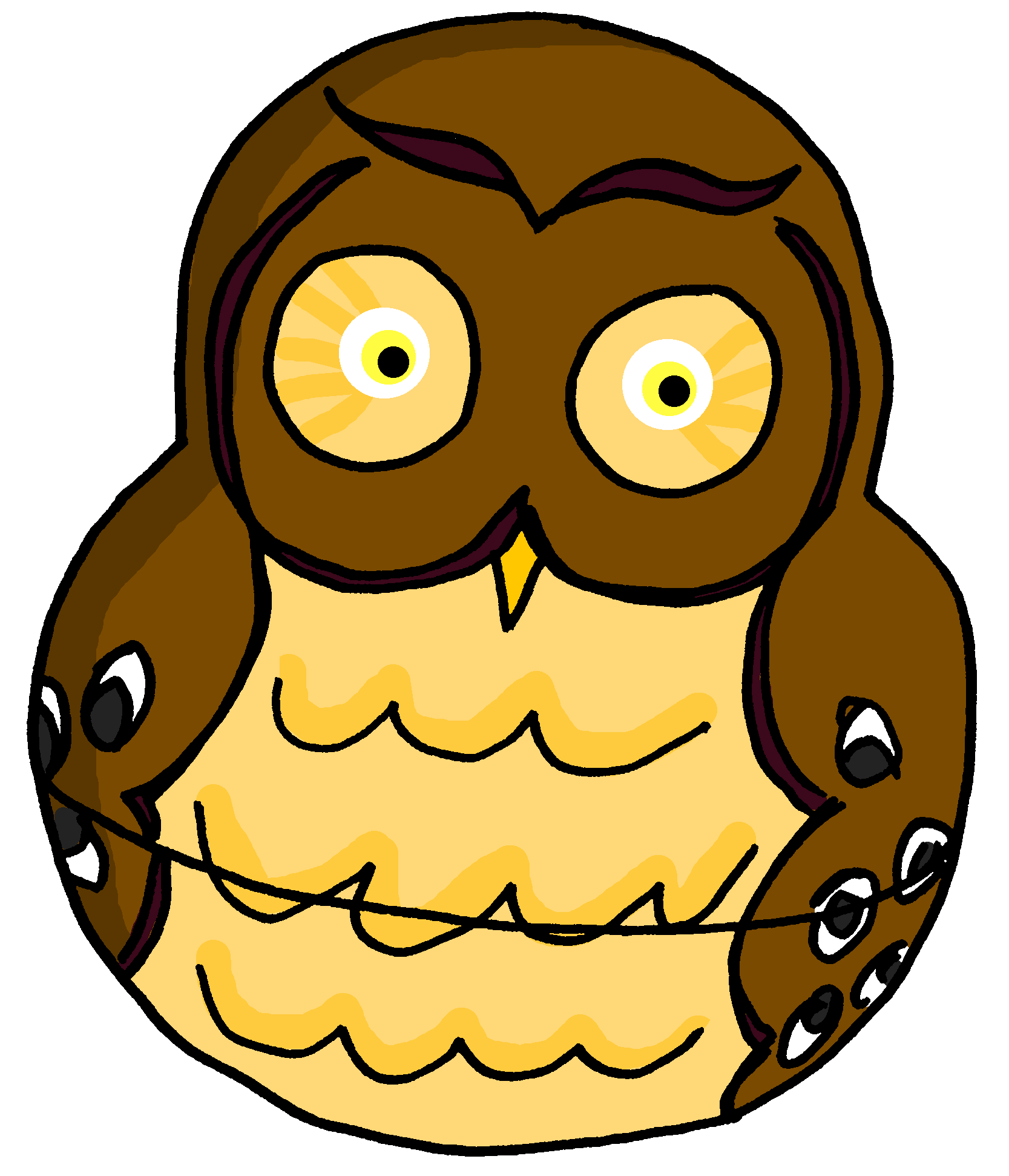 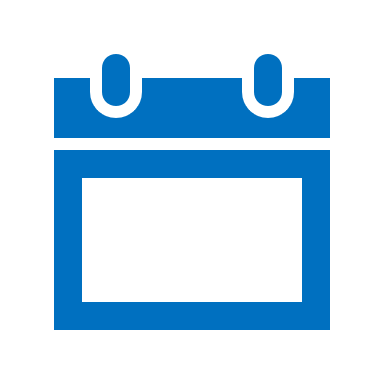 Mon
[Speaker Notes: Timing: 5 minutes (7 slides)

Aim: to practise spoken production of aujourd’hui, c’est and the days of the week from memory.

Procedure:
1. Click to bring up the present
2. Click again for the day, then the English prompt.
3. Elicit the French from all pupils, chorally.
4. Repeat steps 1-3 for the next six slides.

Note: the days are not in week order to remove the sequential support of recalling the words in order.]
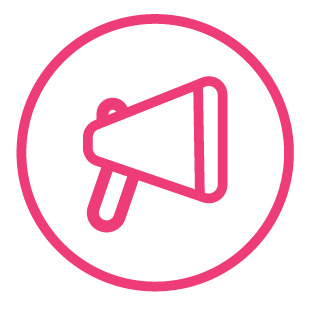 C’est quel jour ?
Today it’s Thursday!
Aujourd’hui, c’est jeudi !
parler
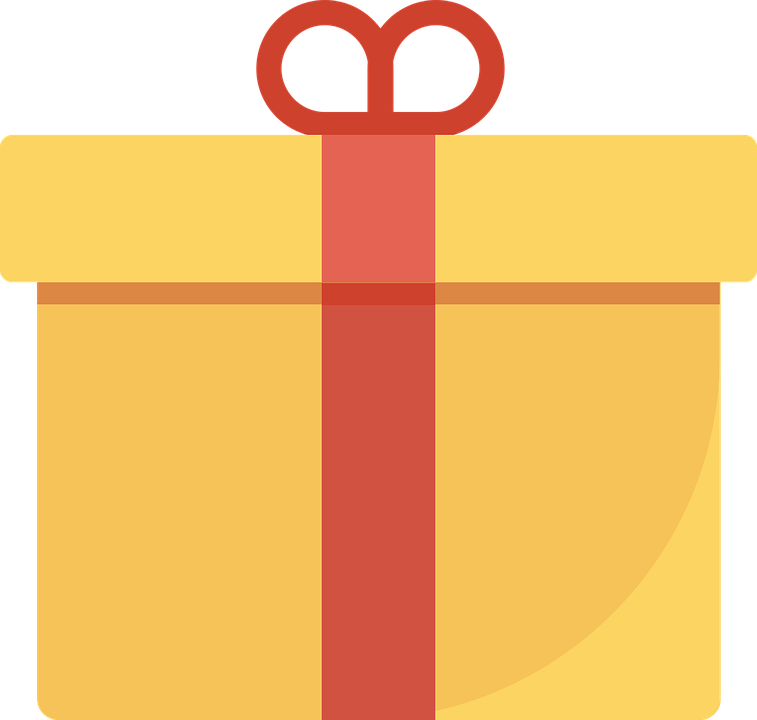 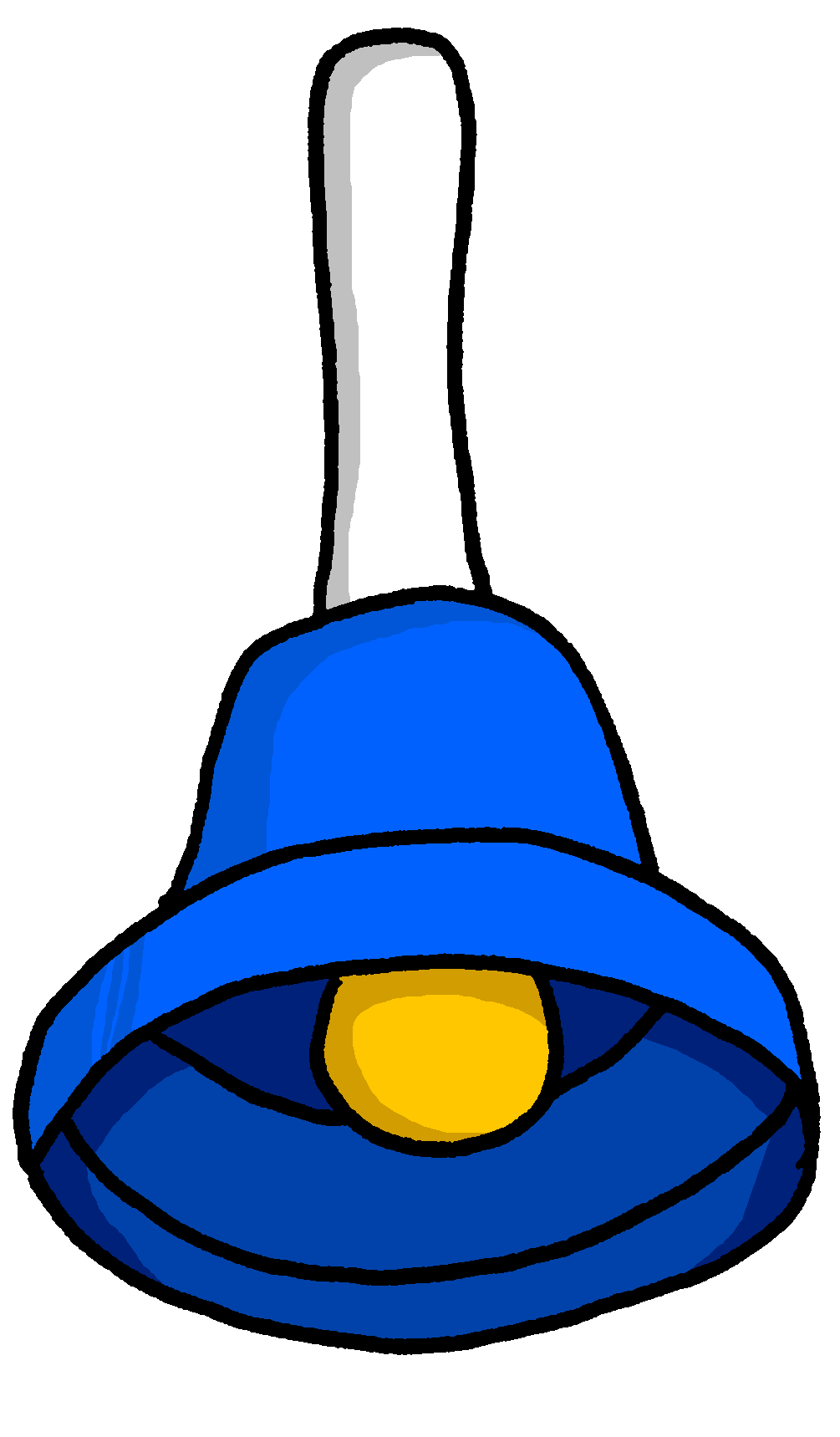 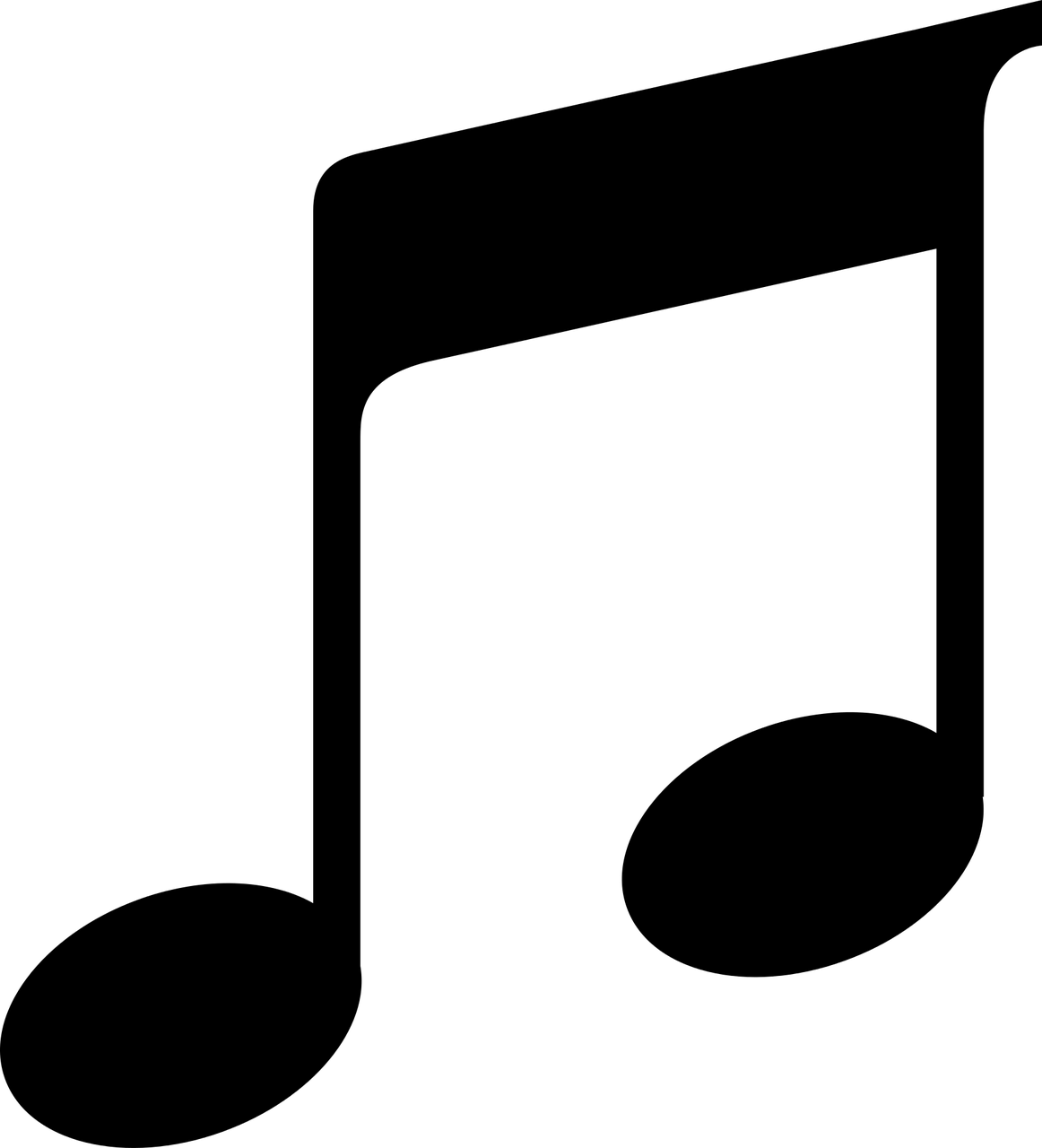 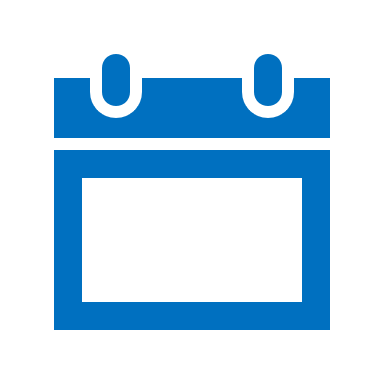 Thu
[Speaker Notes: 2/7]
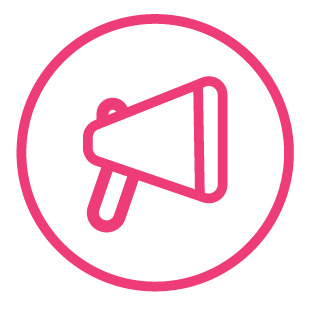 C’est quel jour ?
Today it’s Saturday!
Aujourd’hui, c’est 
samedi !
parler
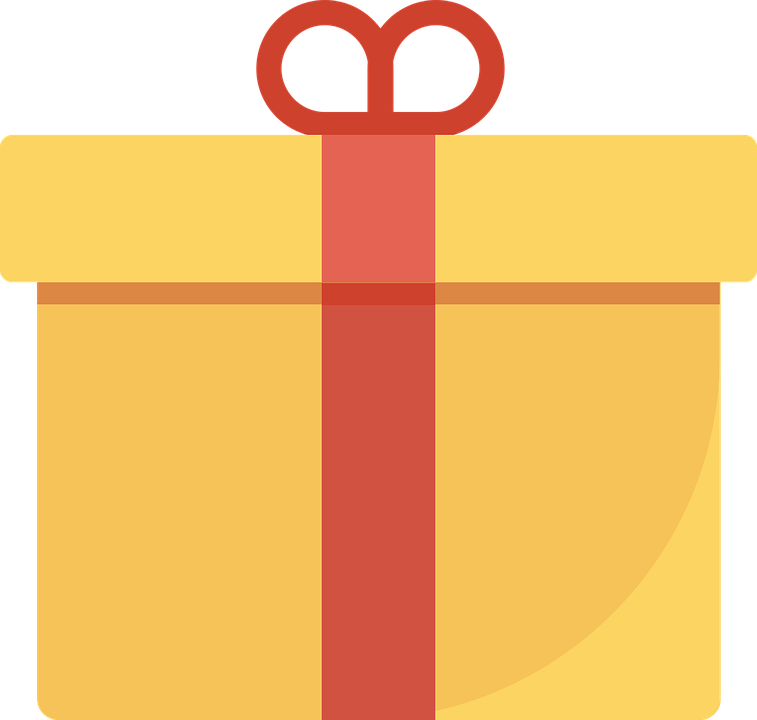 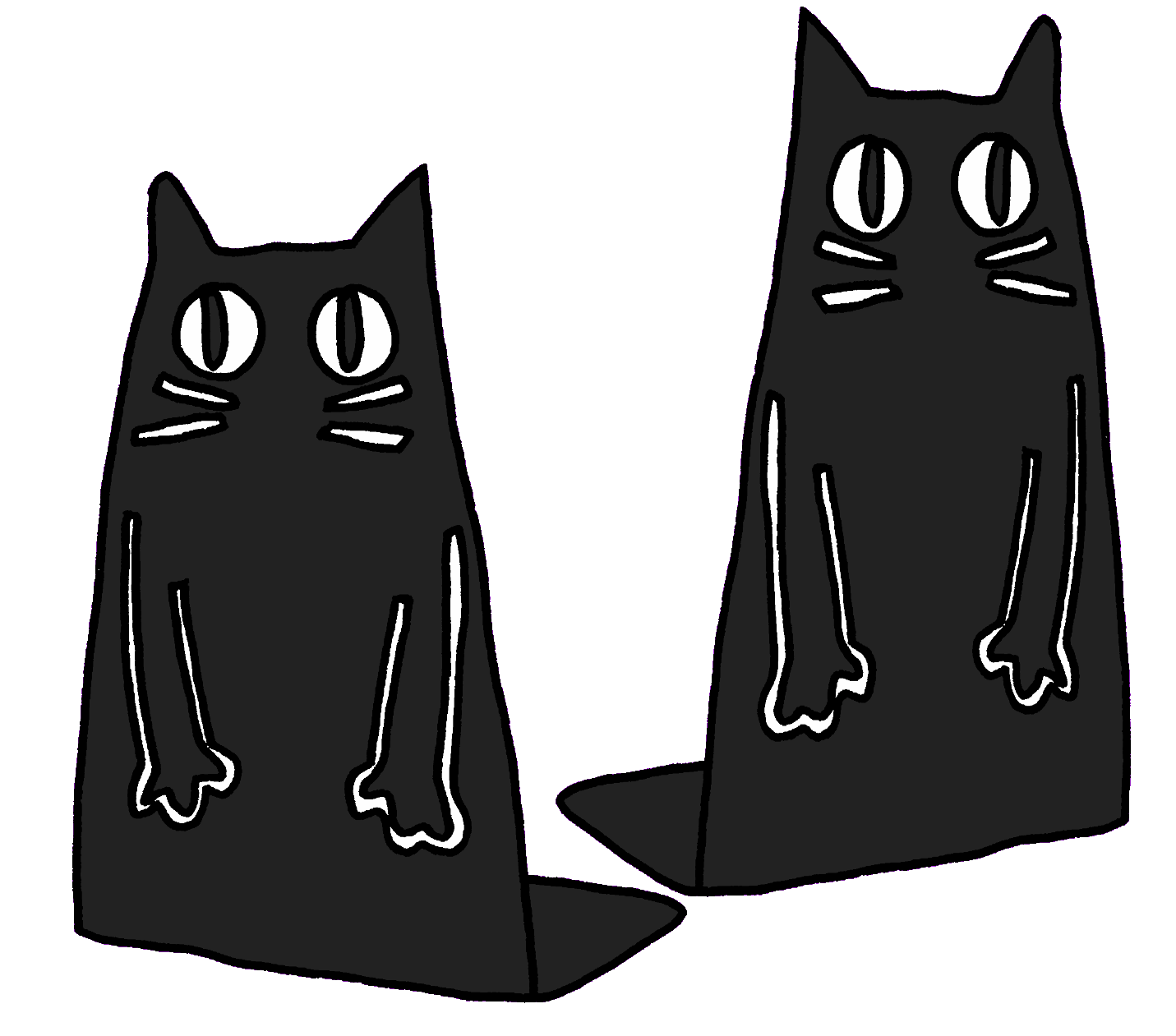 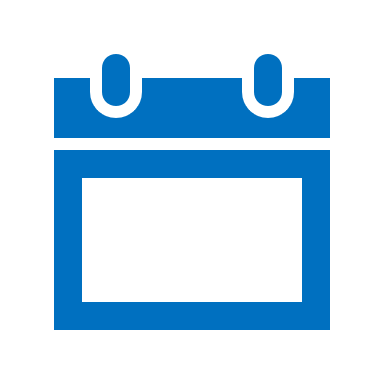 Sat
[Speaker Notes: 3/7]
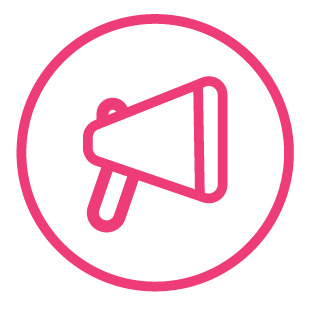 C’est quel jour ?
Today it’s Tuesday!
Aujourd’hui, c’est 
mardi !
parler
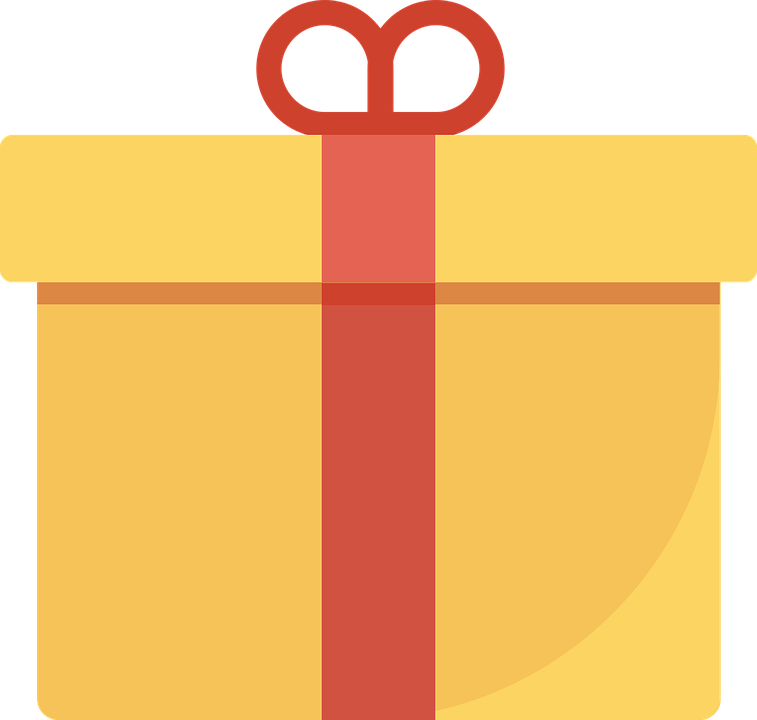 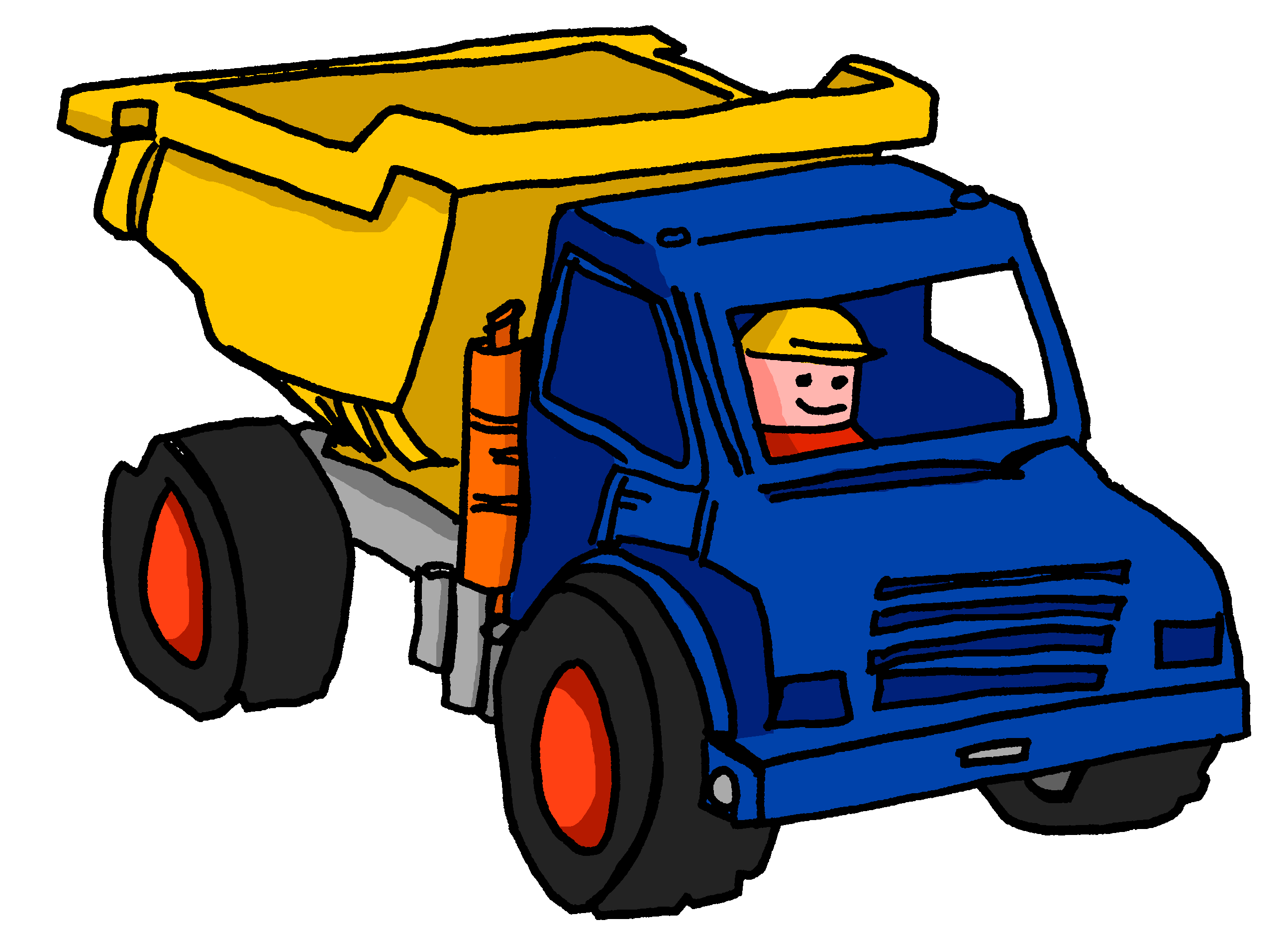 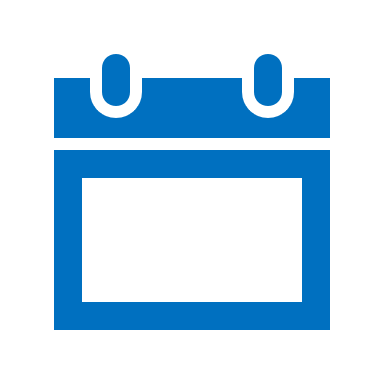 Tue
[Speaker Notes: 4/7]
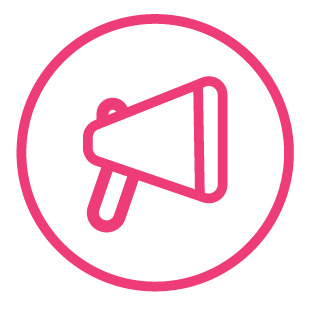 C’est quel jour ?
Aujourd’hui, c’est 
vendredi !
Today it’s Friday!
parler
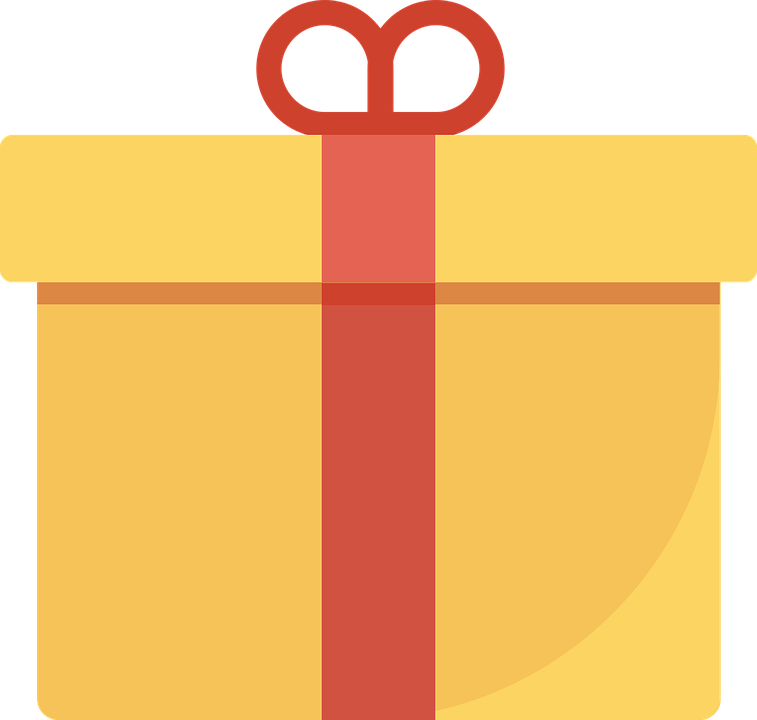 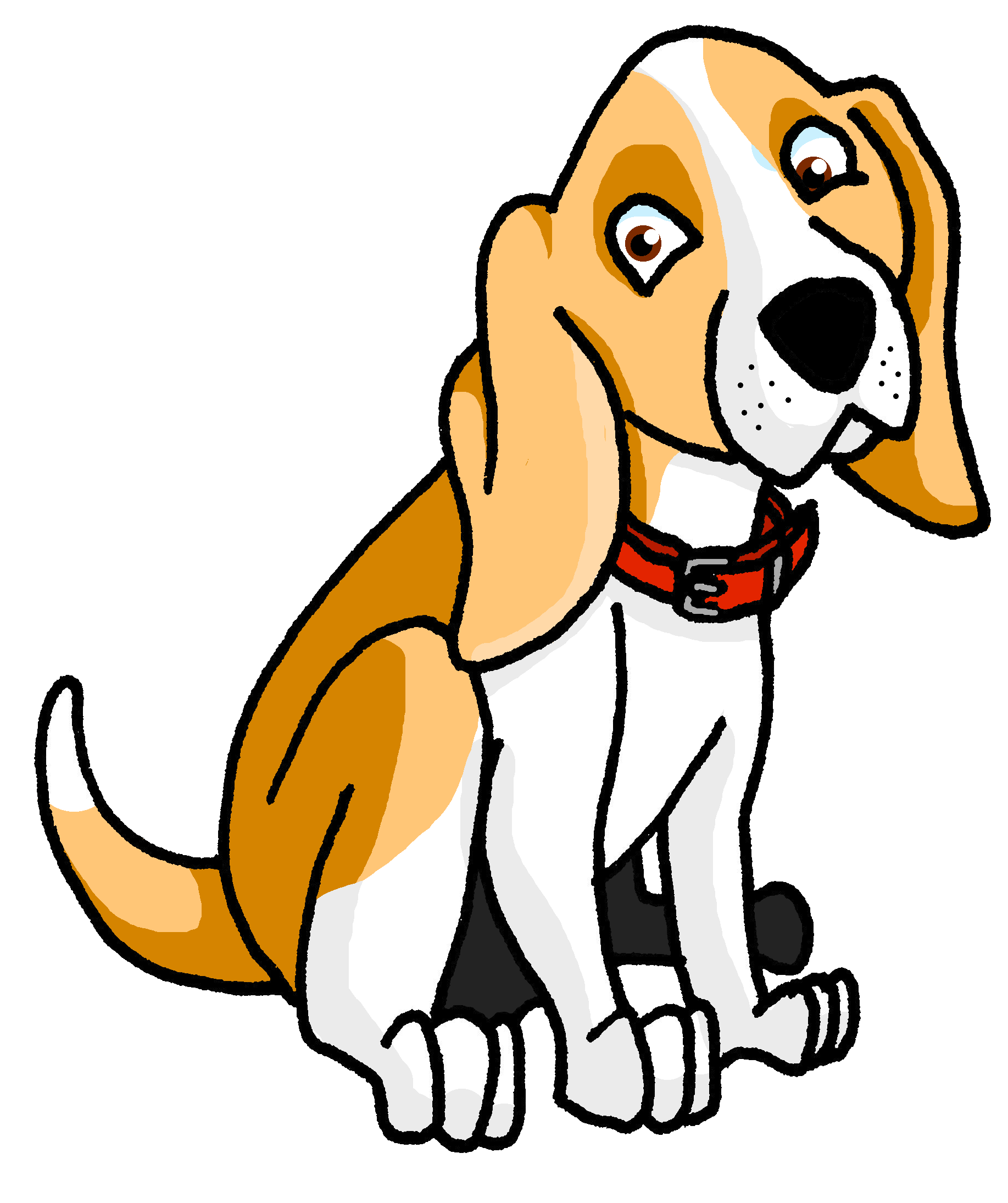 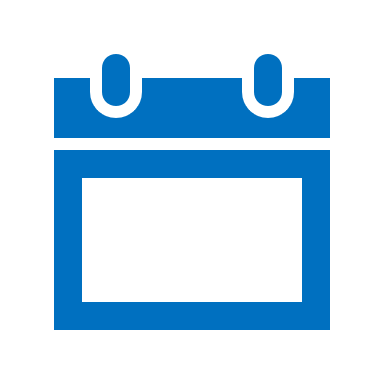 Fri
[Speaker Notes: 5/7]
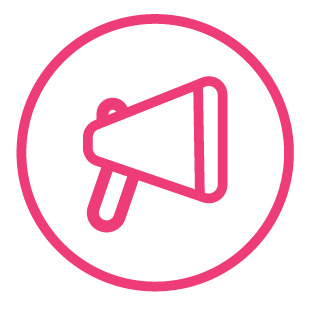 C’est quel jour ?
Aujourd’hui, c’est 
dimanche !
Today it’s Sunday!
parler
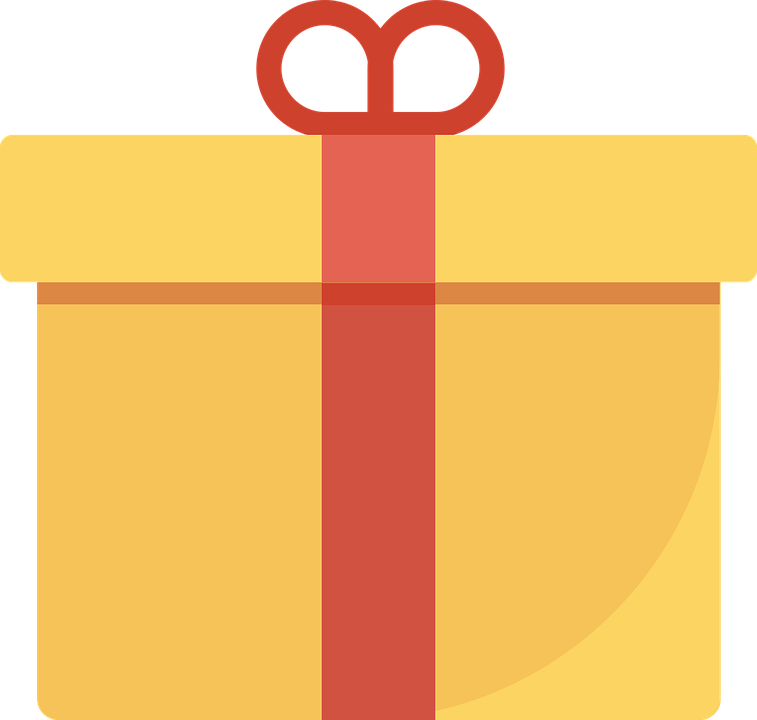 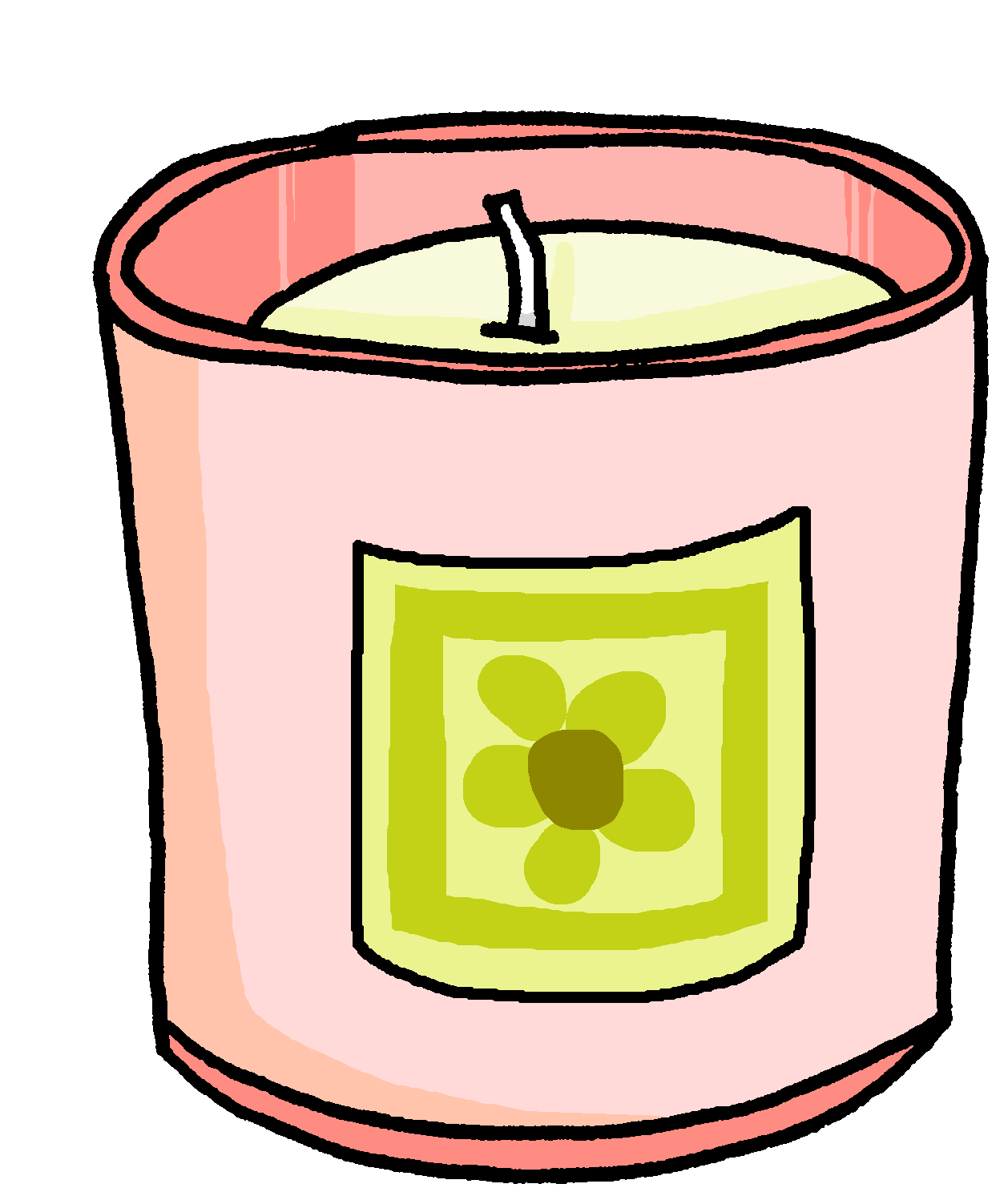 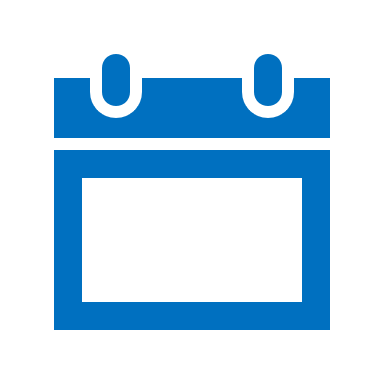 Sun
[Speaker Notes: 6/7]
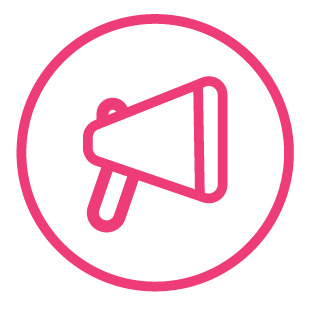 C’est quel jour ?
Aujourd’hui, c’est 
mercredi !
Today it’s Wednesday!
parler
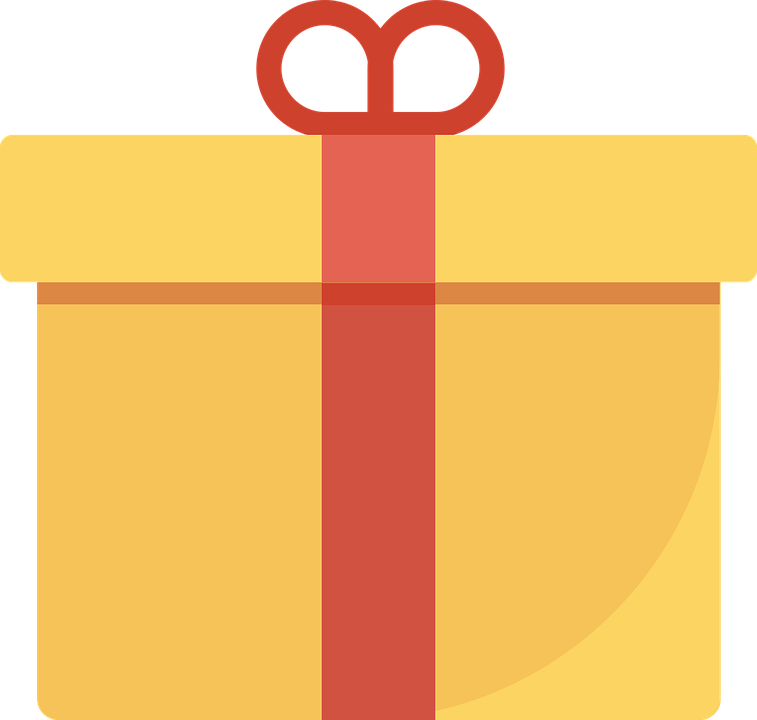 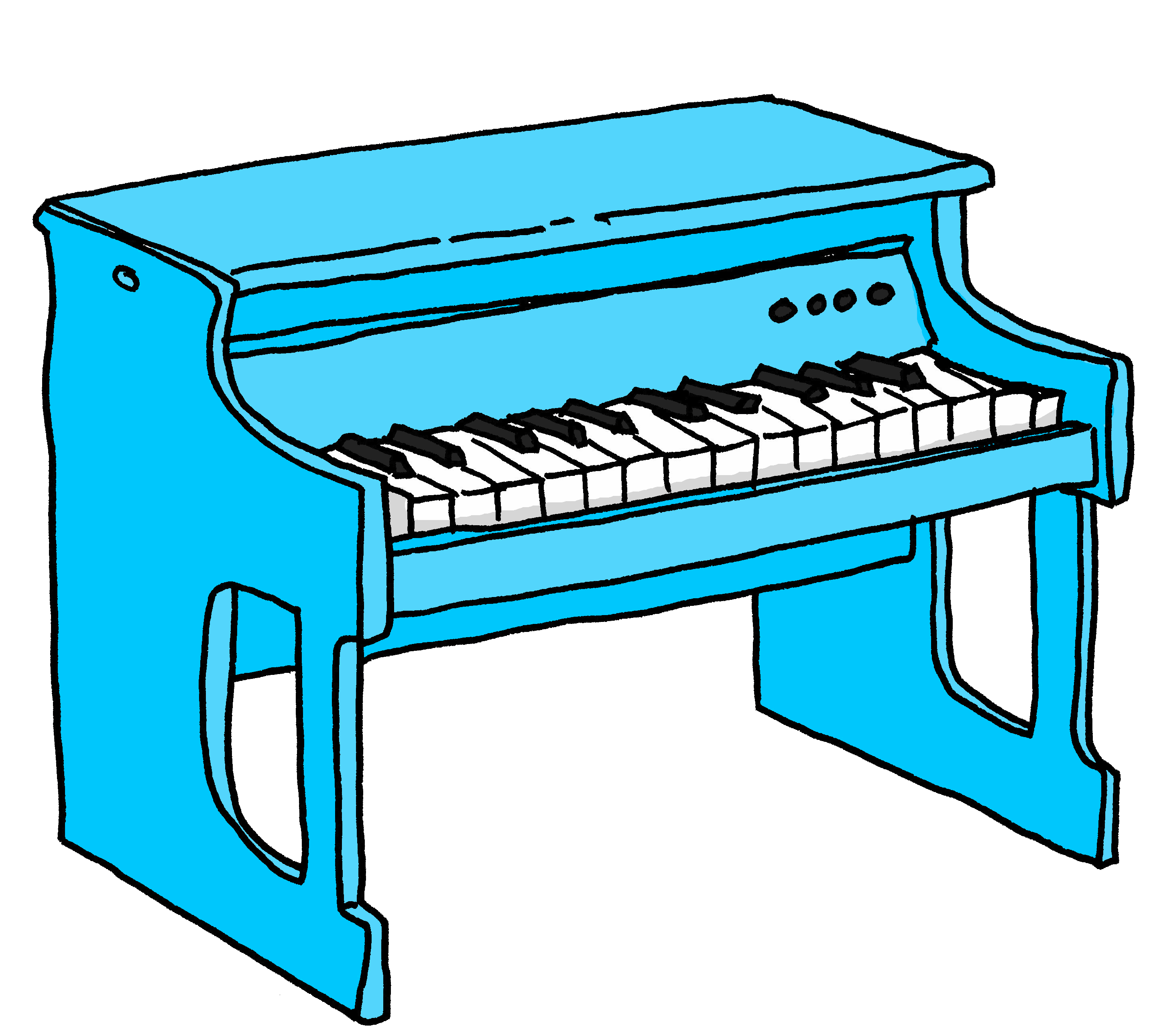 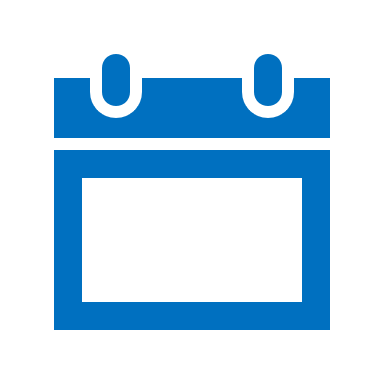 Wed
[Speaker Notes: 7/7]
Questions with quoi
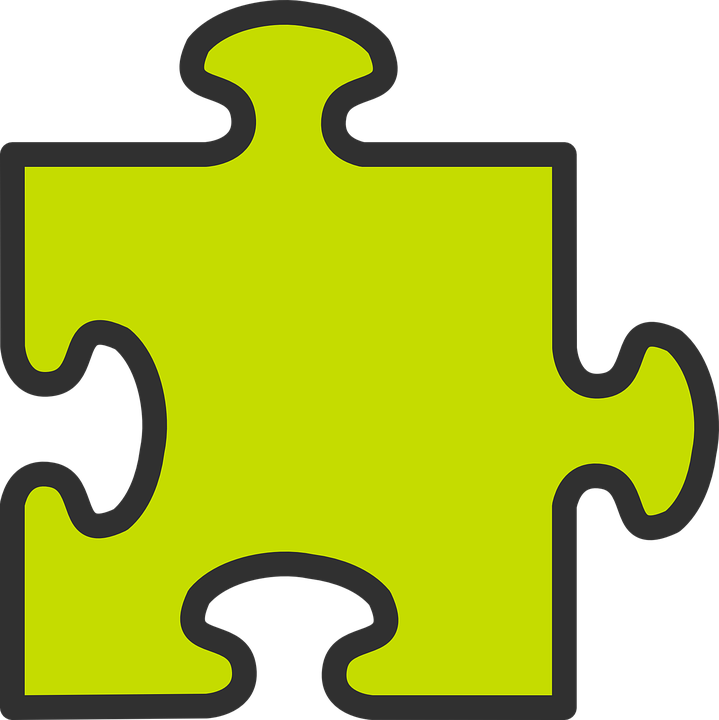 To ask a ‘yes/no’ question, make your voice go up at the end of a statement:
C’est lundi ?
Is it Monday?
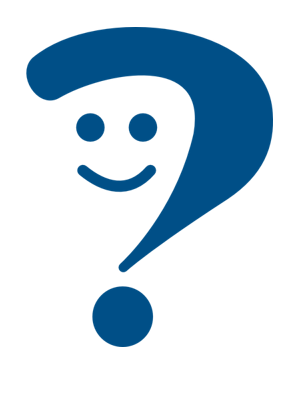 To ask a ‘what’ question, use ‘quoi’ at the end:
C’est quoi ?
What is it?
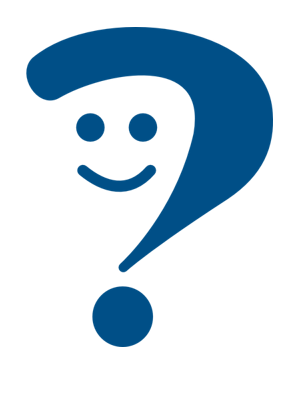 (literally, it is what?)
To ask a ‘what’ s/he has:
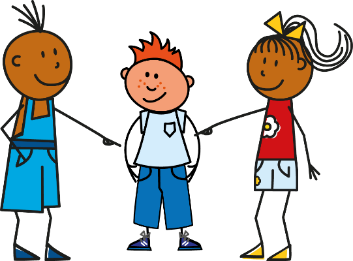 Il a quoi ?
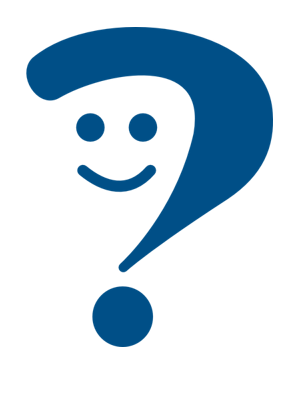 (literally, he has what?)
What does he have?
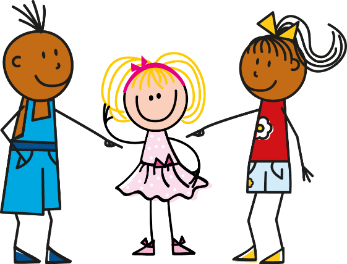 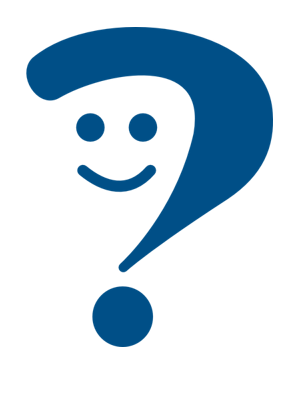 Elle a quoi ?.
What does she have?
(literally, she has what?)
[Speaker Notes: Timing: 2 minutes

Aim: To recap the meaning of quoi and how to use it in an intonation question.

Procedure:
Click to present the information.
Elicit the English meanings of the examples.]
Pierre pose des questions à Eugénie.
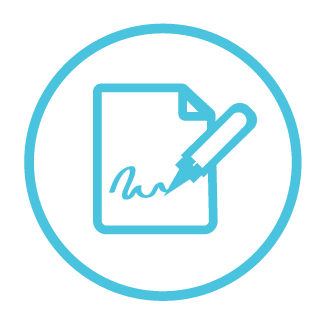 Complète la conversation.
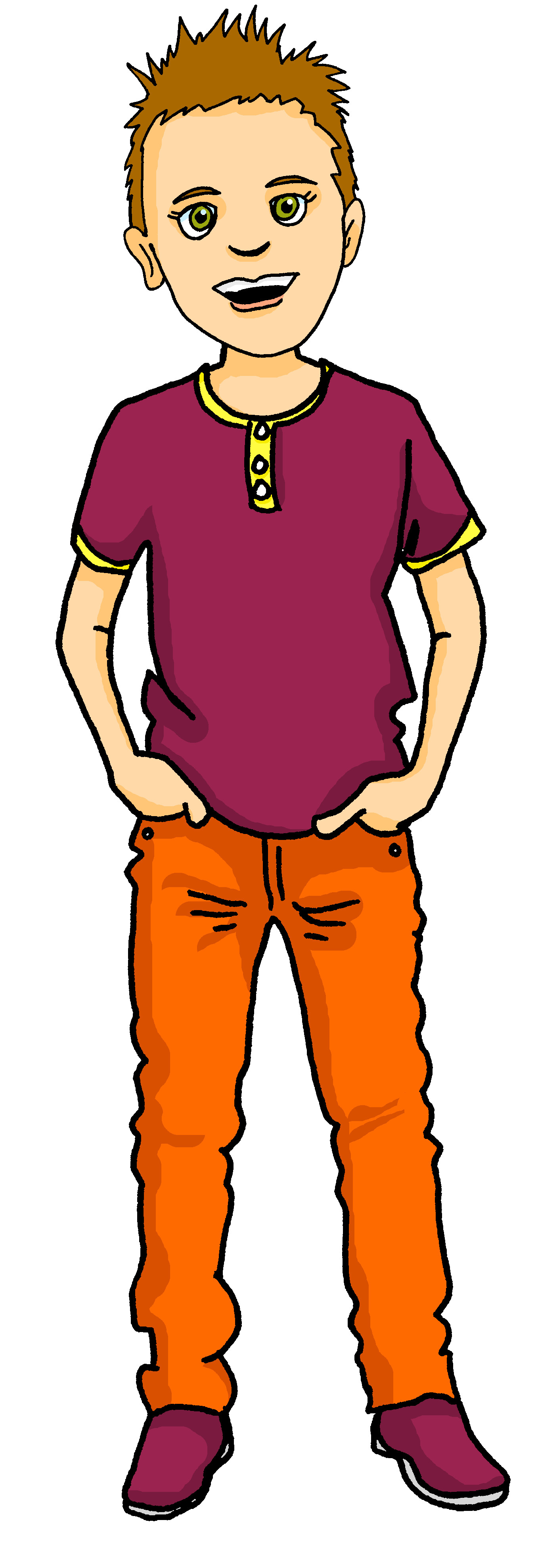 - Gavroche, il  a  quoi ? - Il  a  une cloche.
_
_
___
_
_
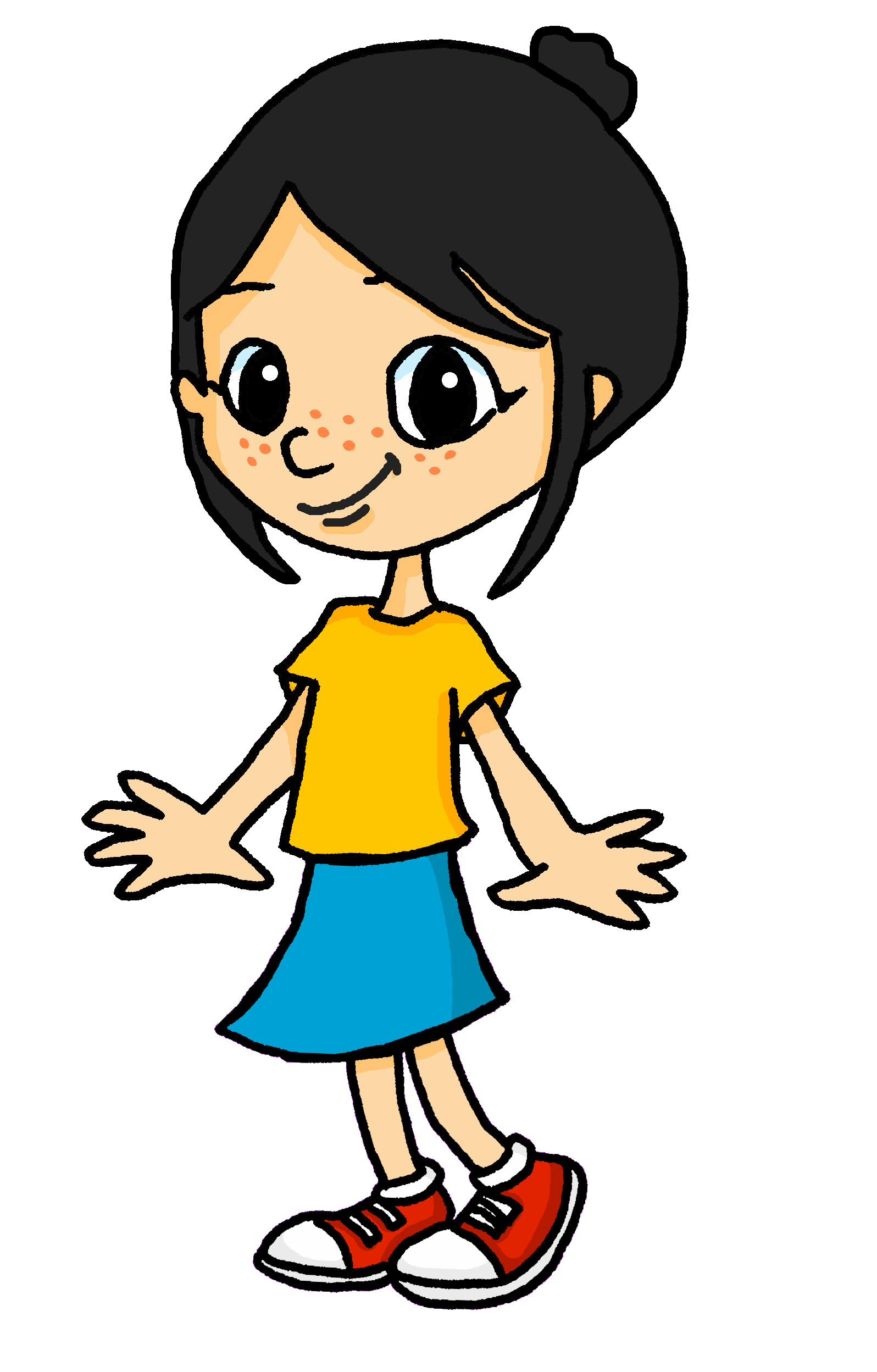 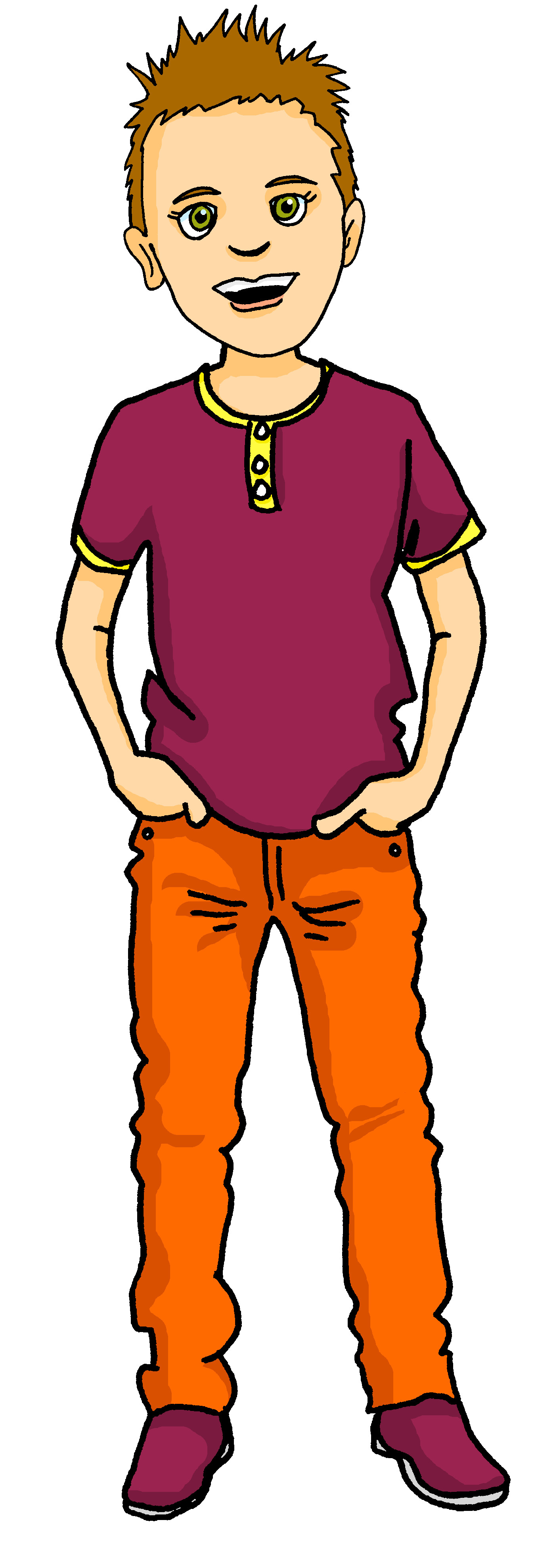 écrire
- Julien, il  a  quoi ? - Il  a  un chien.
_
_
___
_
_
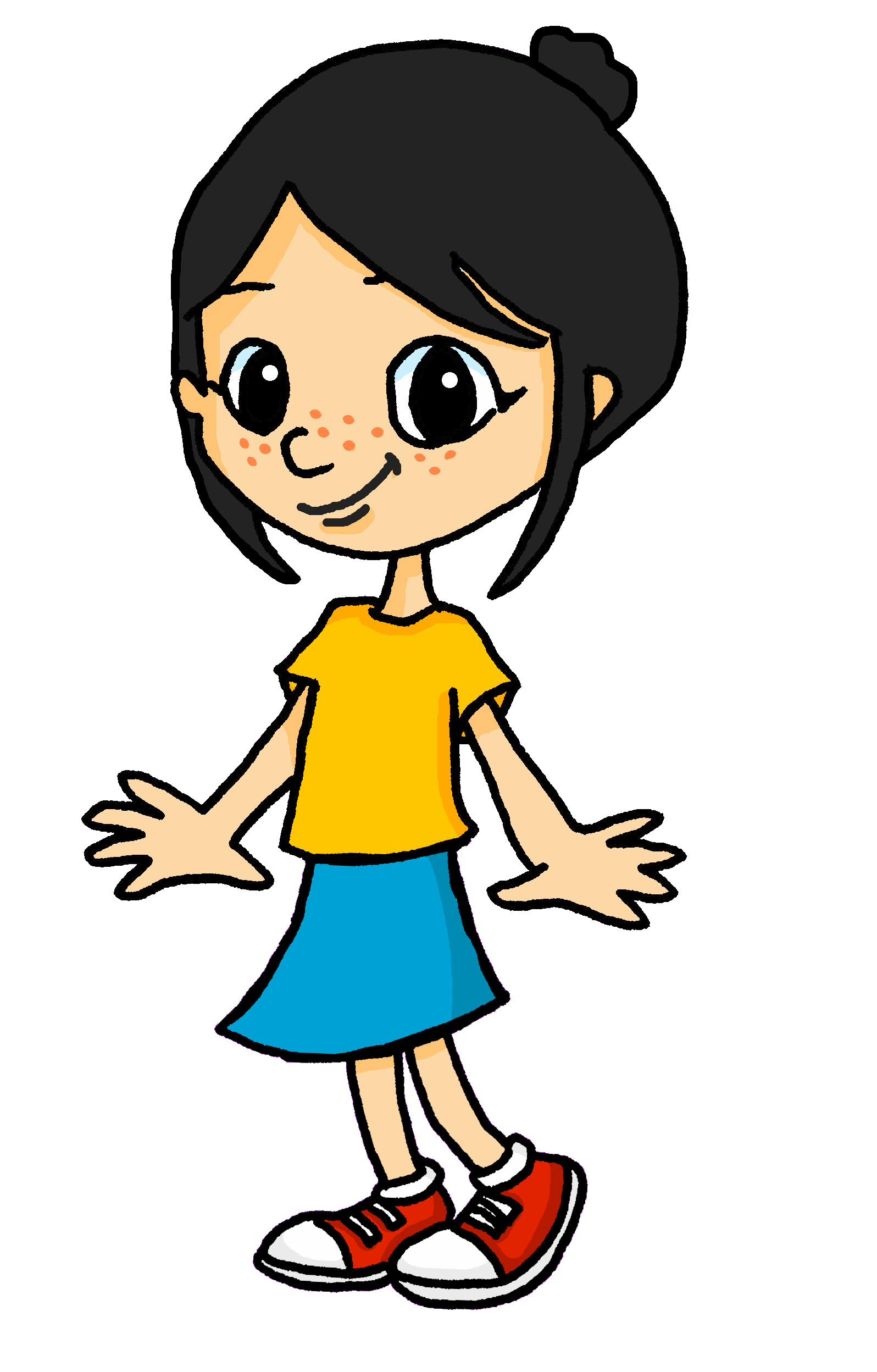 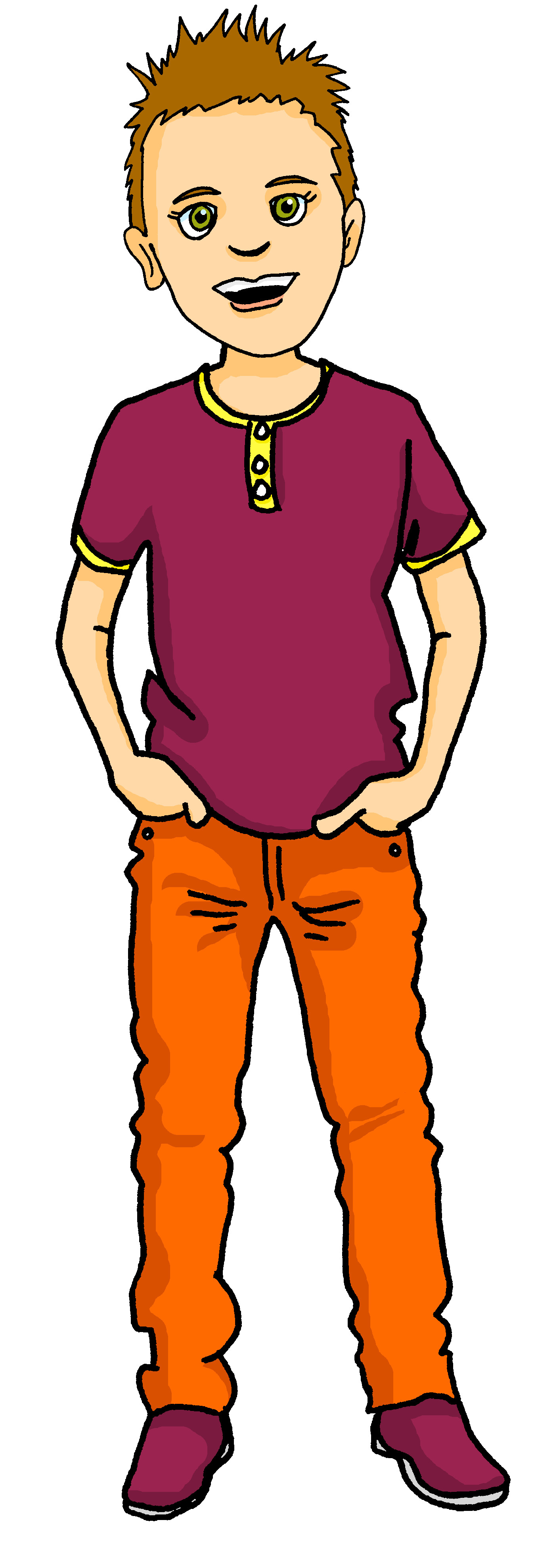 - Thomas, il  a  quoi ? - Il  a  deux chats.
_
_
___
_
_
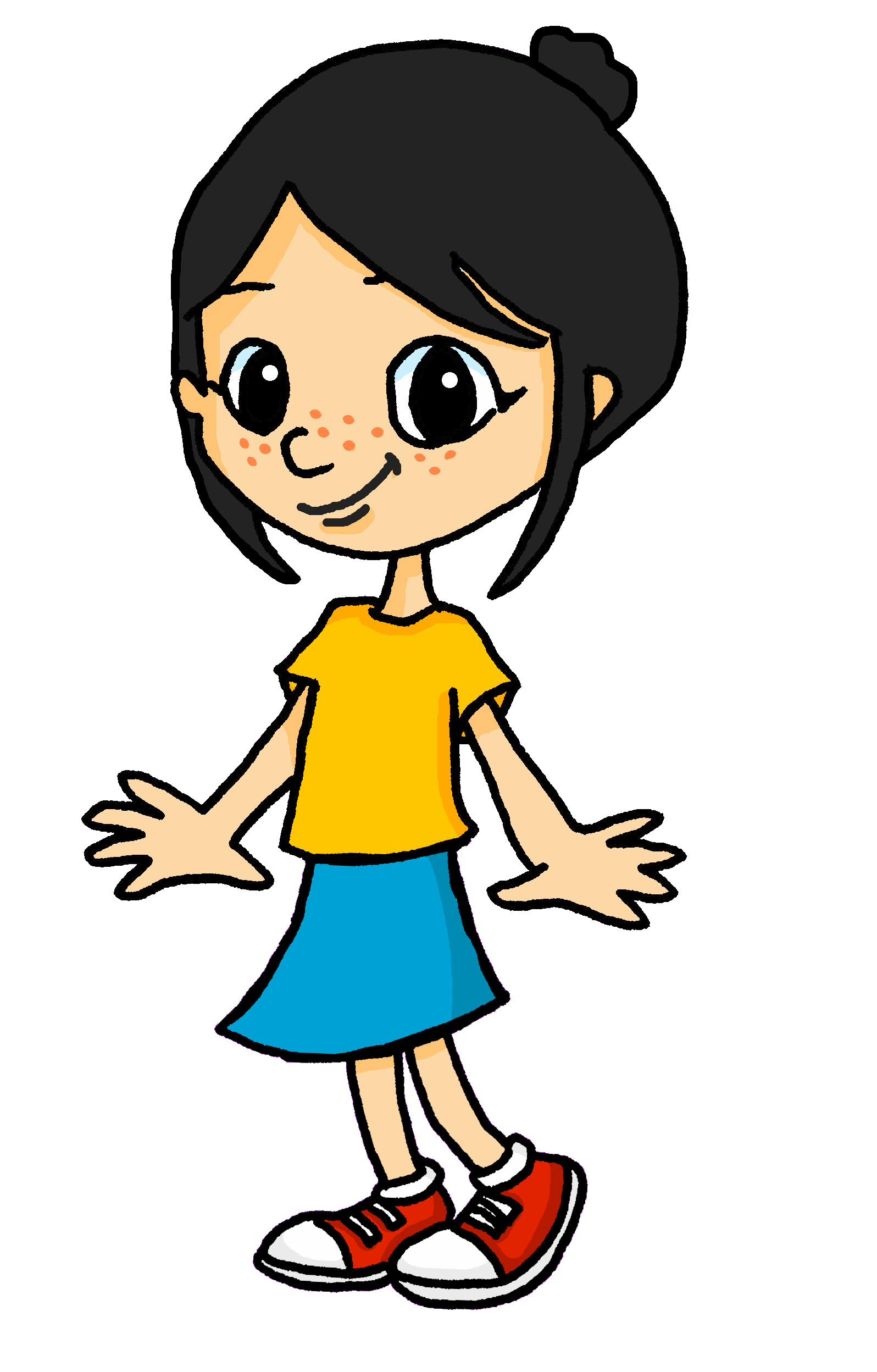 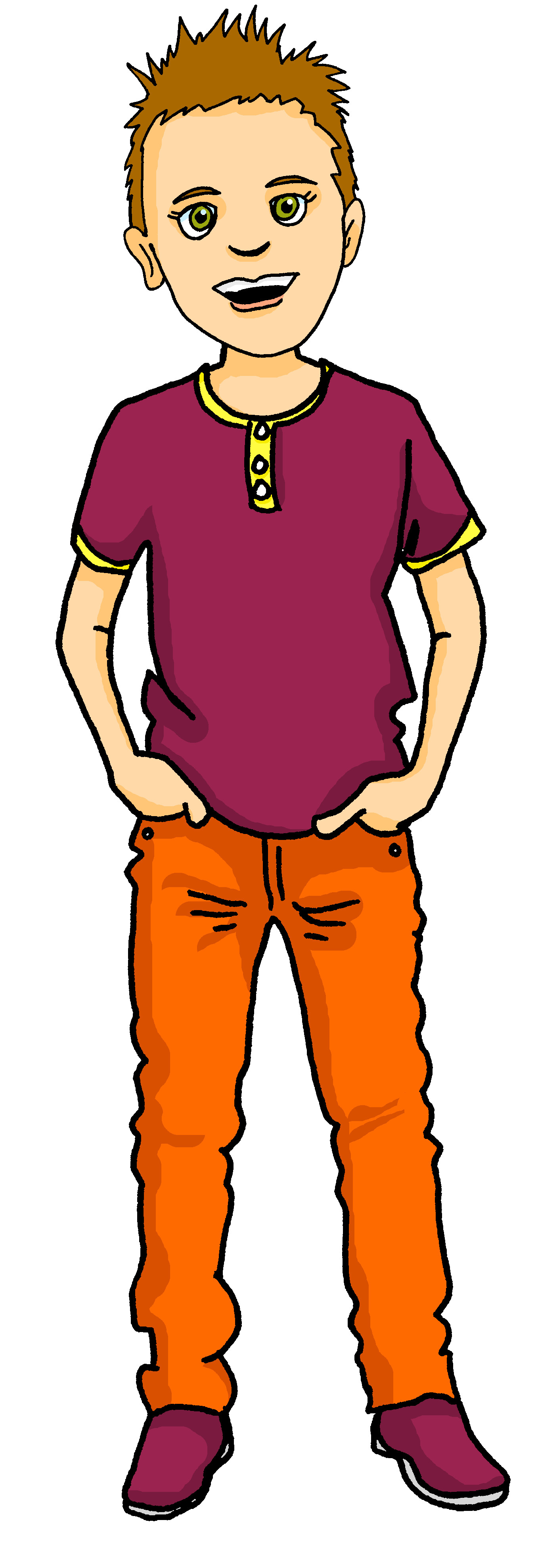 - Lilou, elle  a  quoi ? - Elle  a  un hibou.
___
_
___
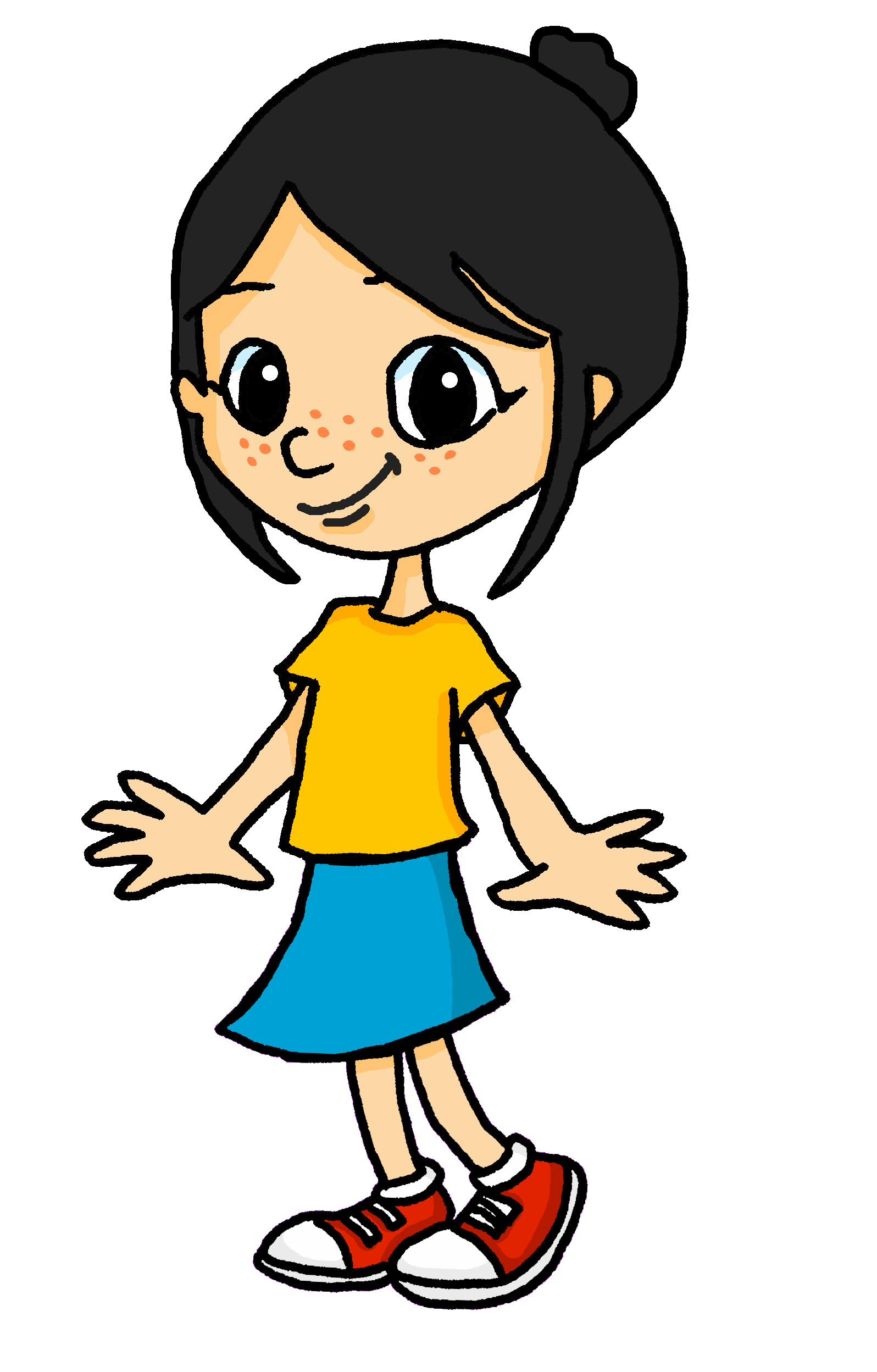 ___
_
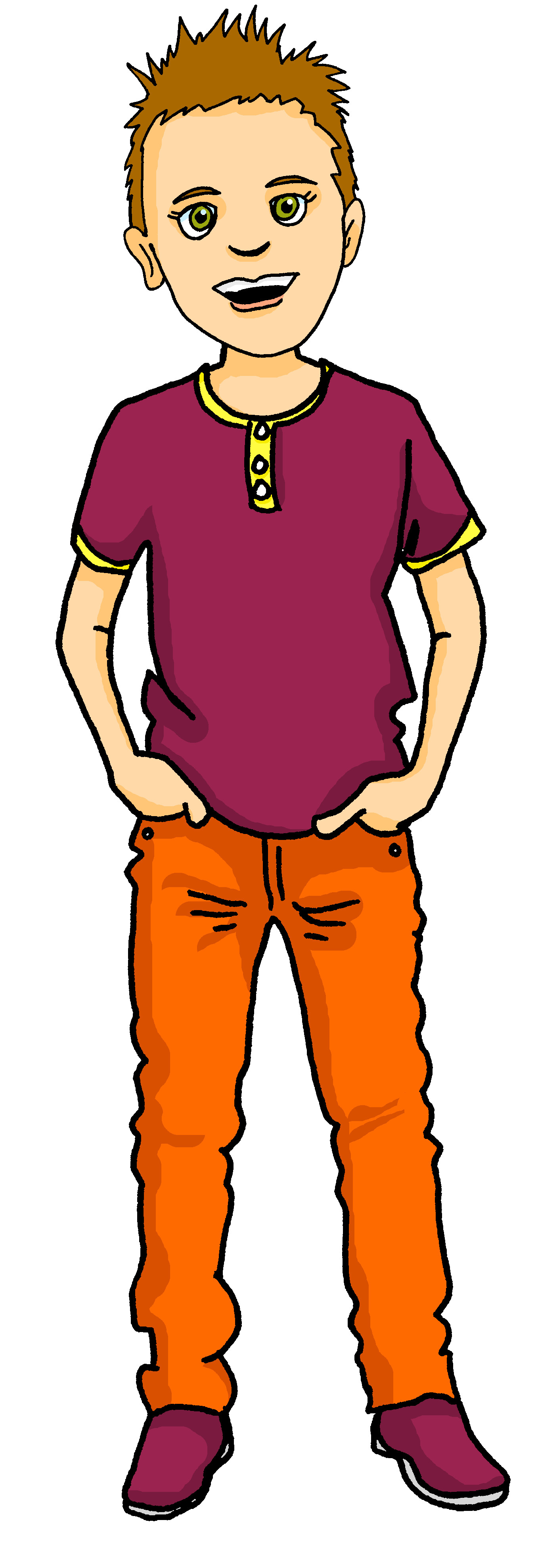 - Amélie, elle  a  quoi ? - Elle  a  une bougie.
___
_
___
___
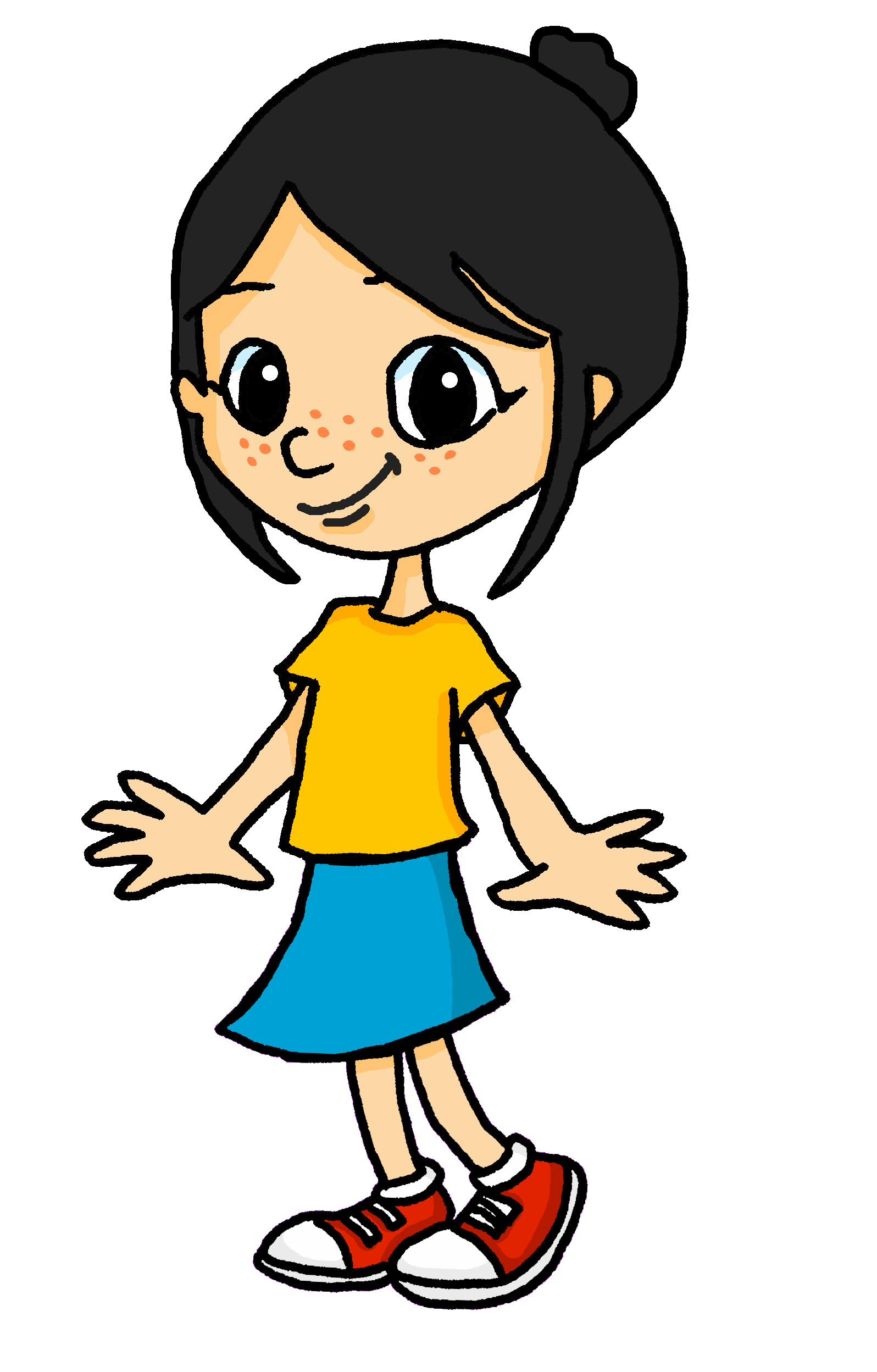 _
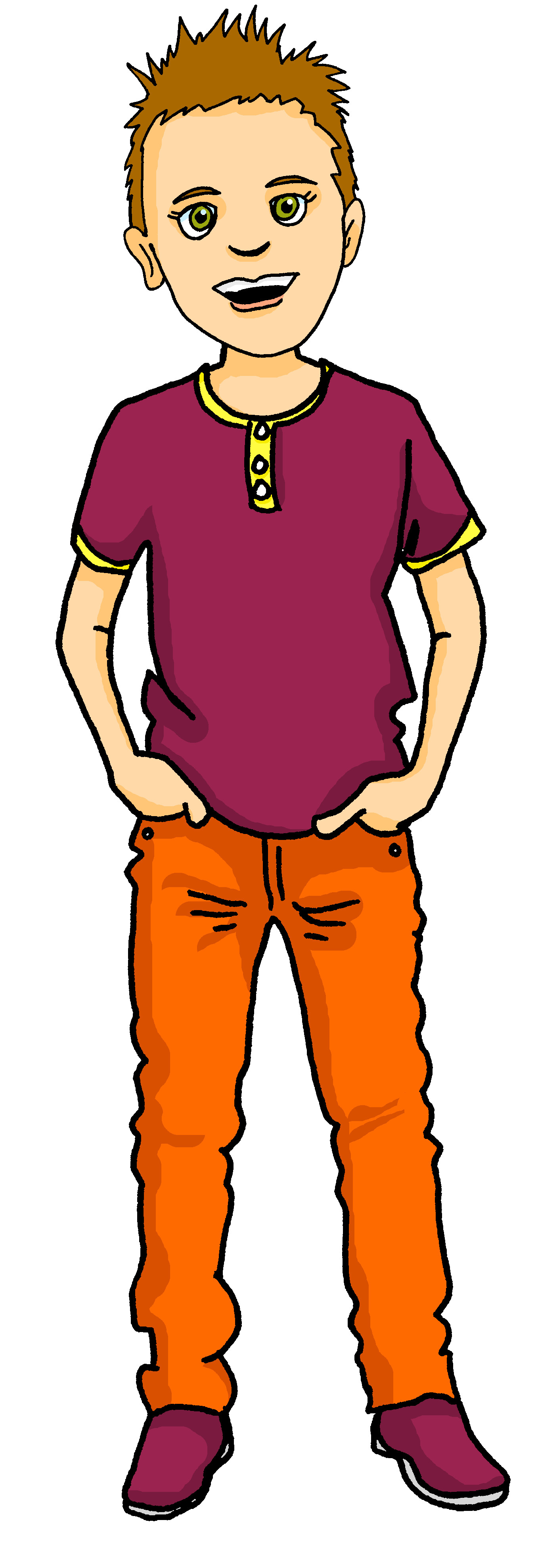 - Margot, elle  a  quoi ? - Elle  a  un piano.
___
_
___
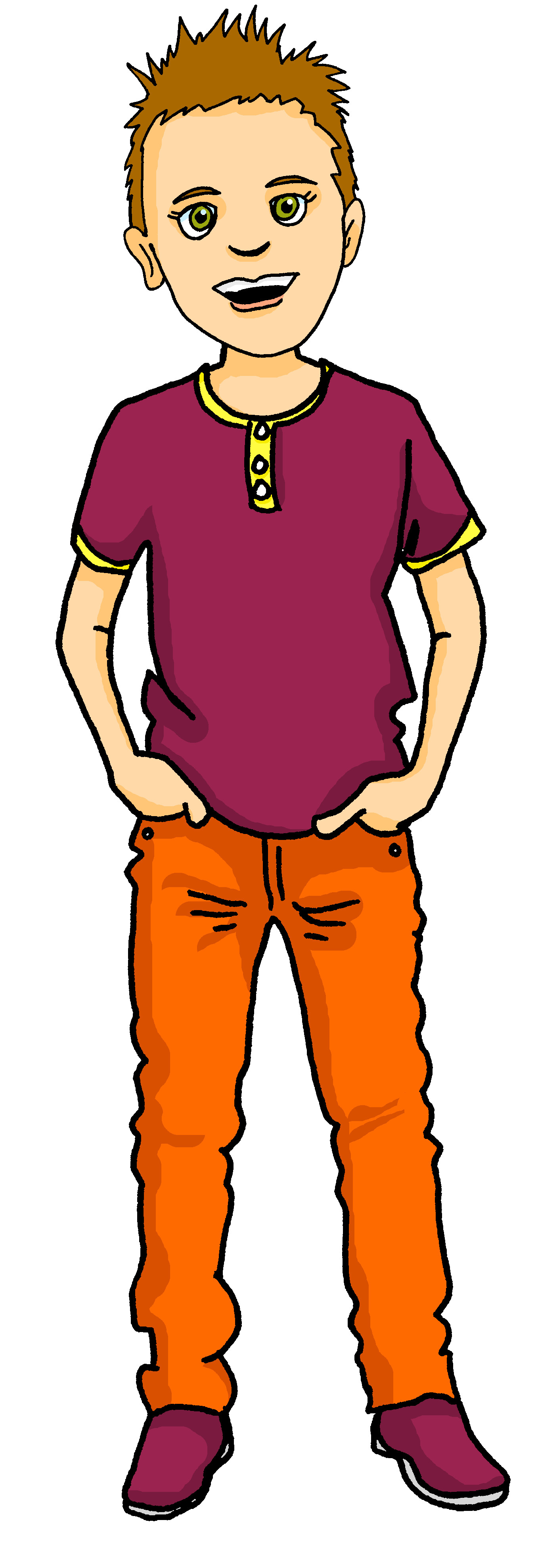 - Hercule, il  a  quoi ? - Il  a  un véhicule.
_
___
_
___
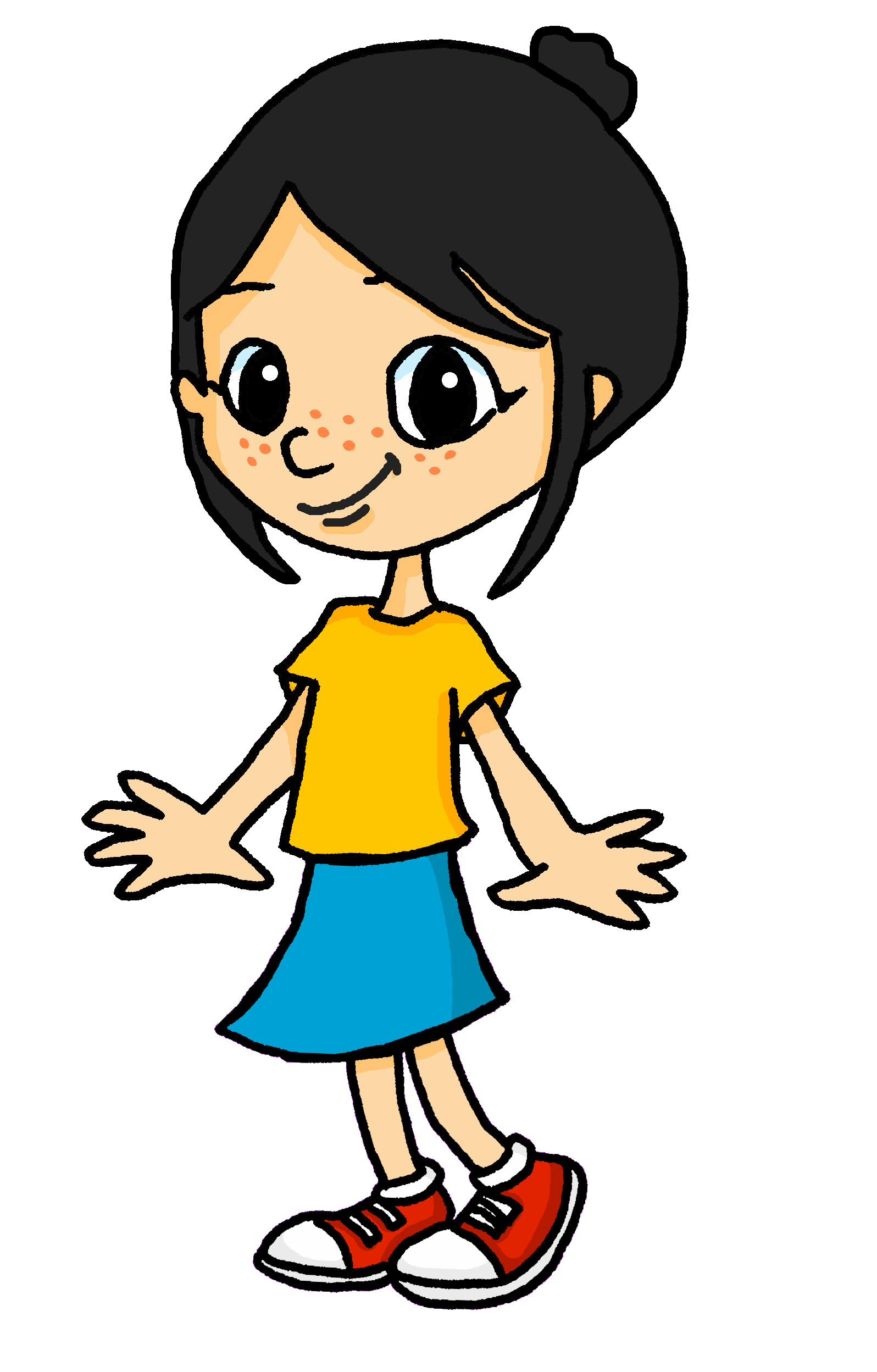 _
_
_
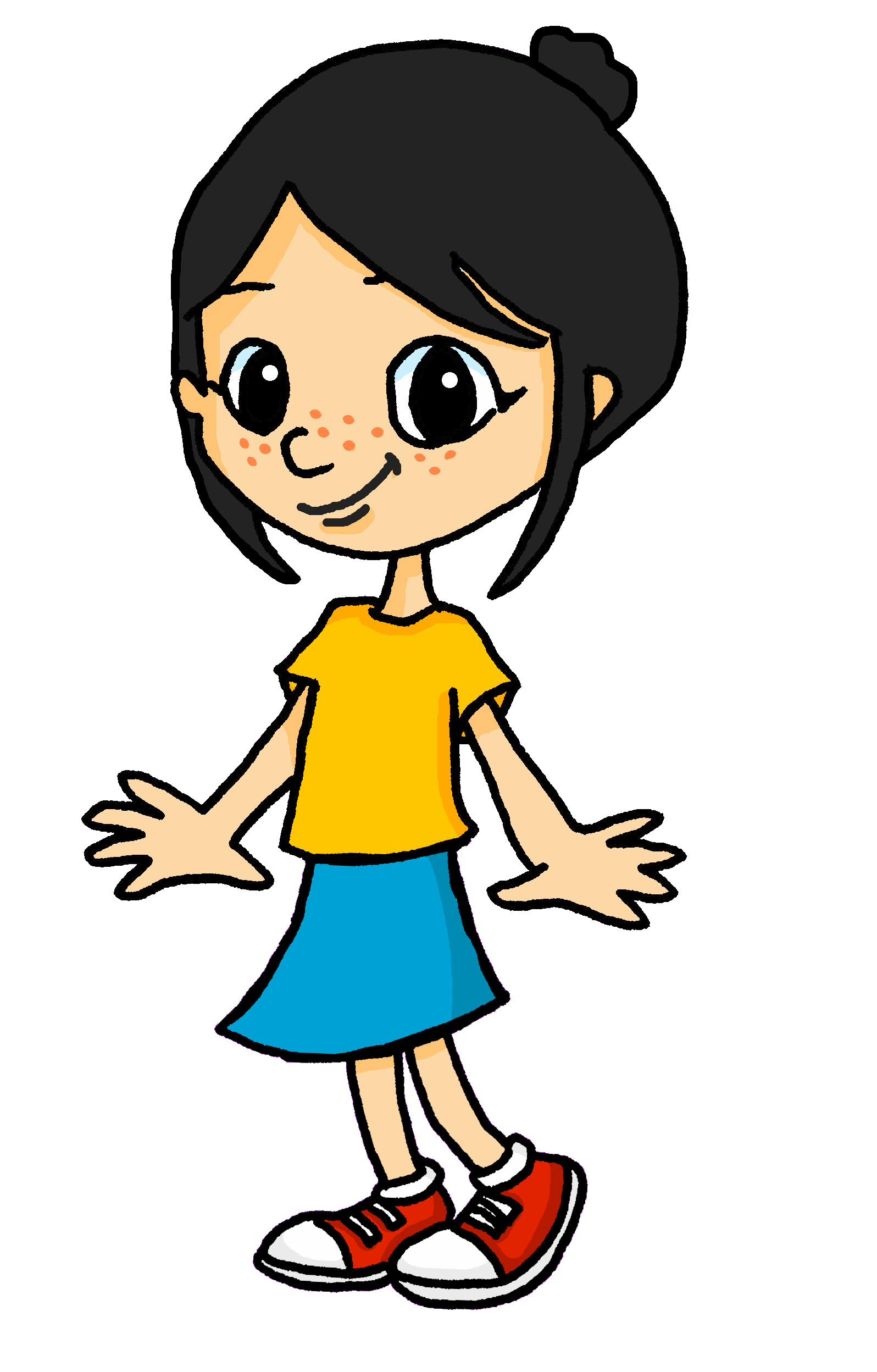 [Speaker Notes: Timing: 8 minutes
Aim: to practise written production of il, elle, a, quoi.

Procedure:
Pupils write the dialogue out, filling in the missing words from memory.
Click to reveal the written answers.
Click on each speech bubble to hear the pairs of lines.]
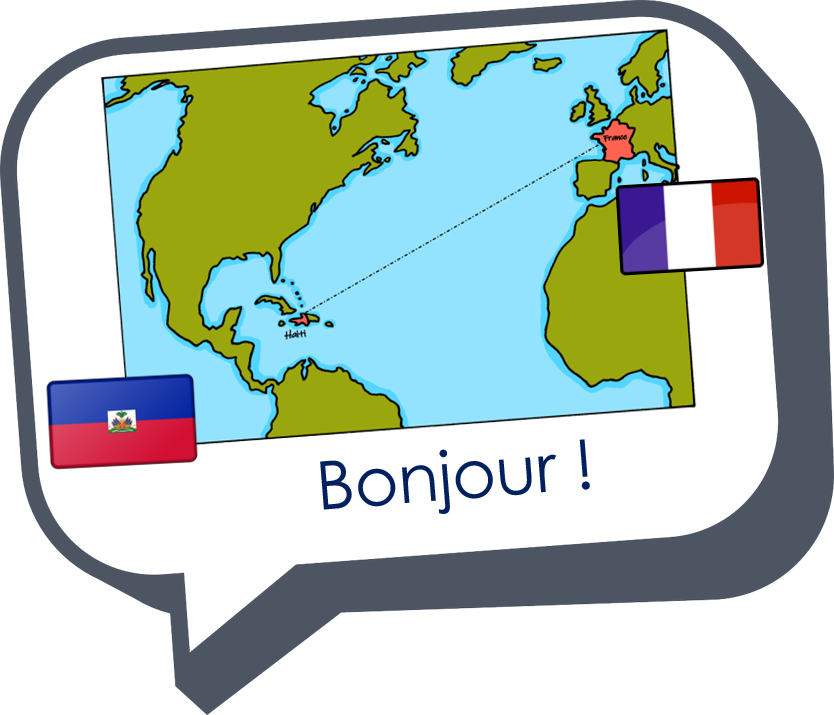 Au revoir !
rouge